Service-Angebote auf den Internetseiten der Fabrikate
Juli 2022
Alfa Romeo
NEU
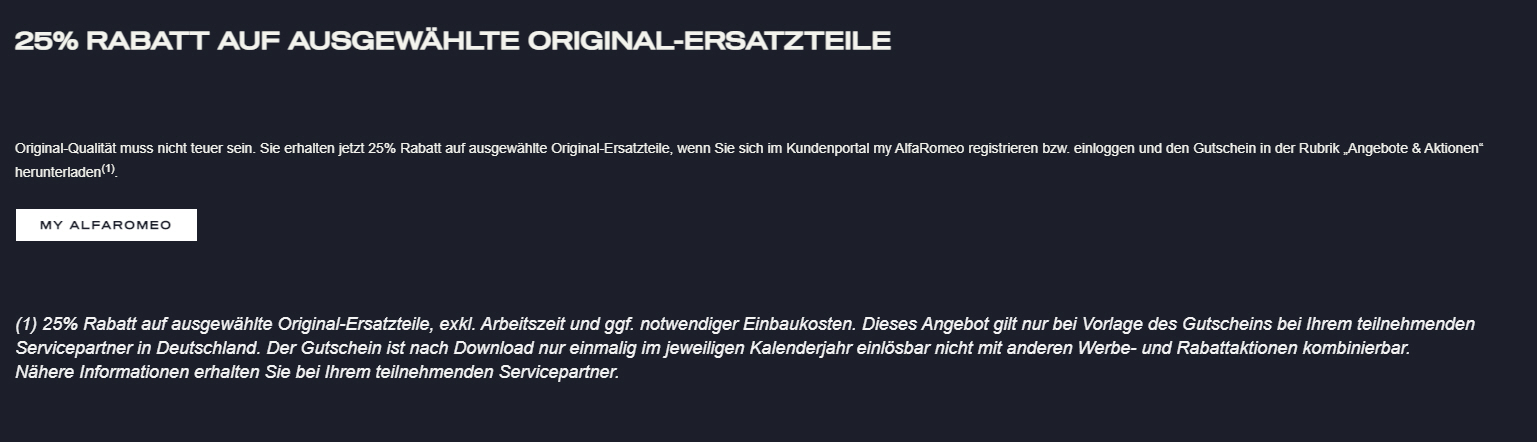 Audi
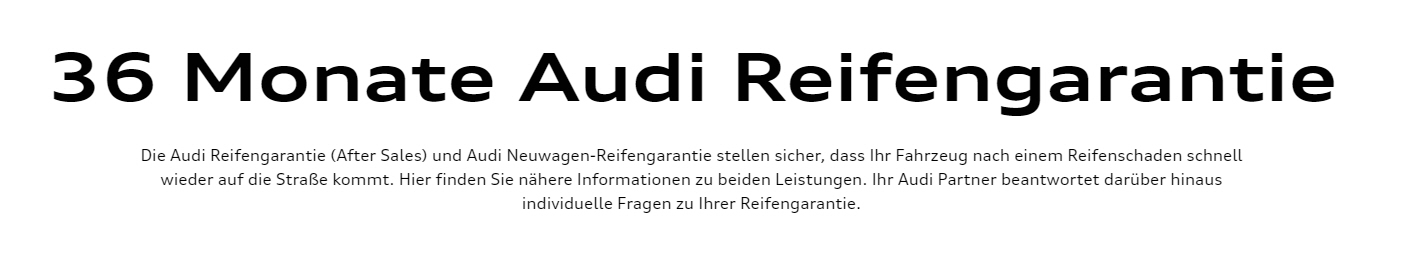 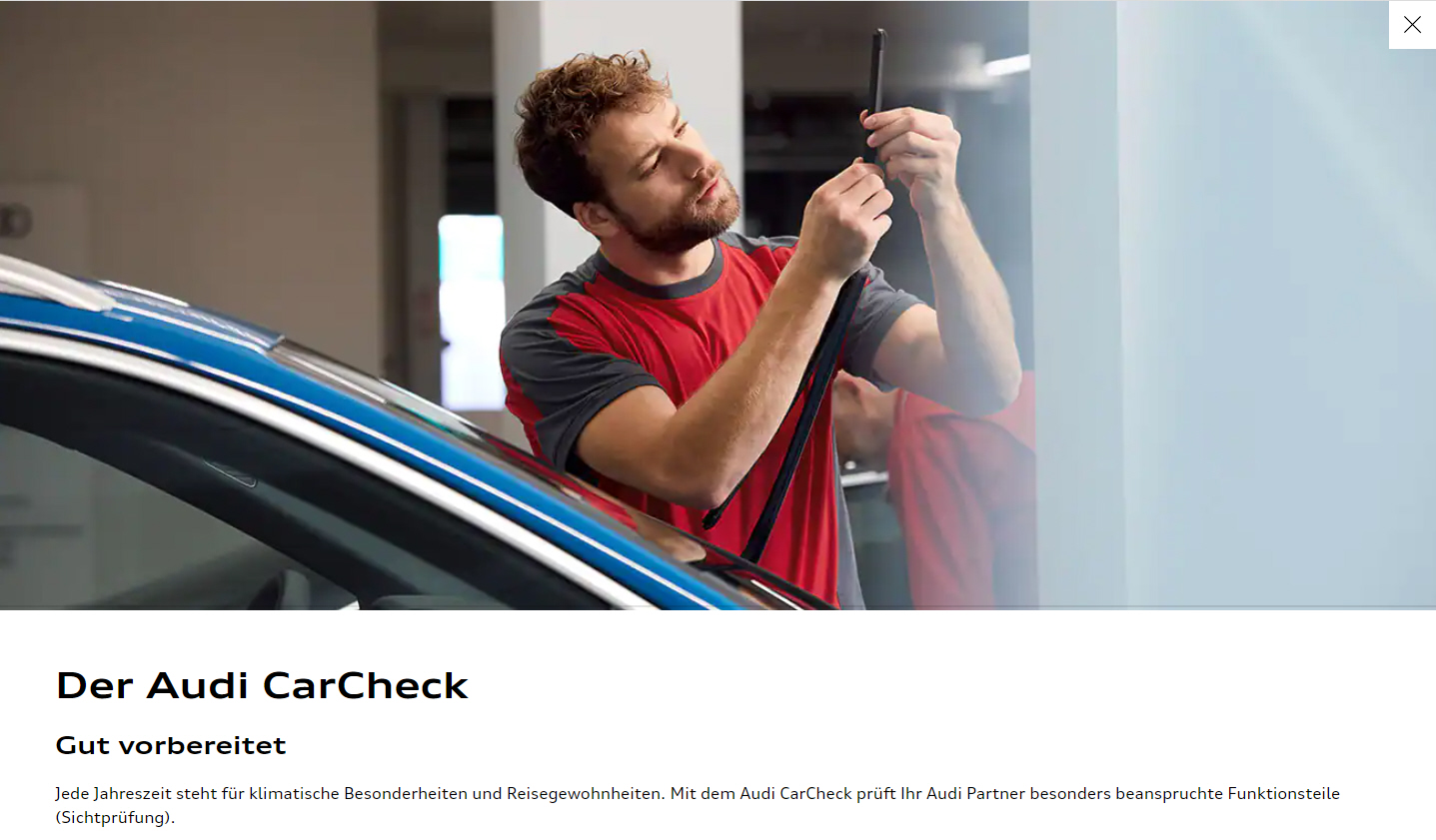 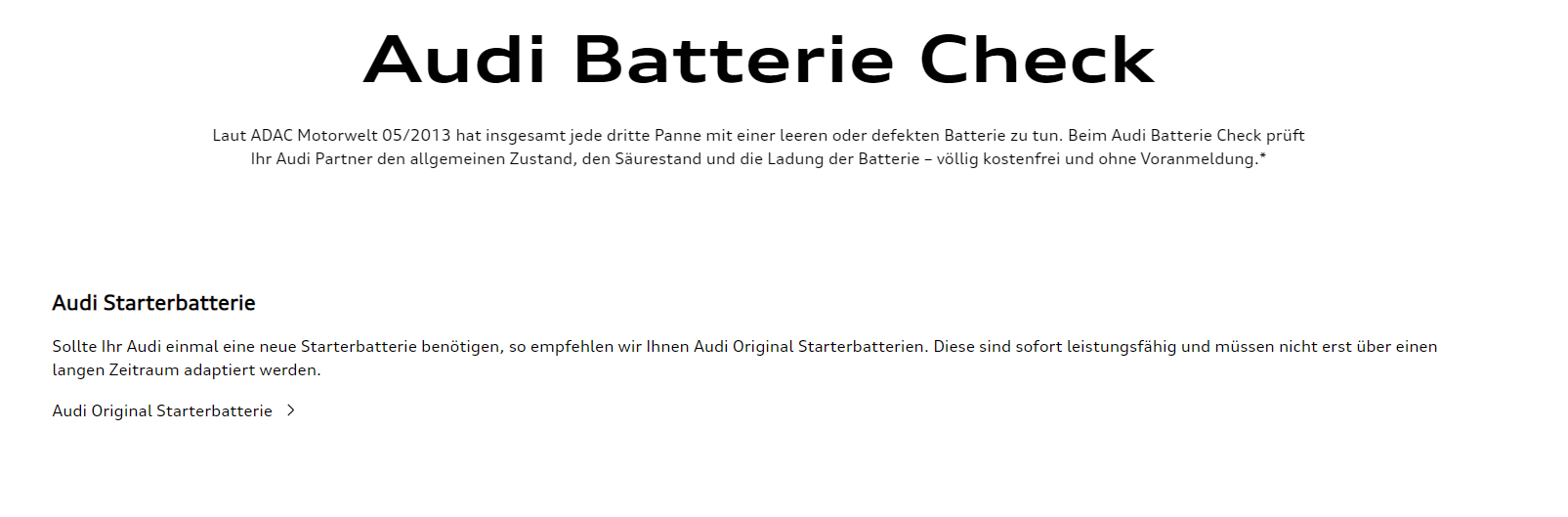 BMW
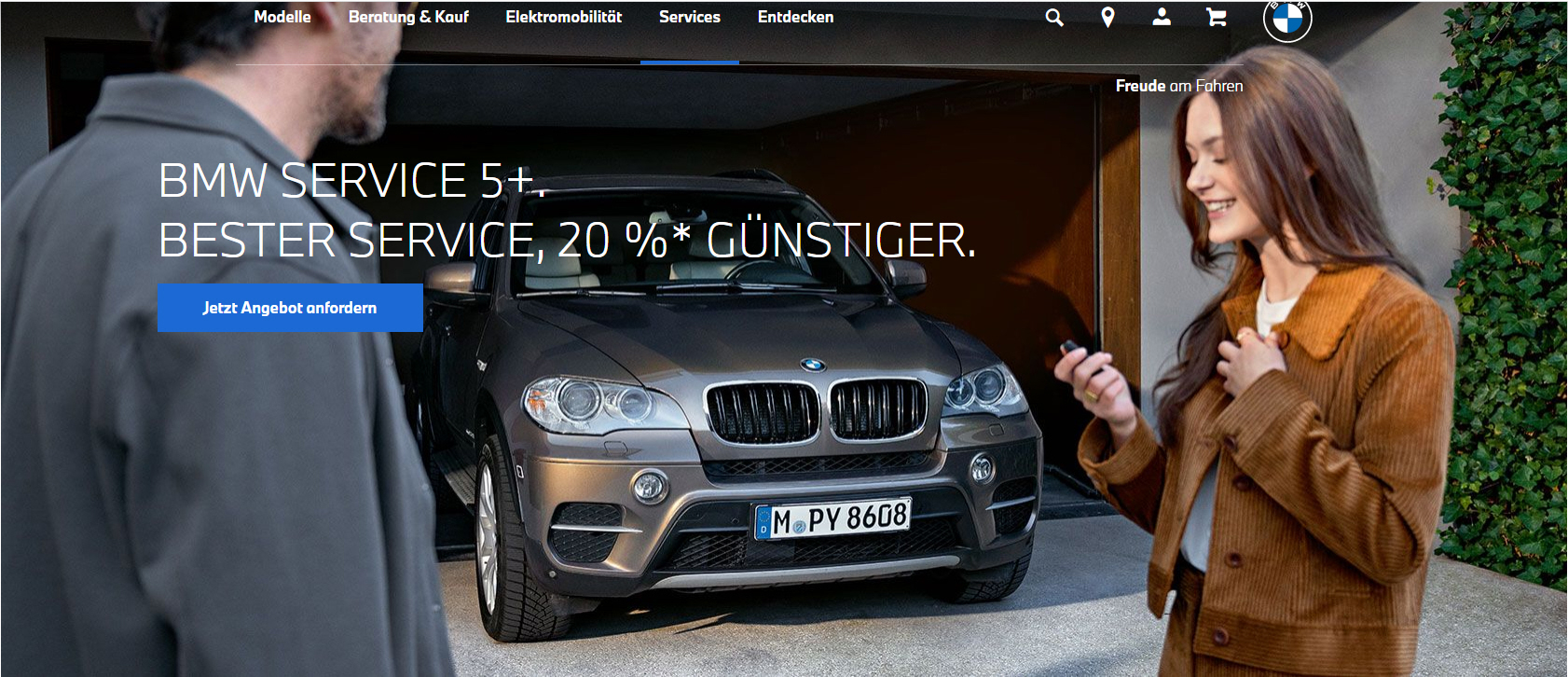 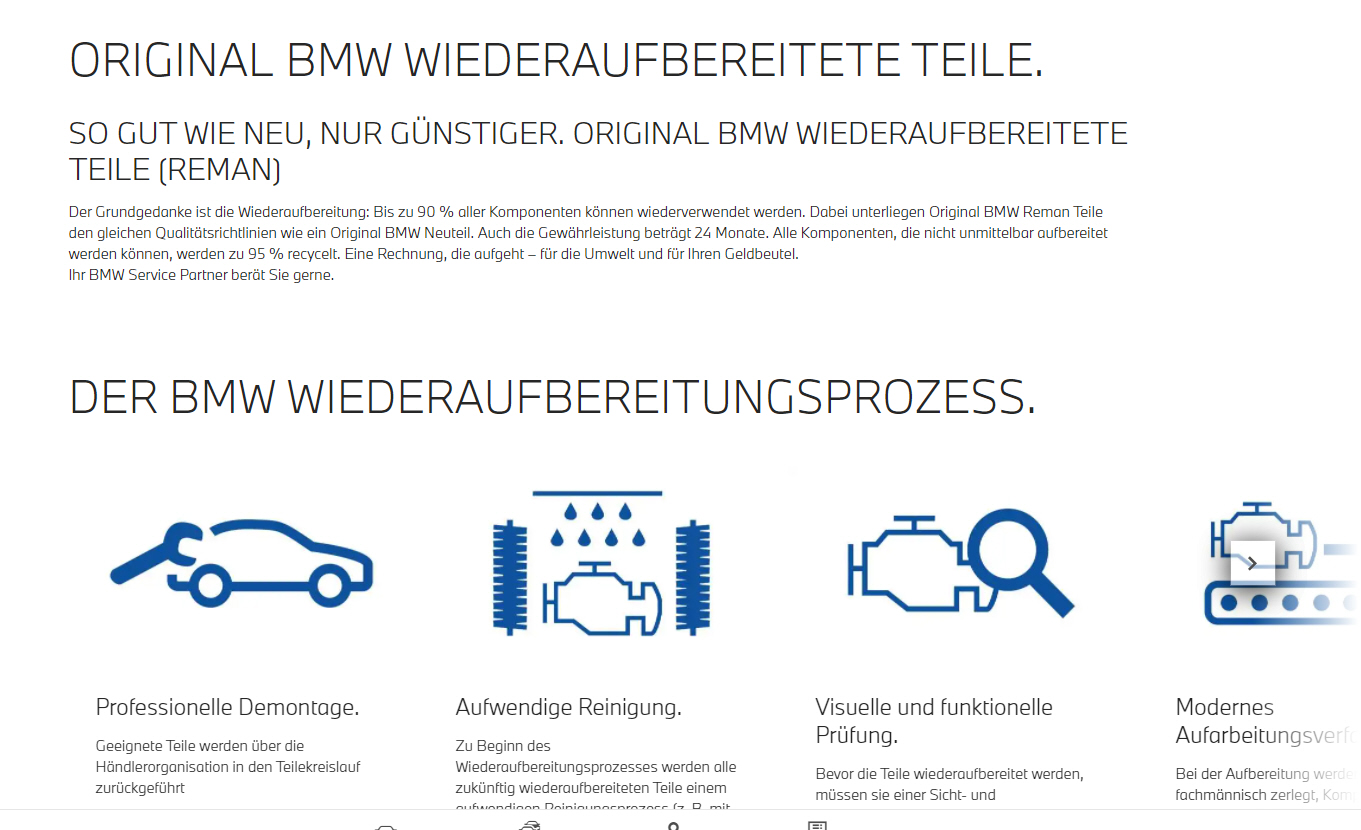 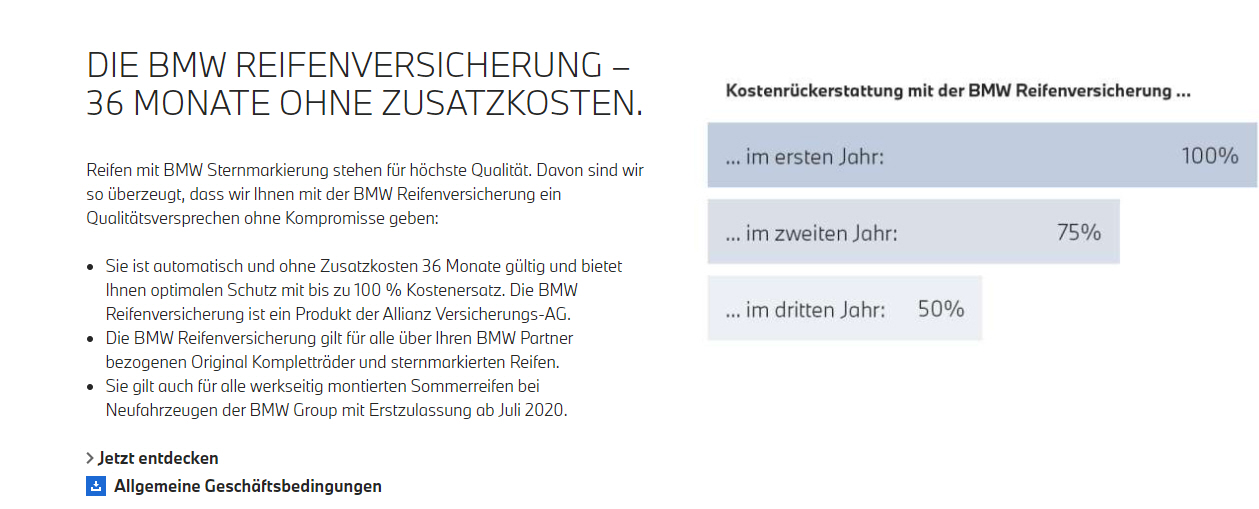 Citroën
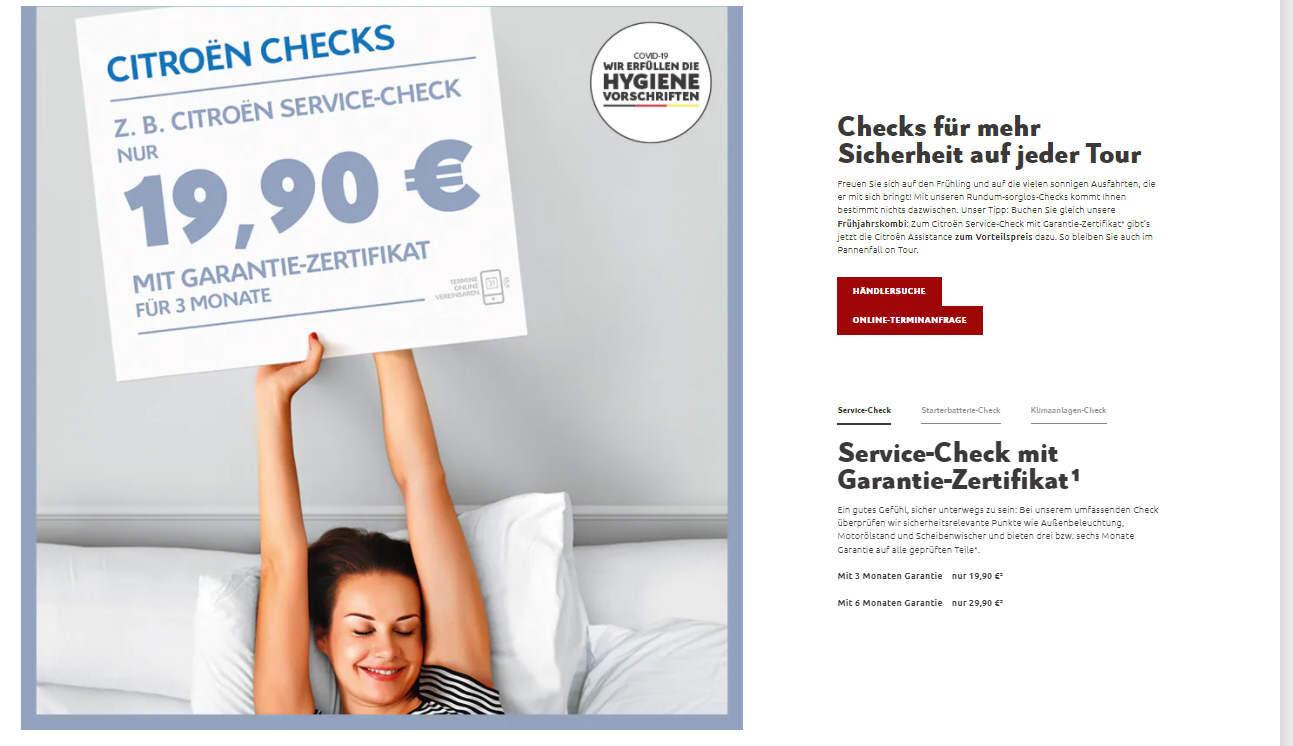 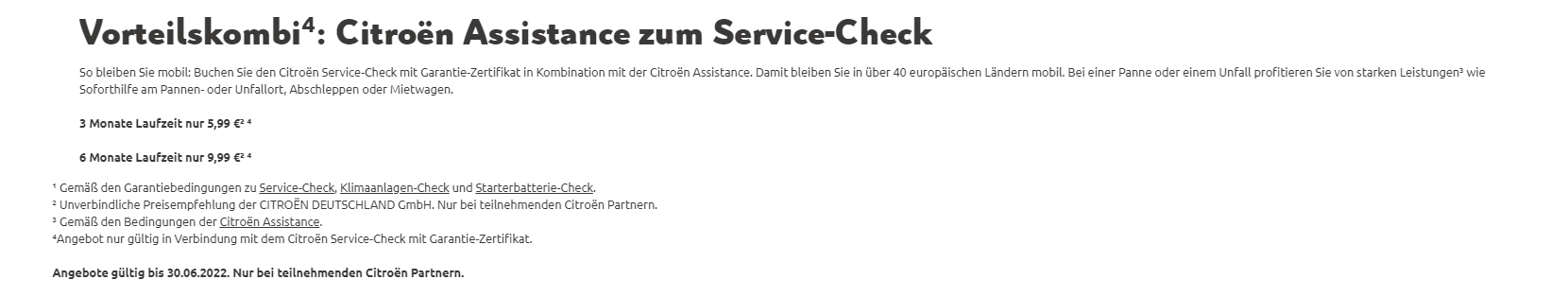 NEU
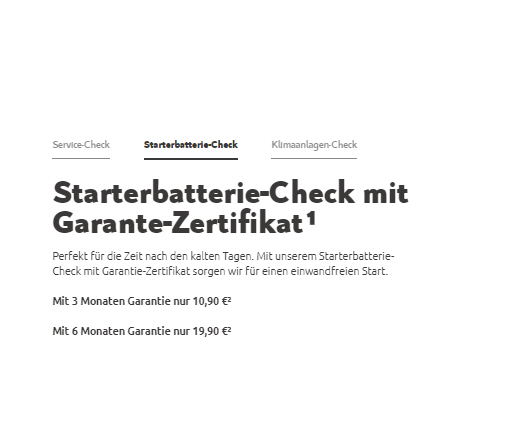 NEU
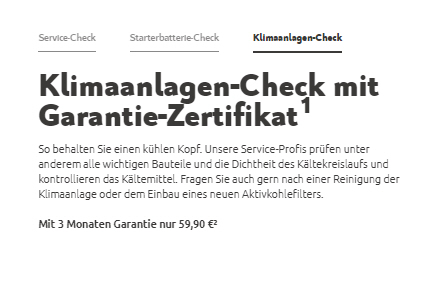 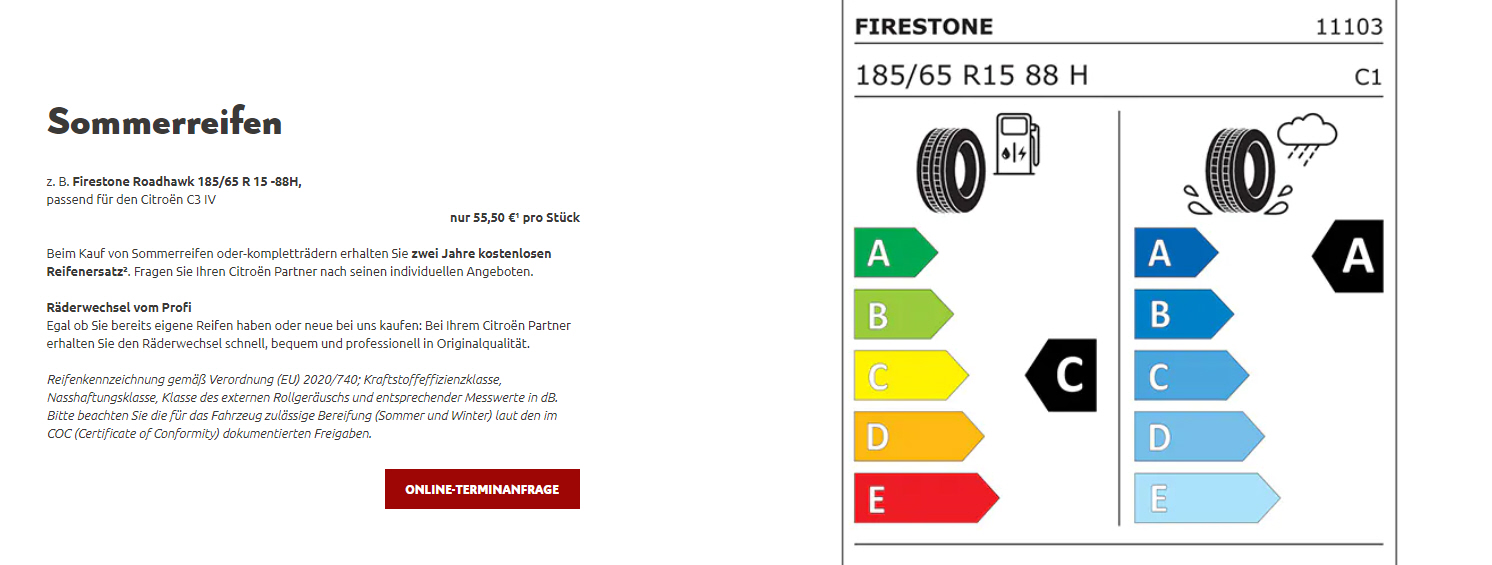 NEU
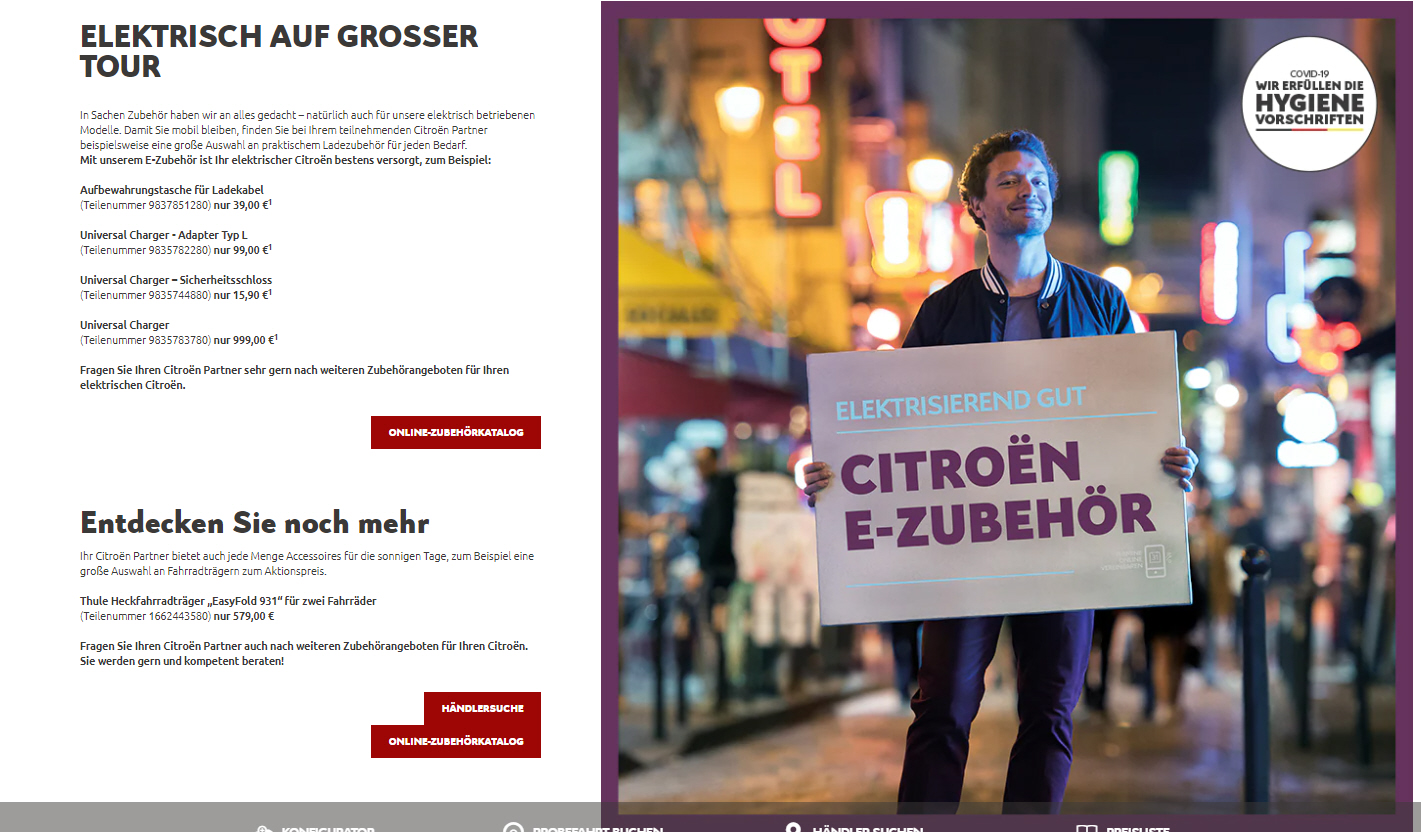 NEU
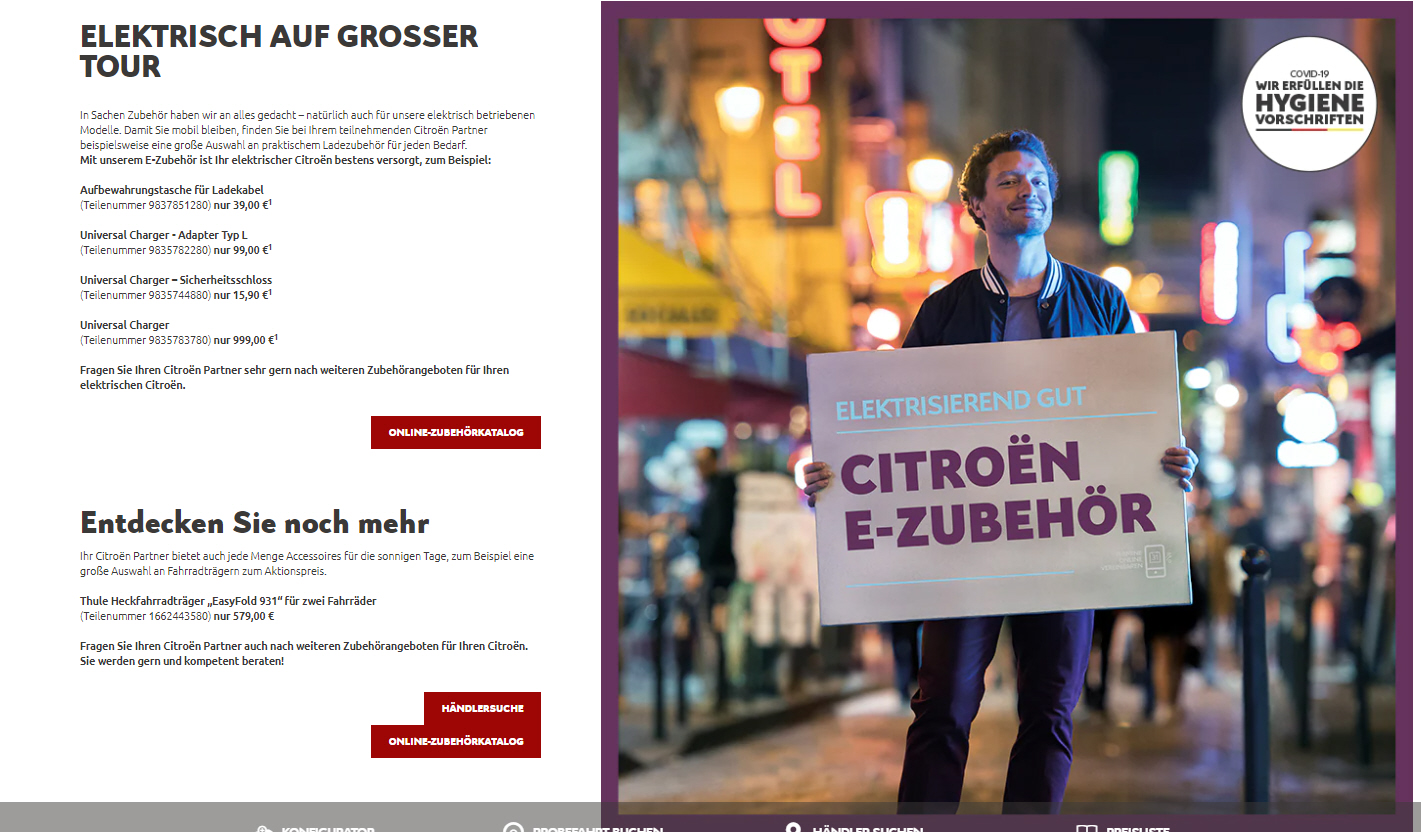 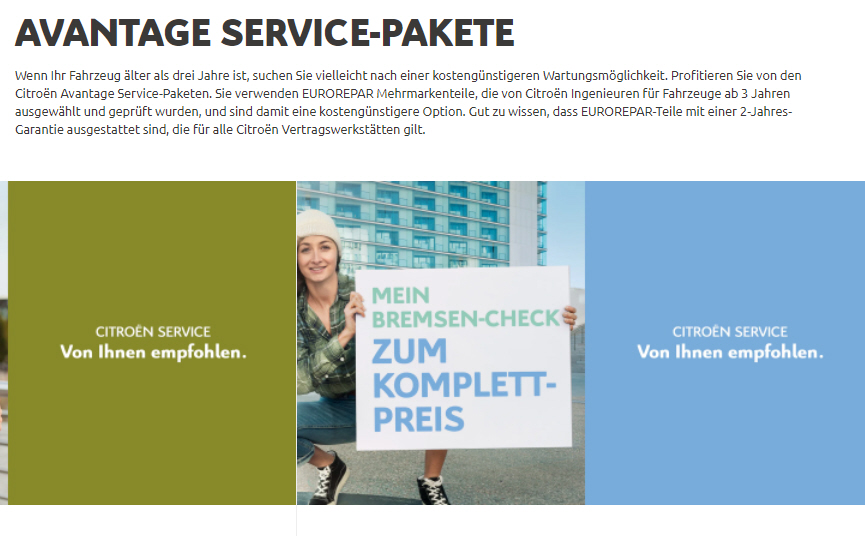 Dacia
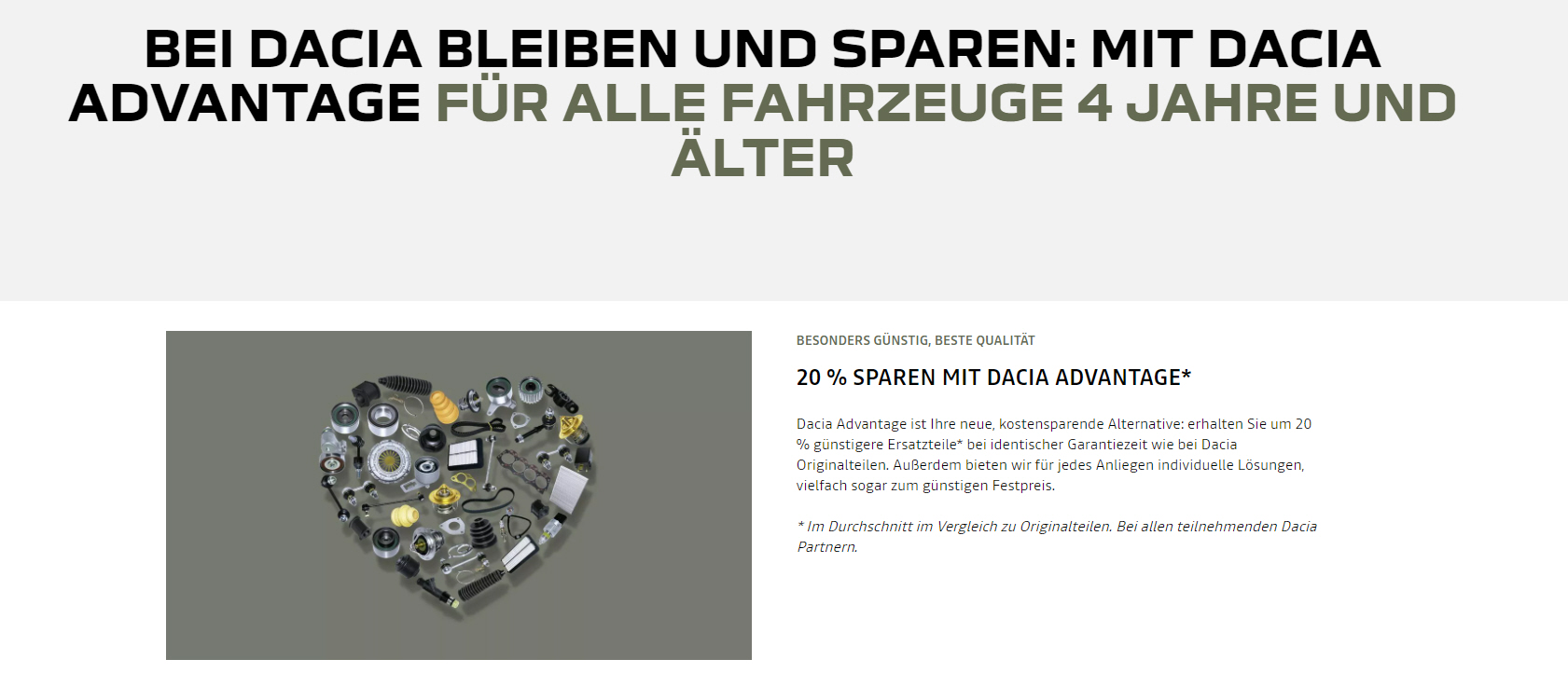 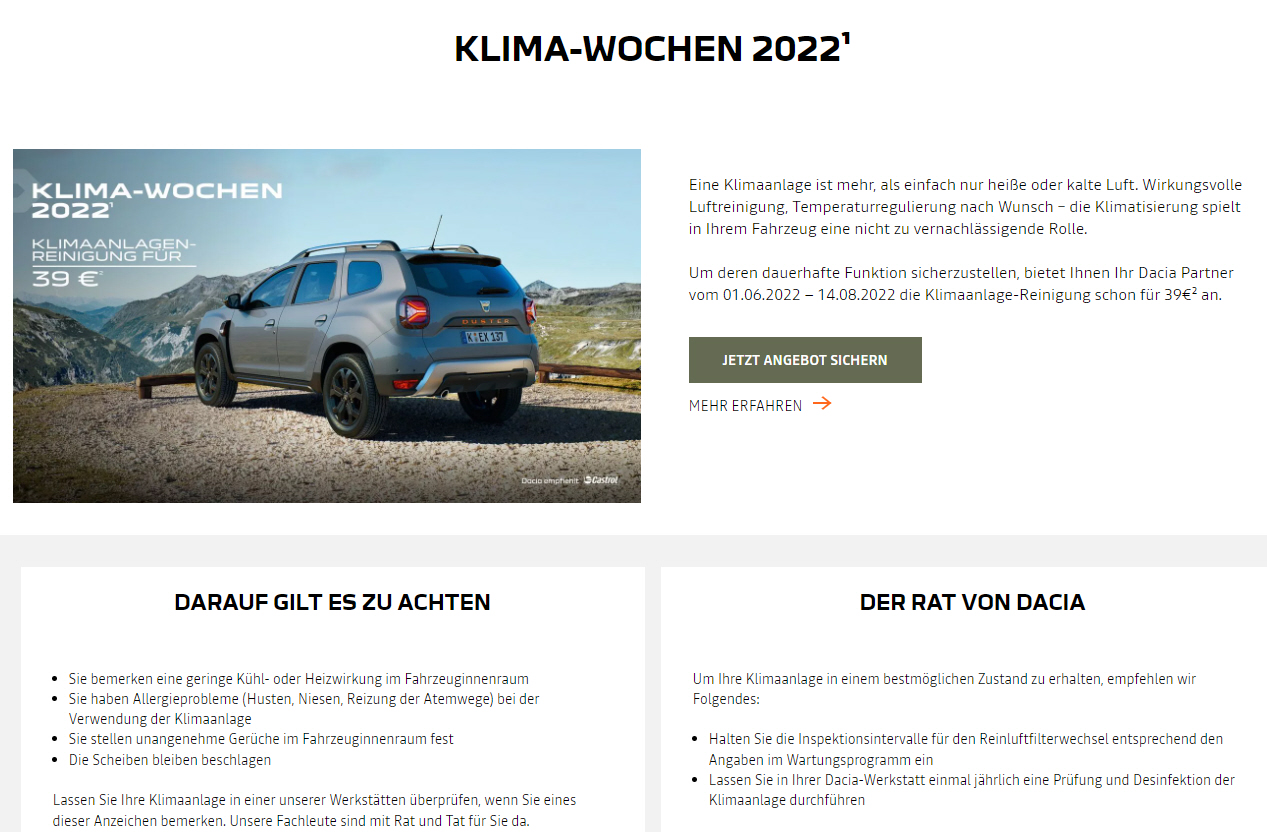 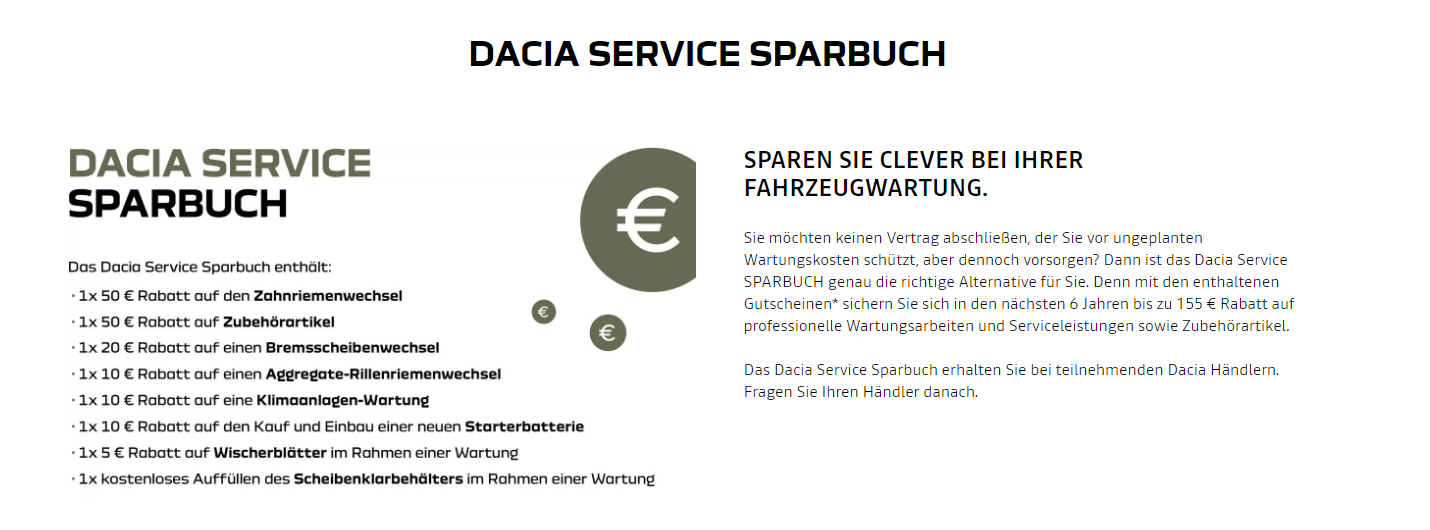 DS
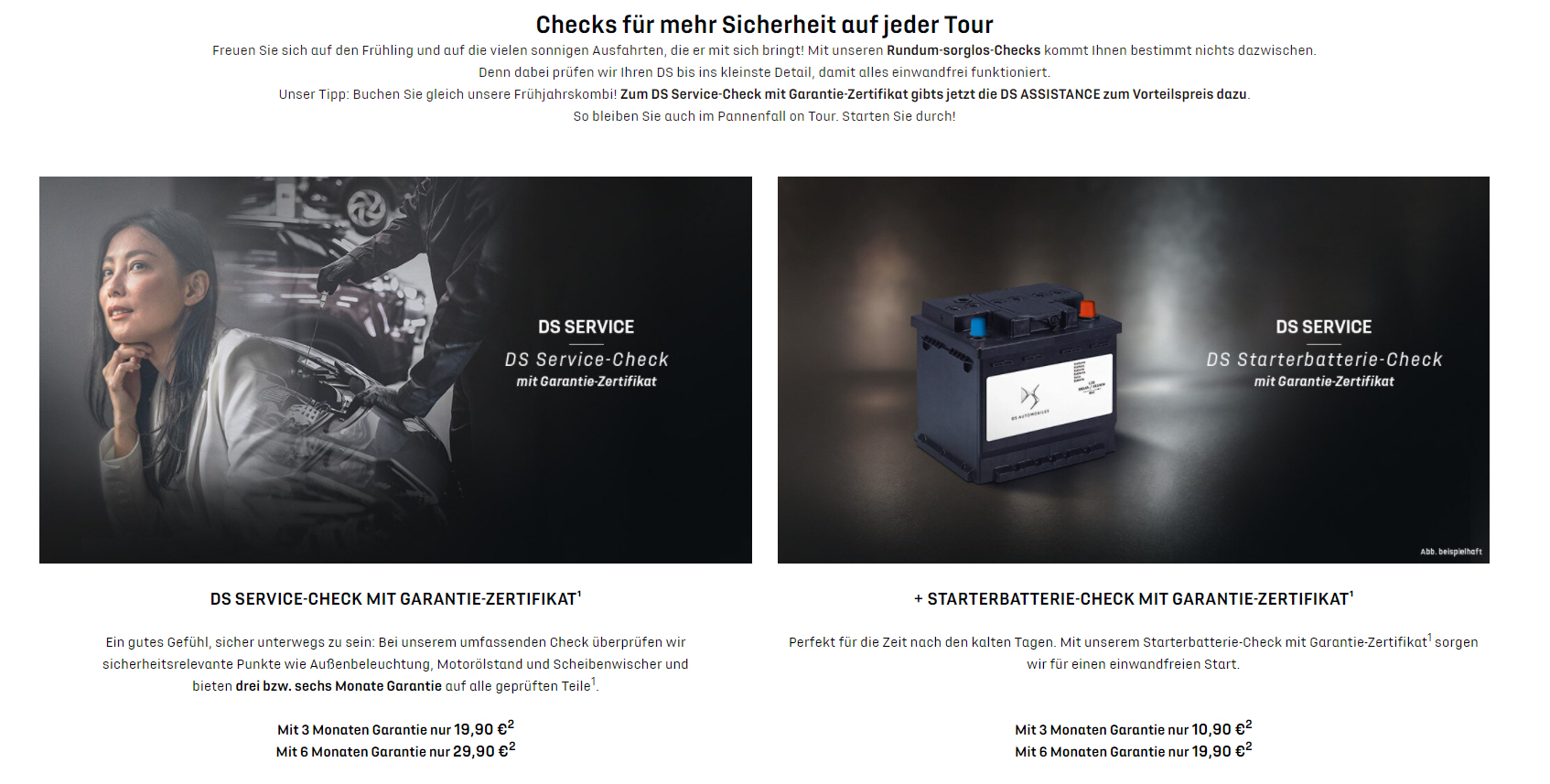 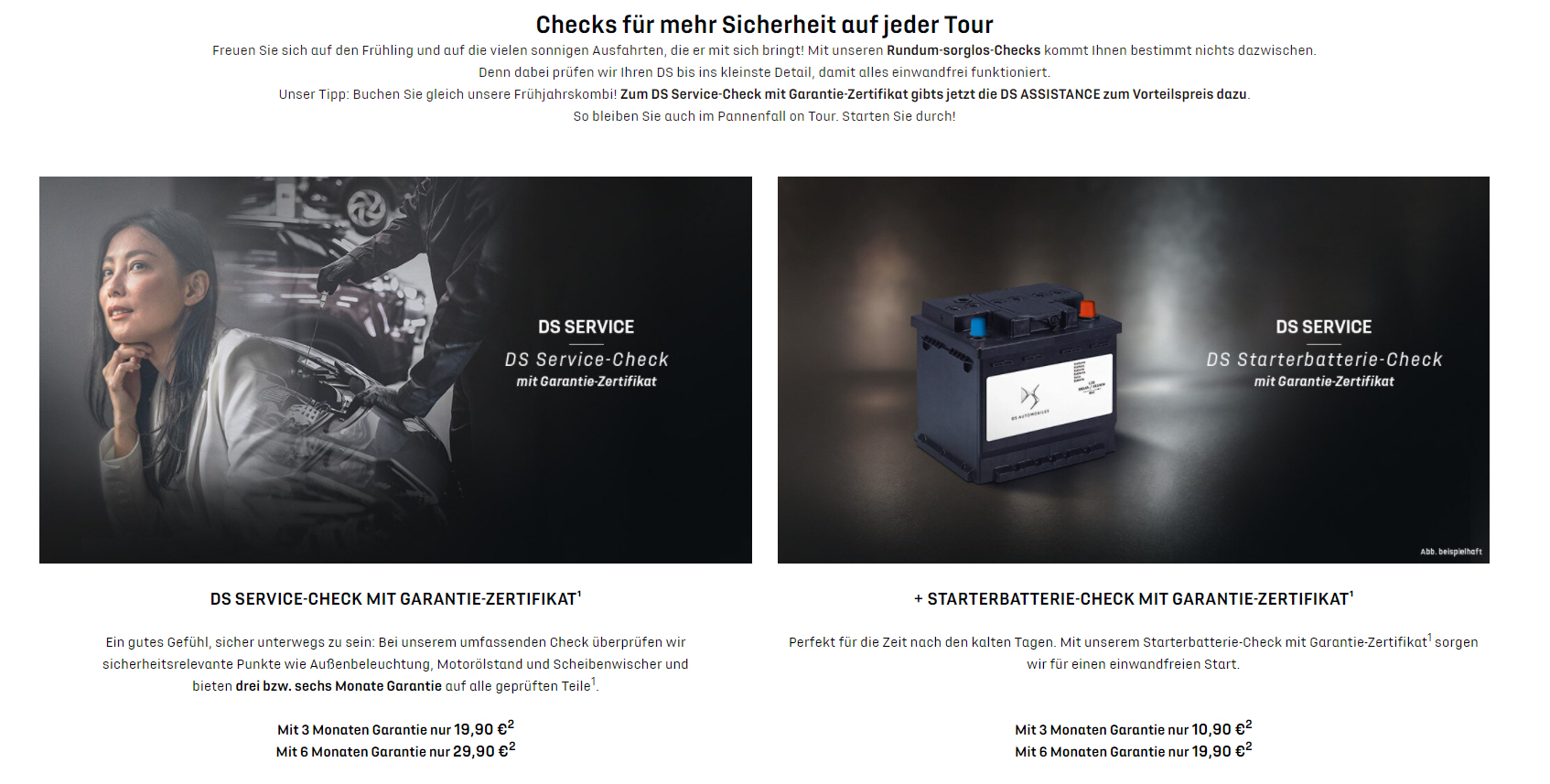 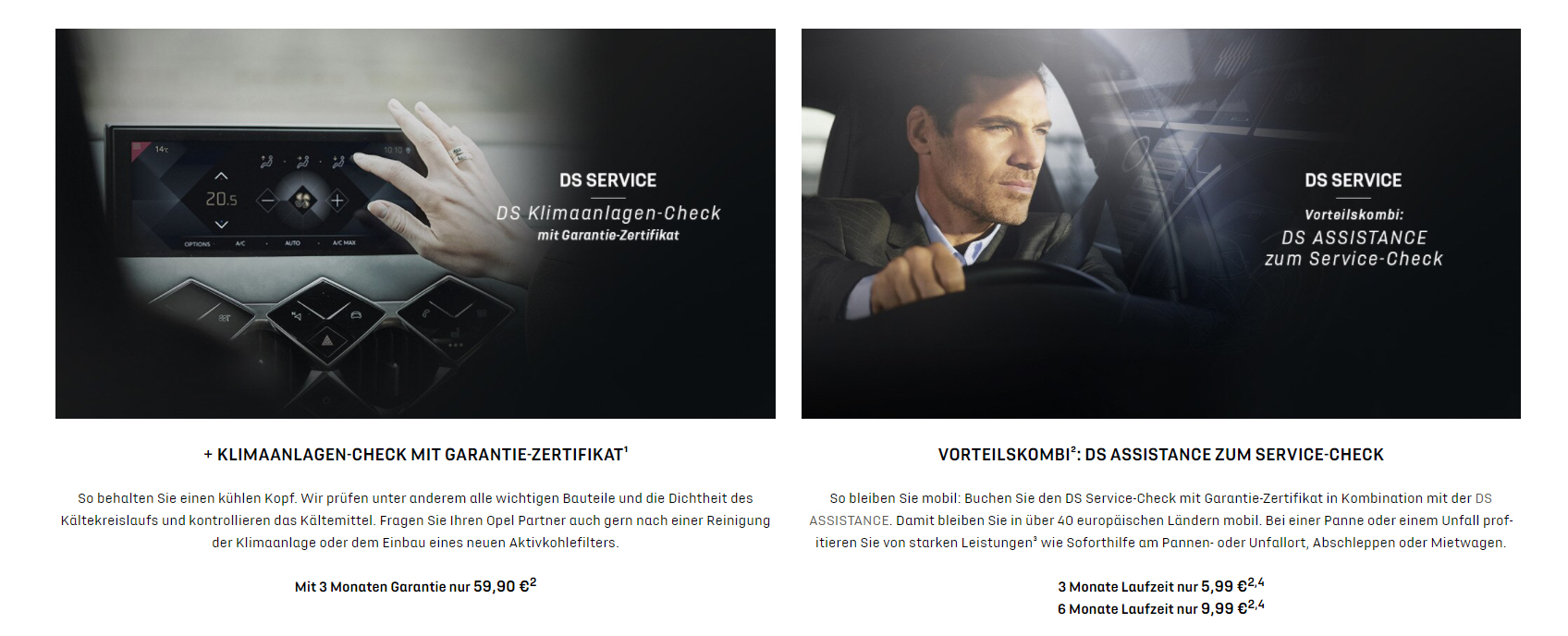 NEU
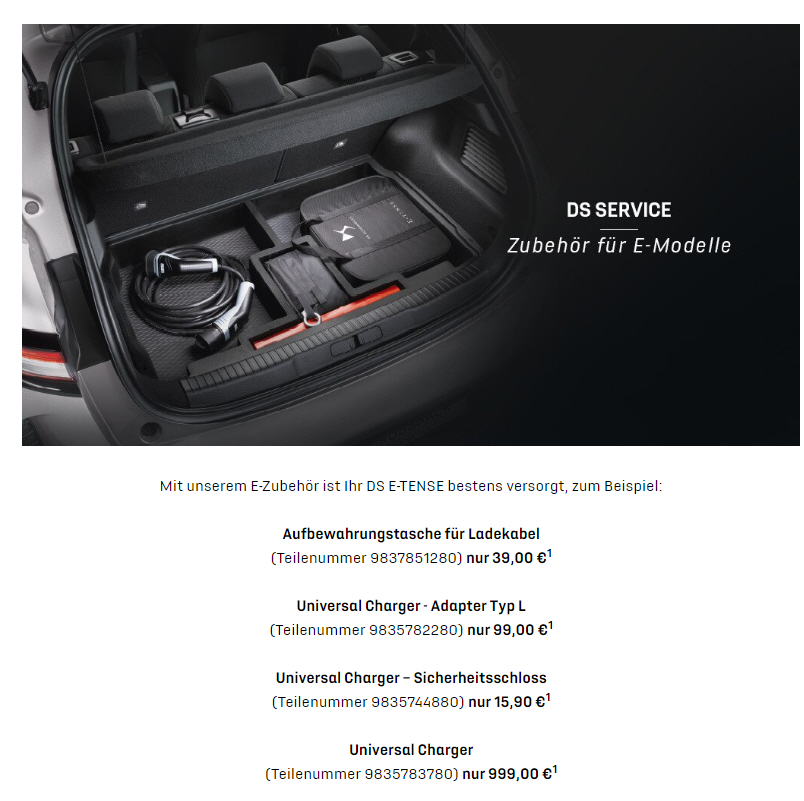 NEU
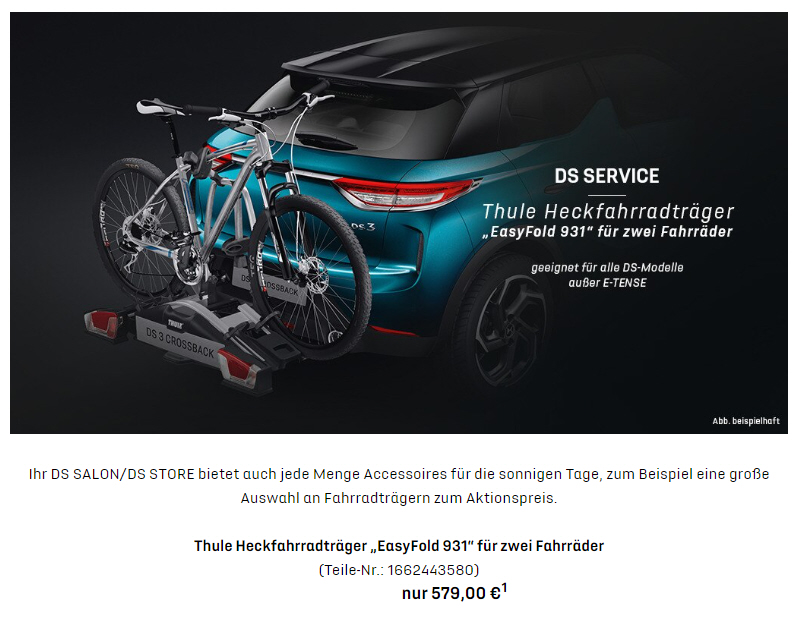 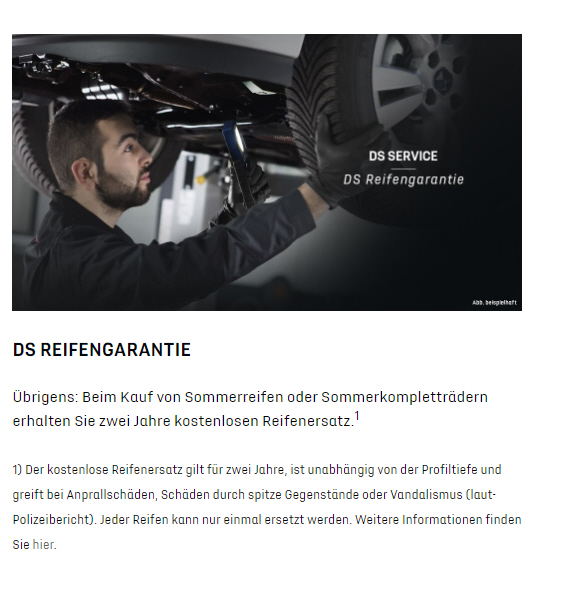 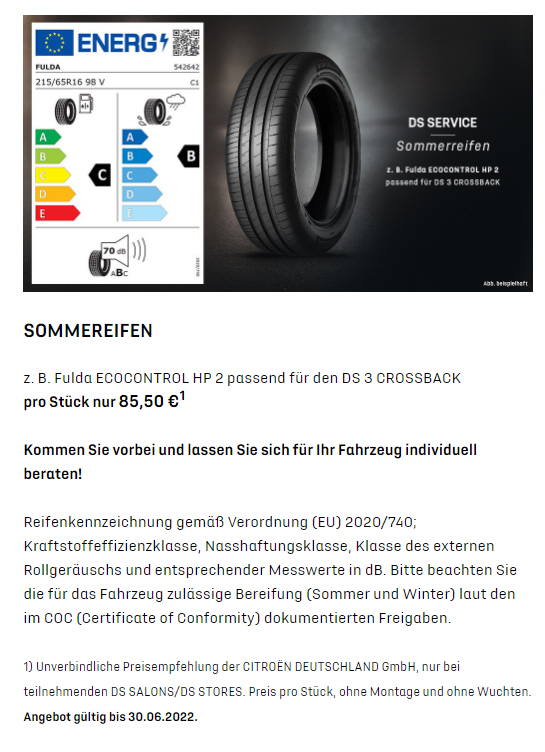 Ford
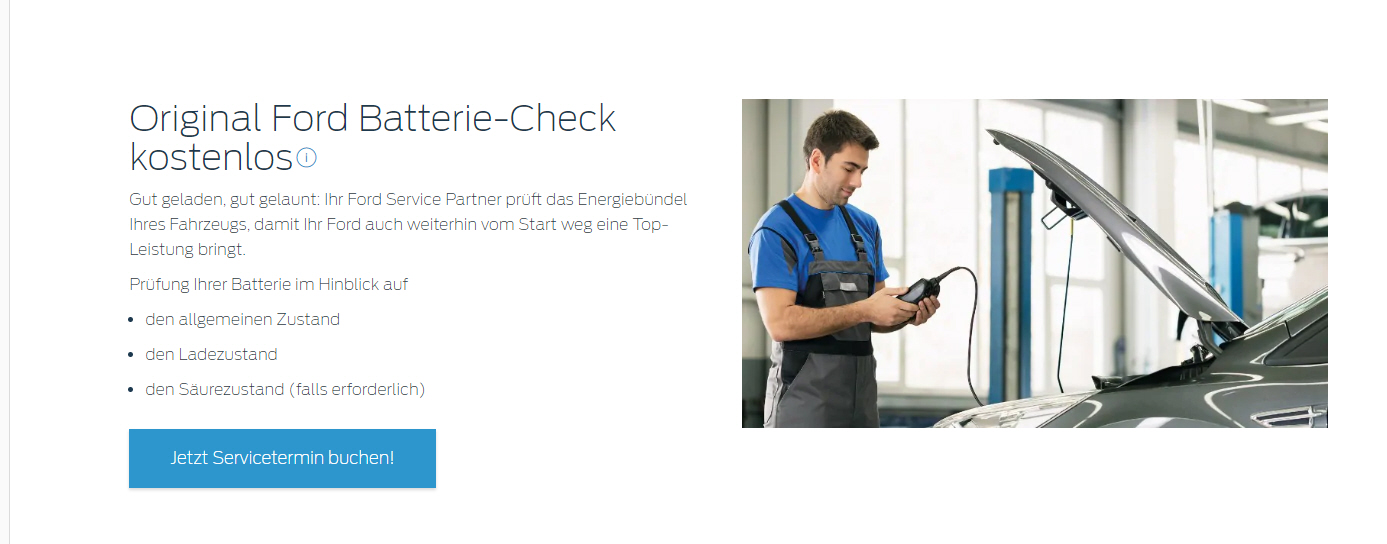 NEU
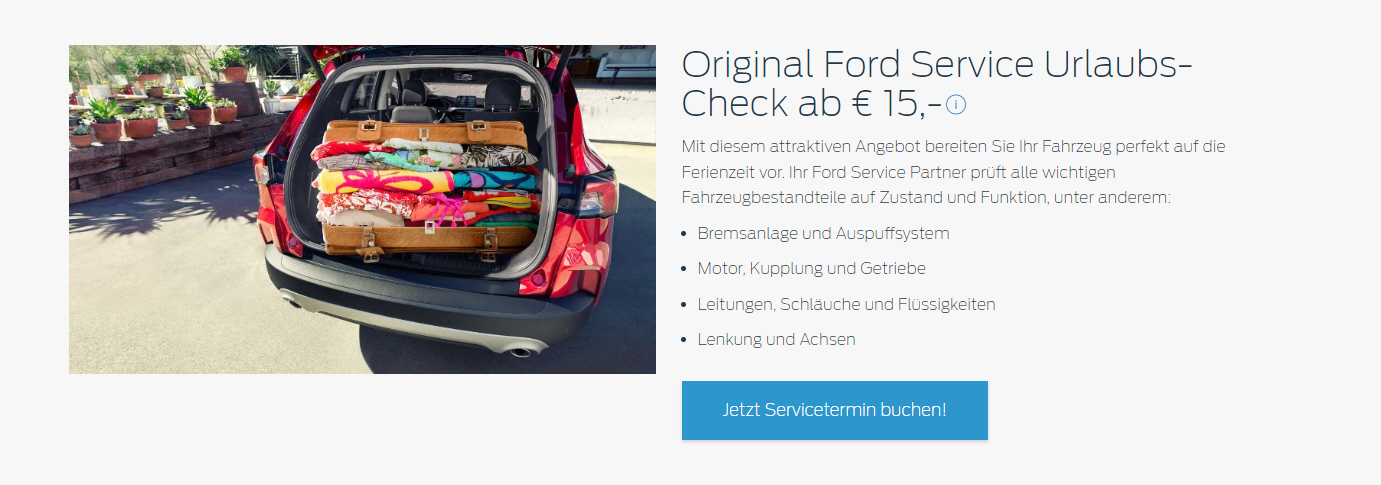 NEU
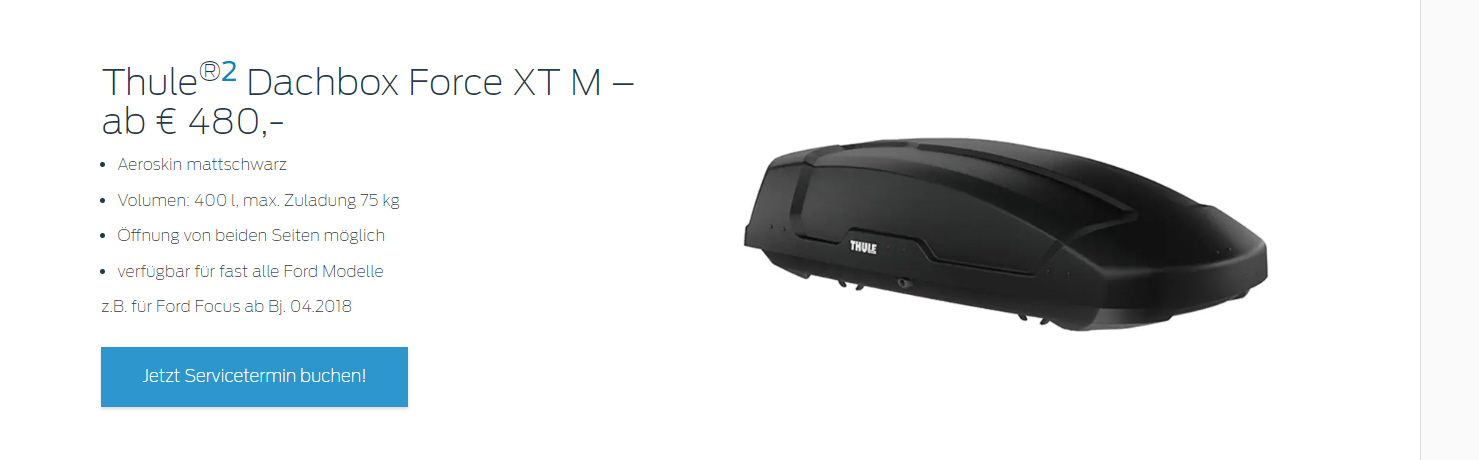 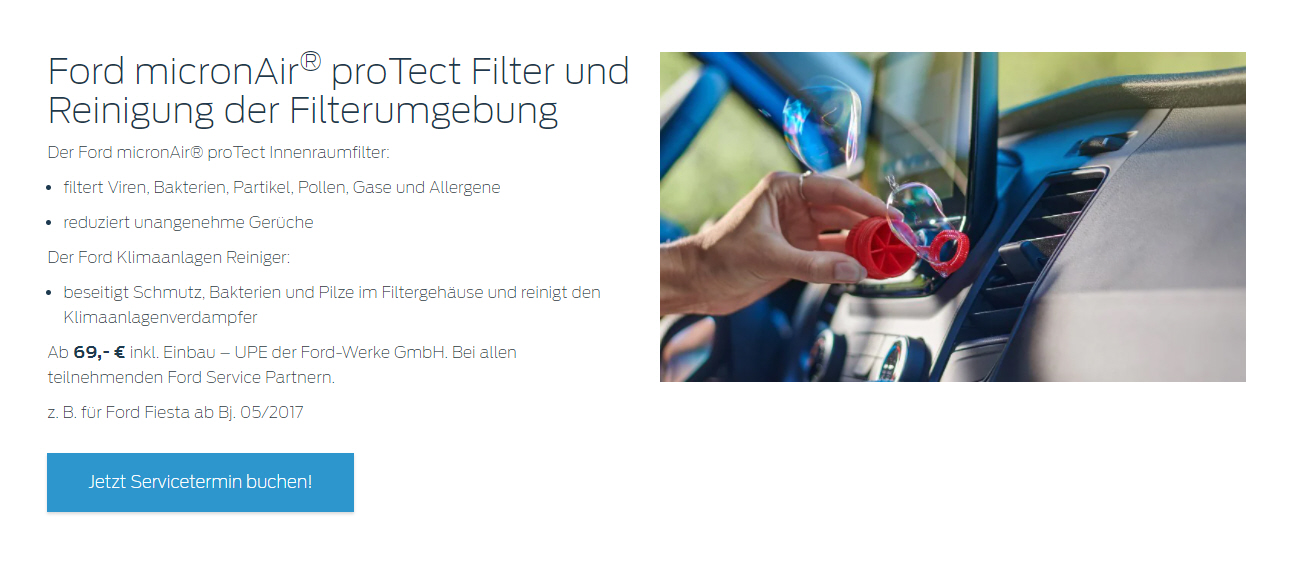 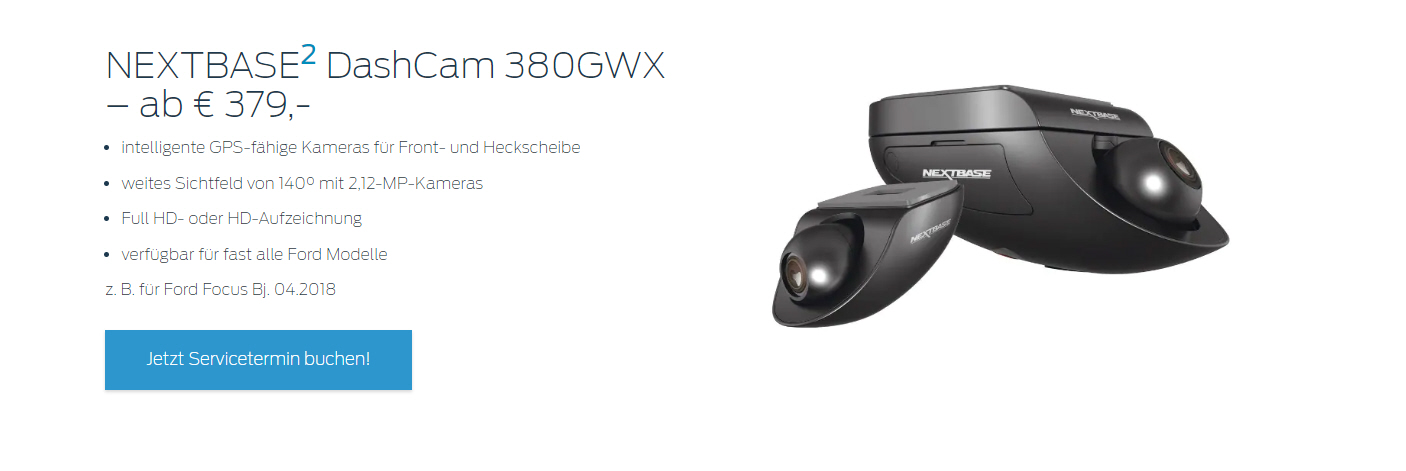 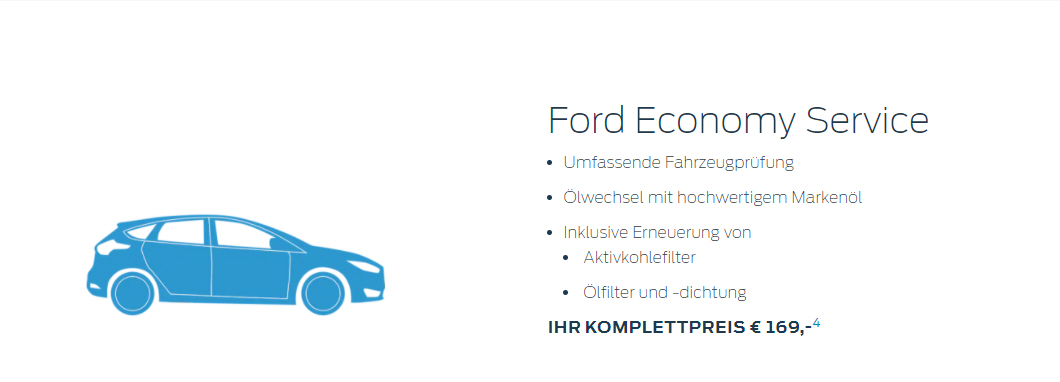 NEU
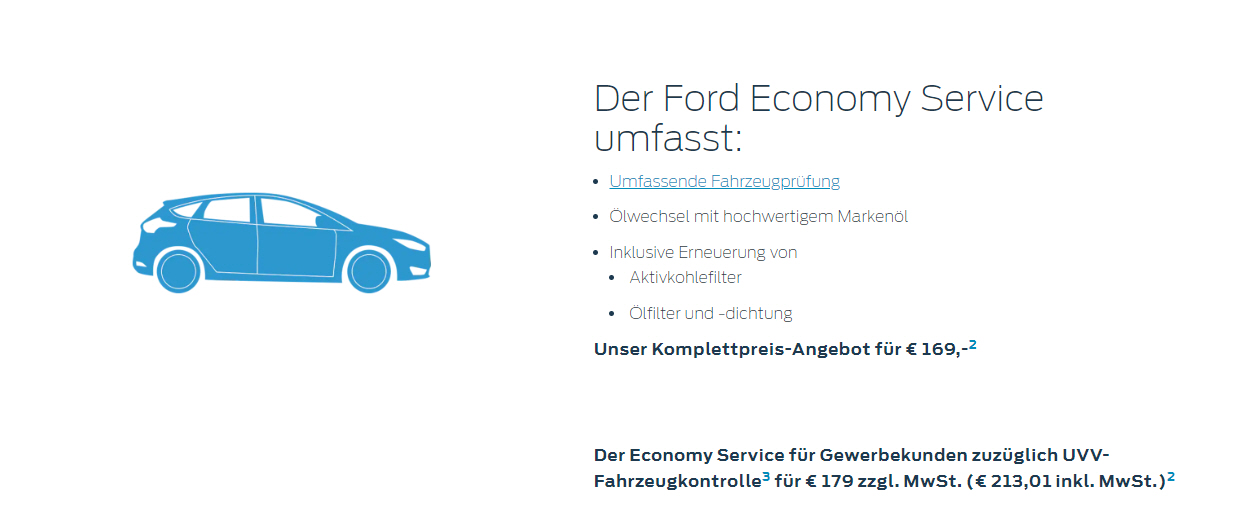 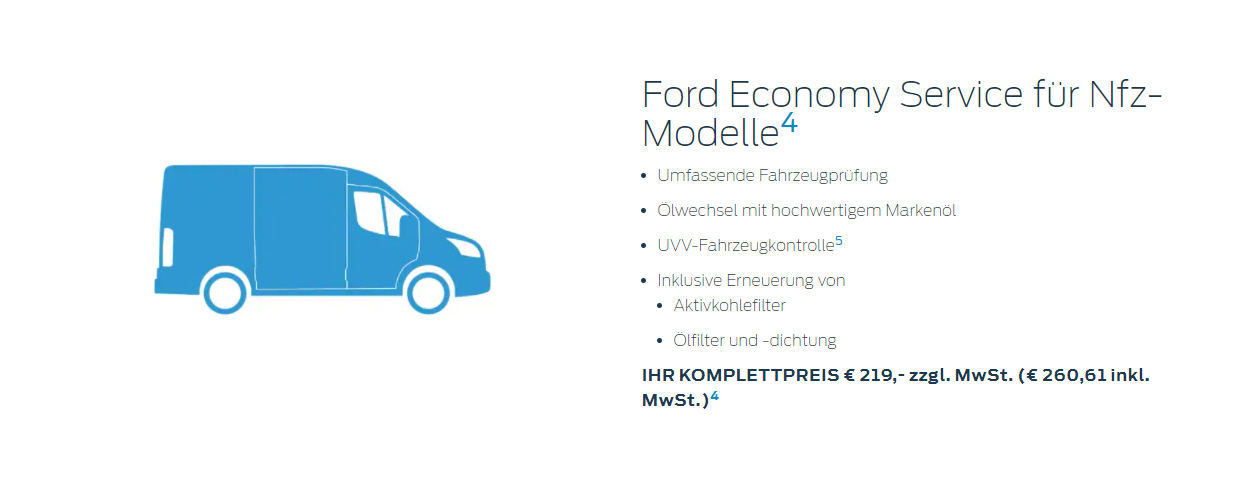 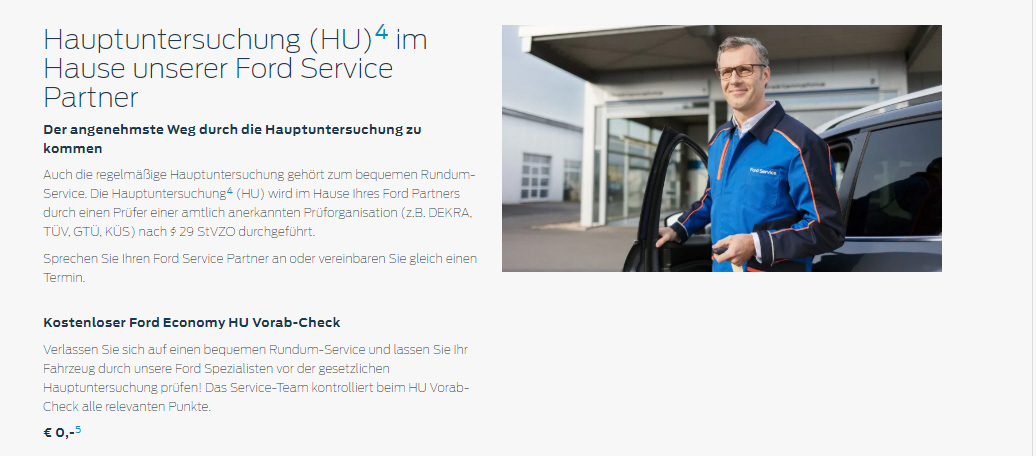 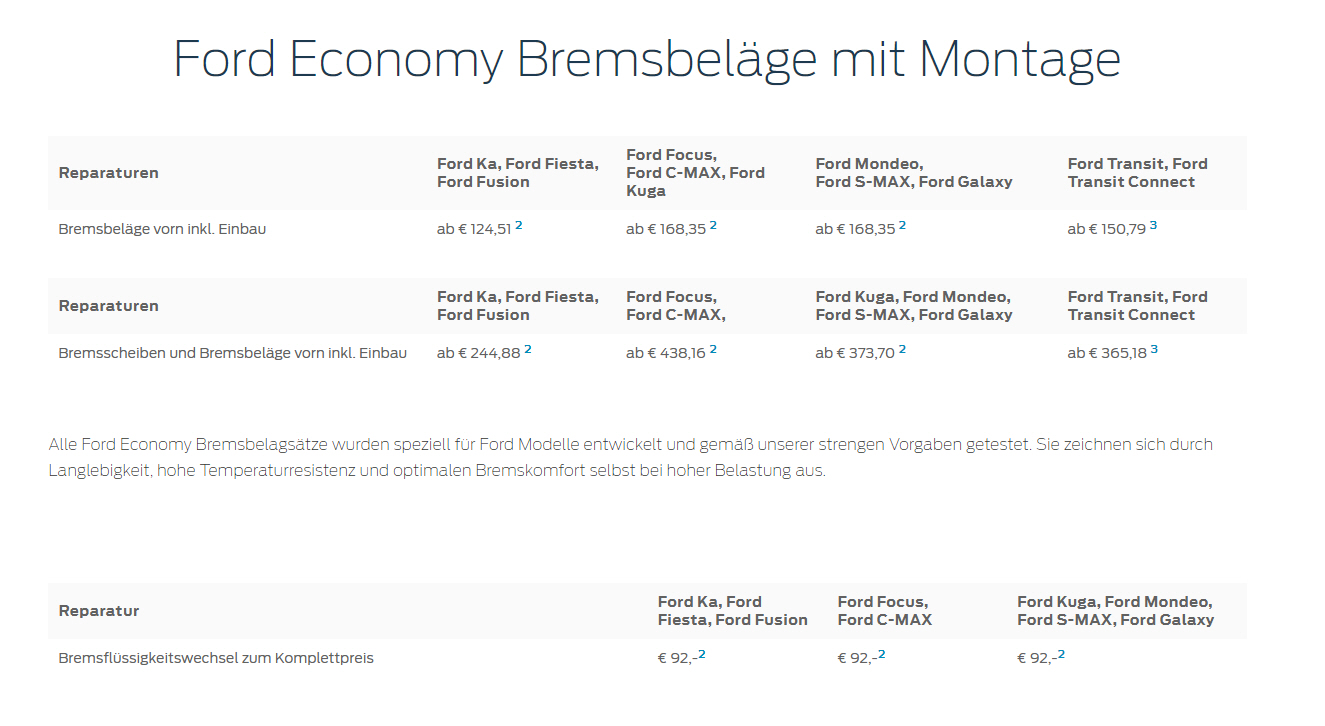 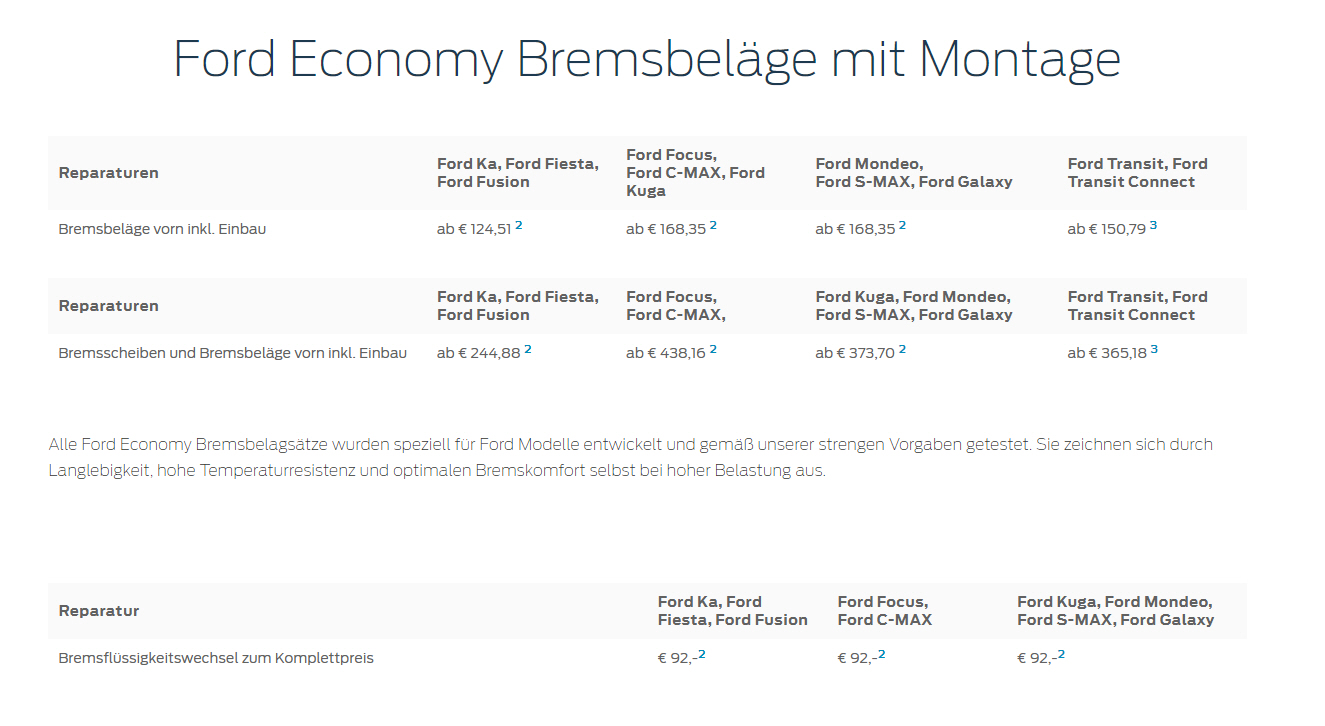 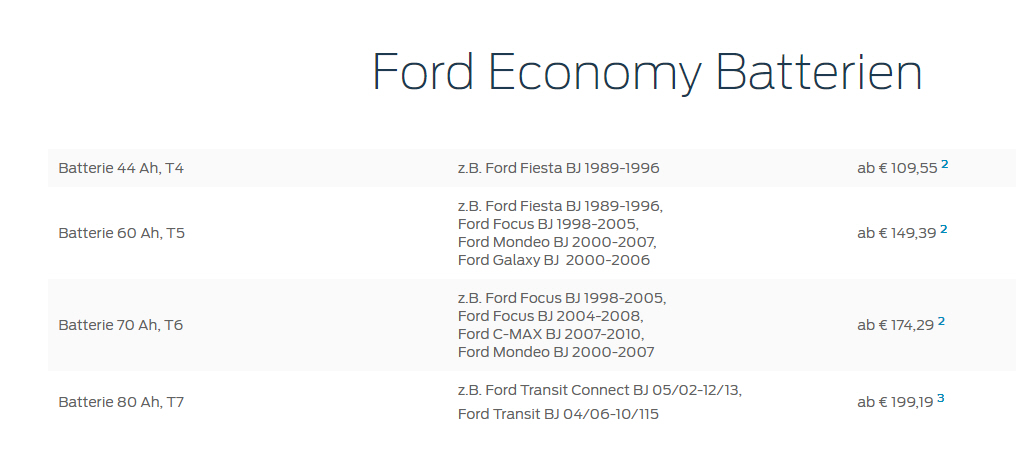 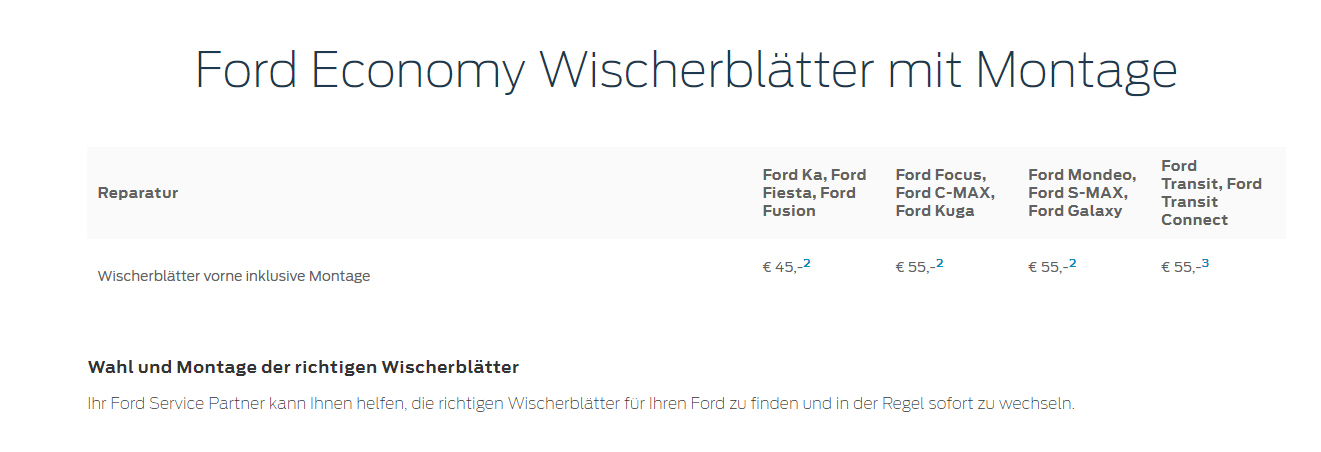 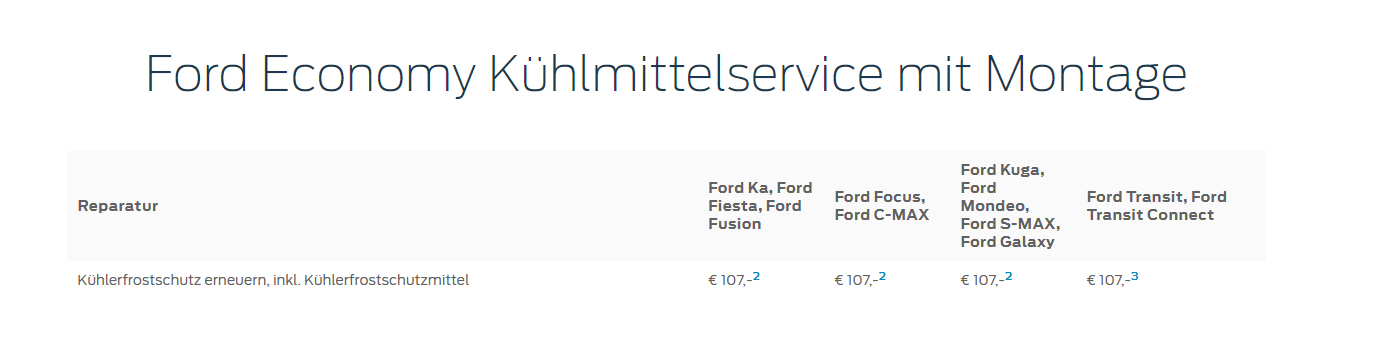 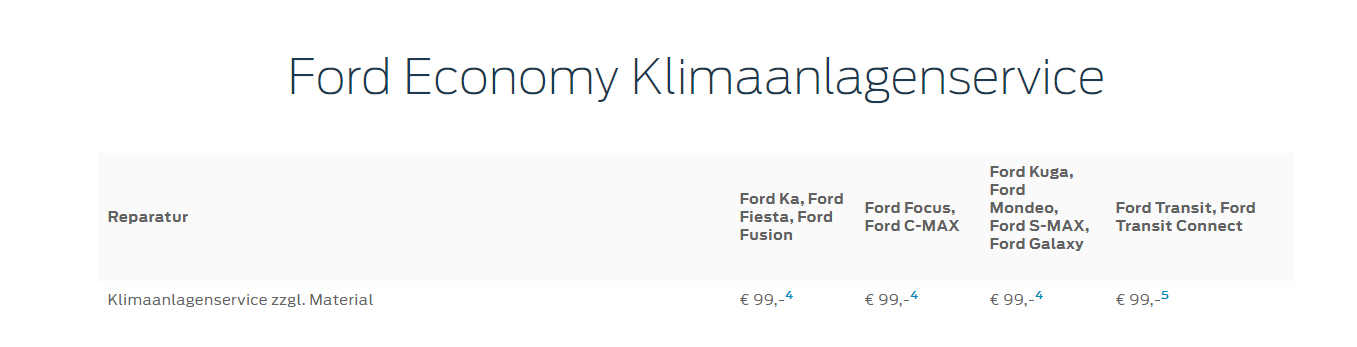 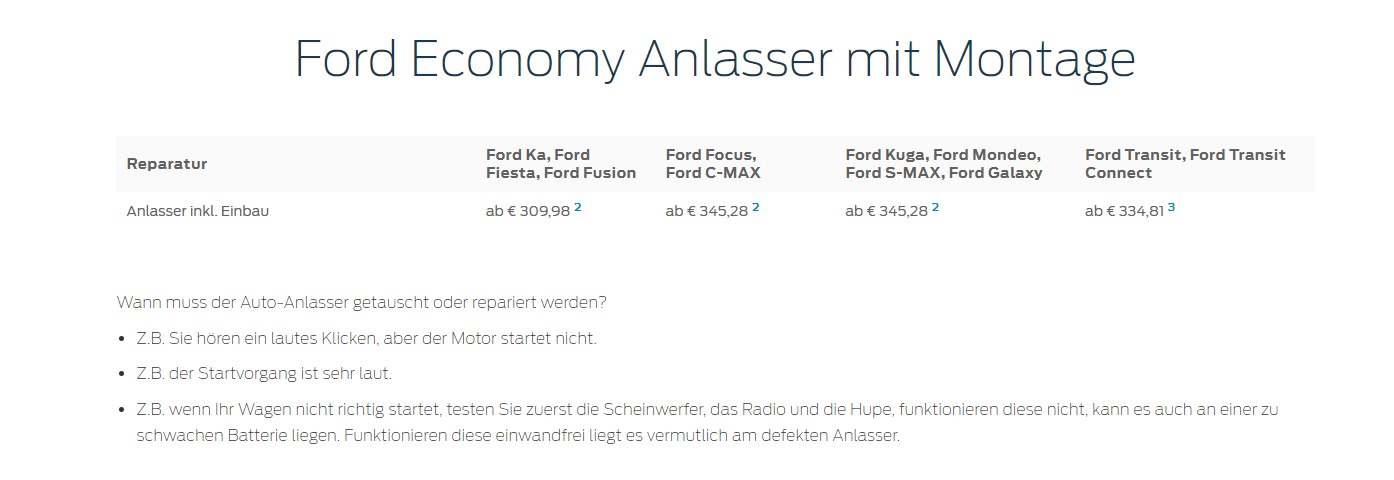 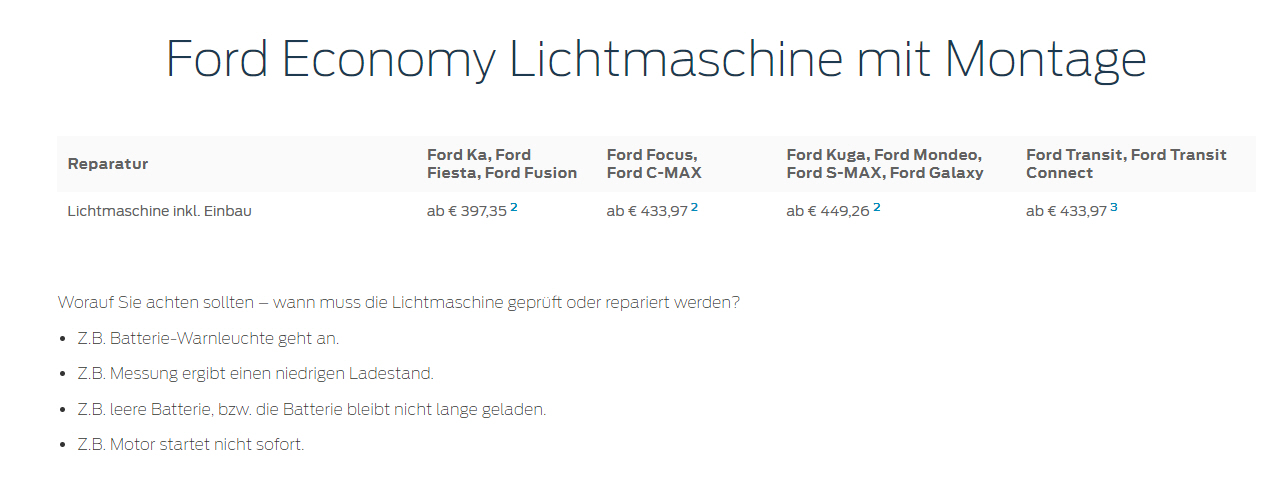 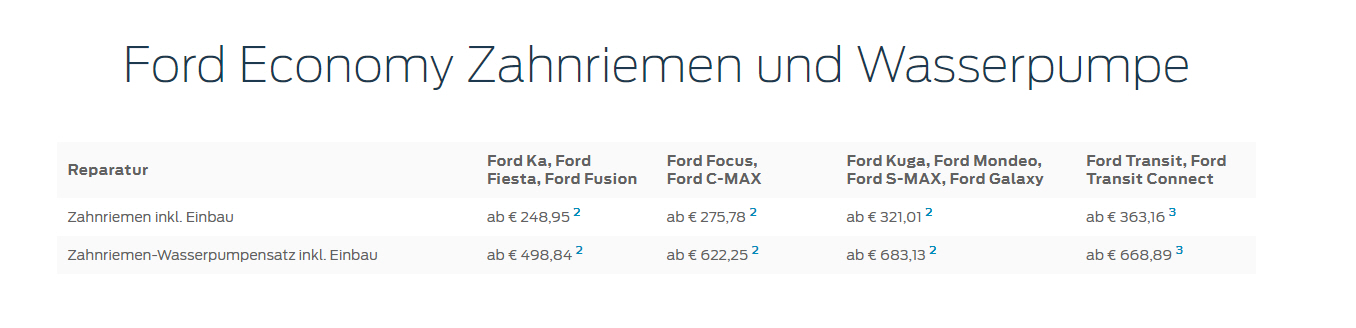 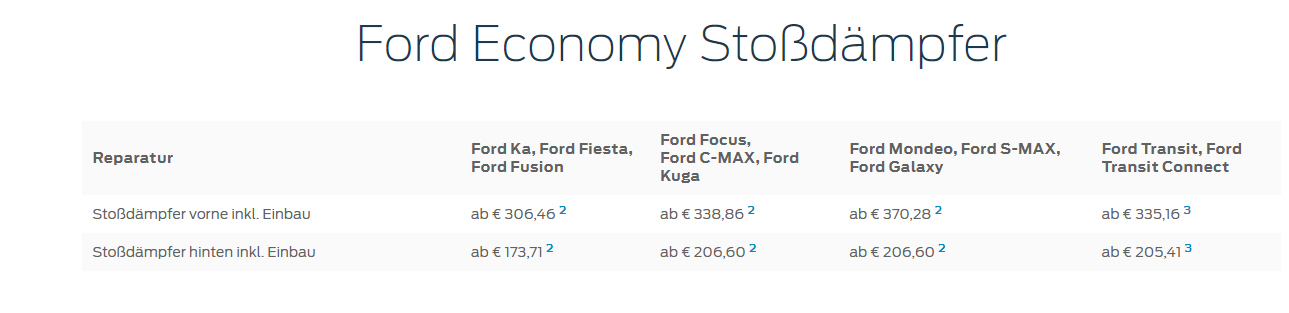 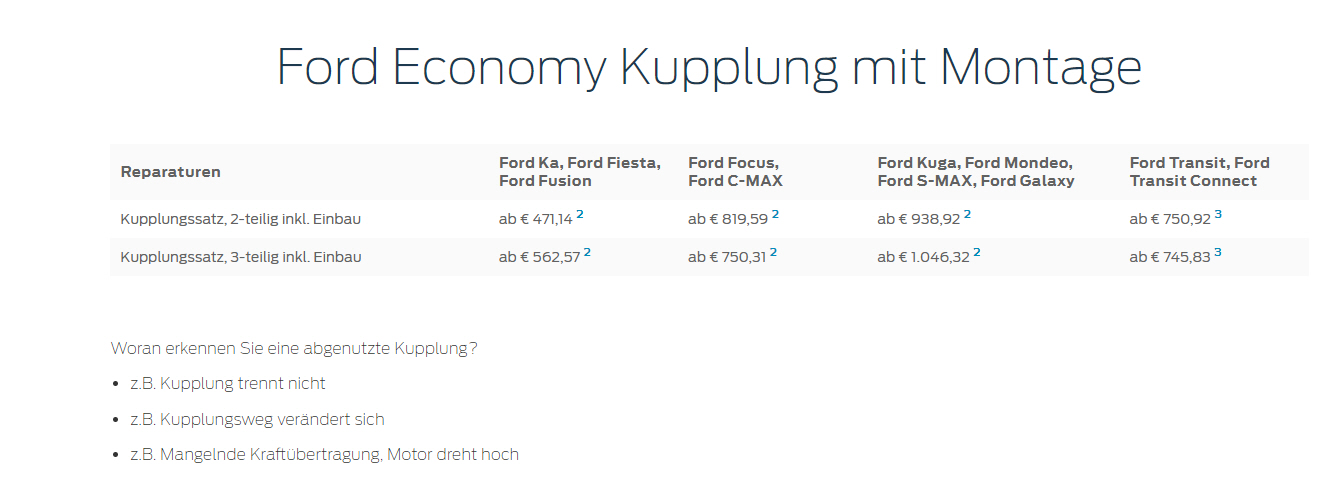 Hyundai
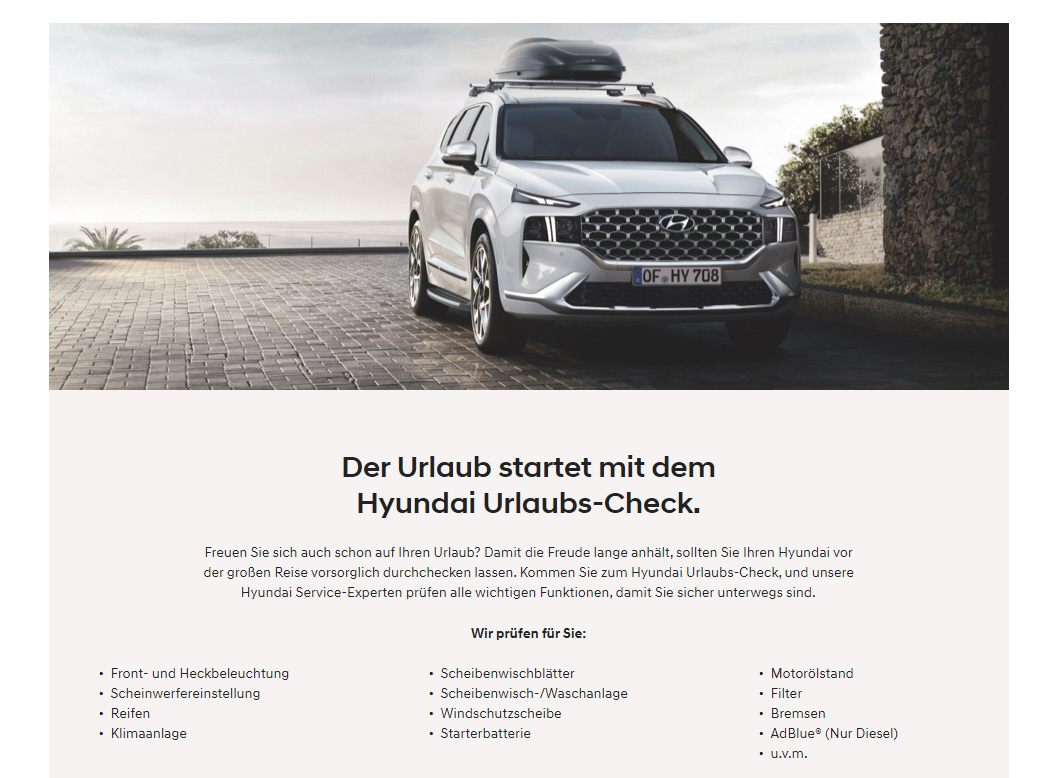 Jaguar
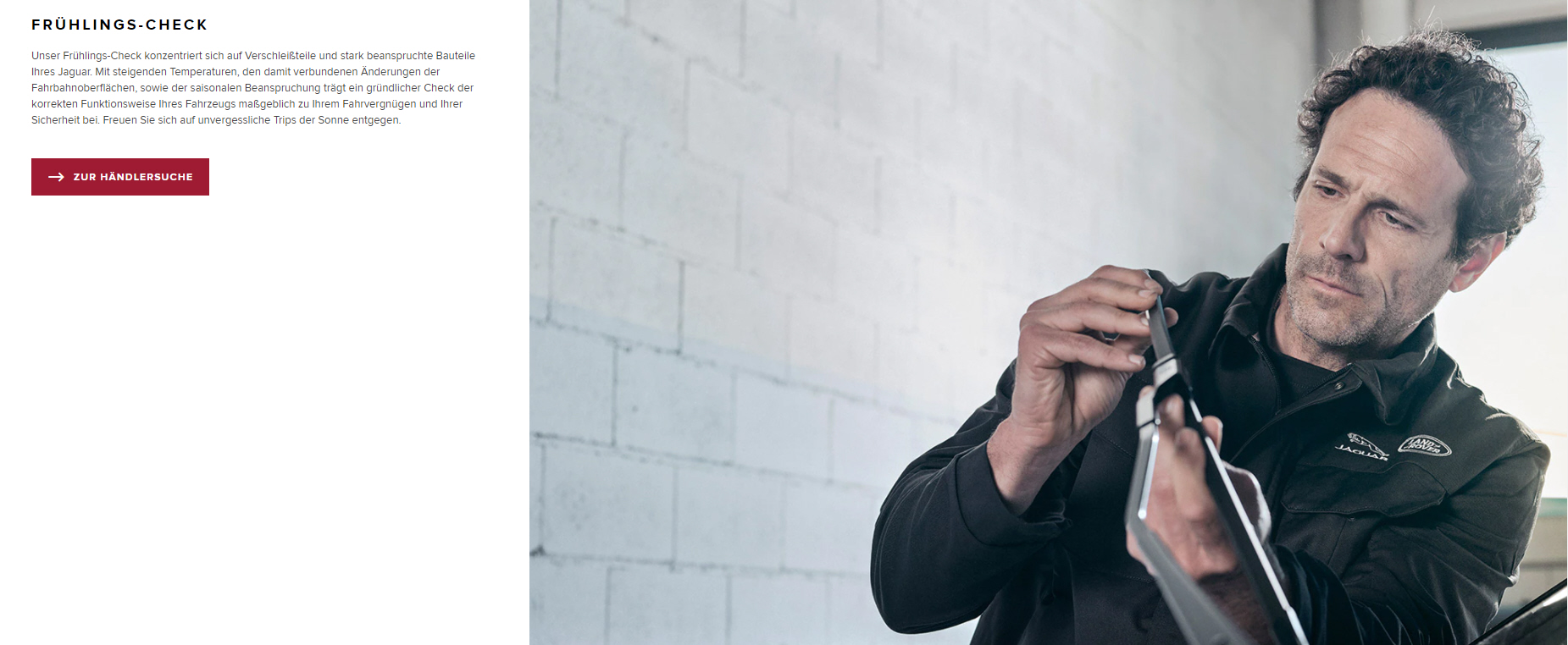 Jeep
NEU
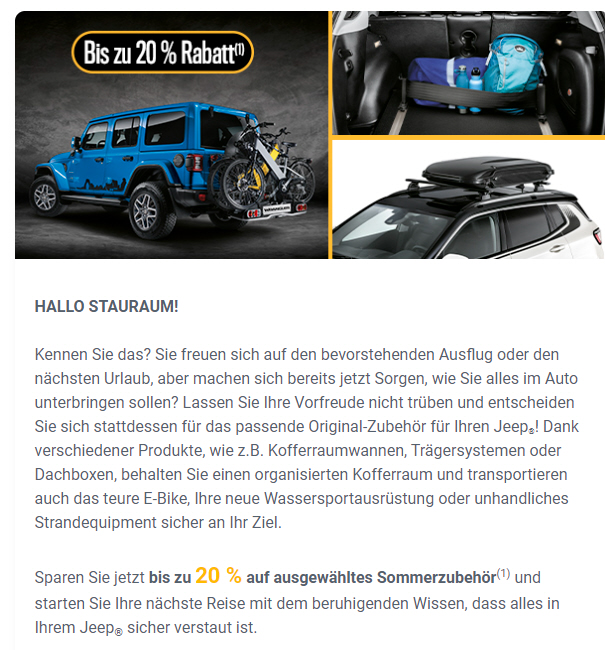 Kia
NEU
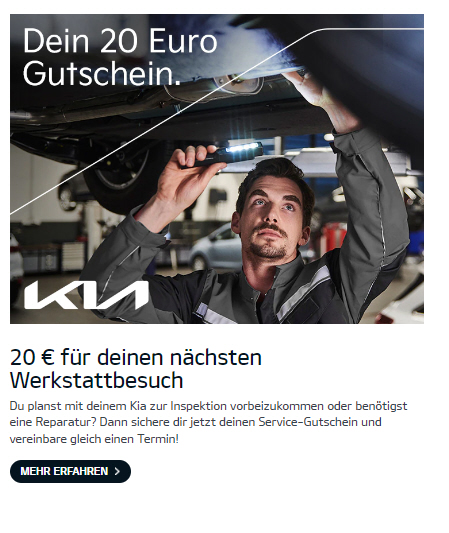 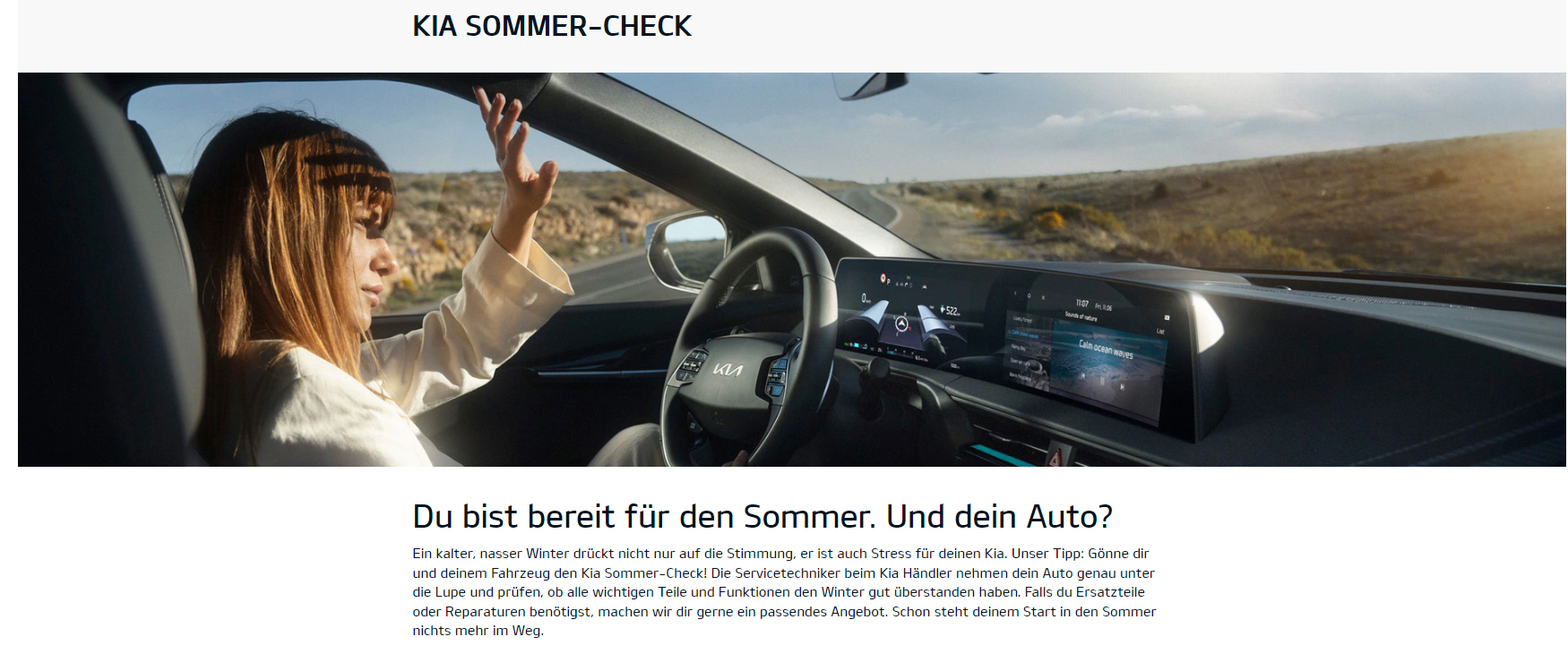 Mazda
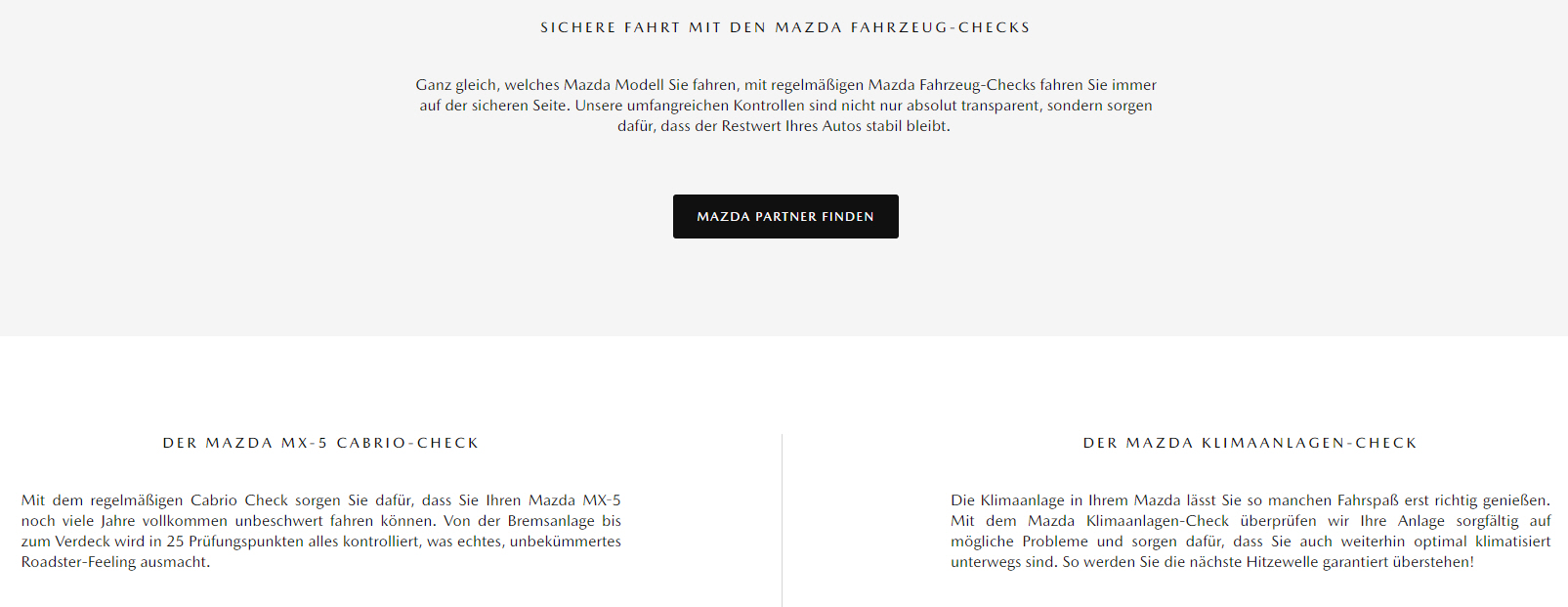 Mercedes
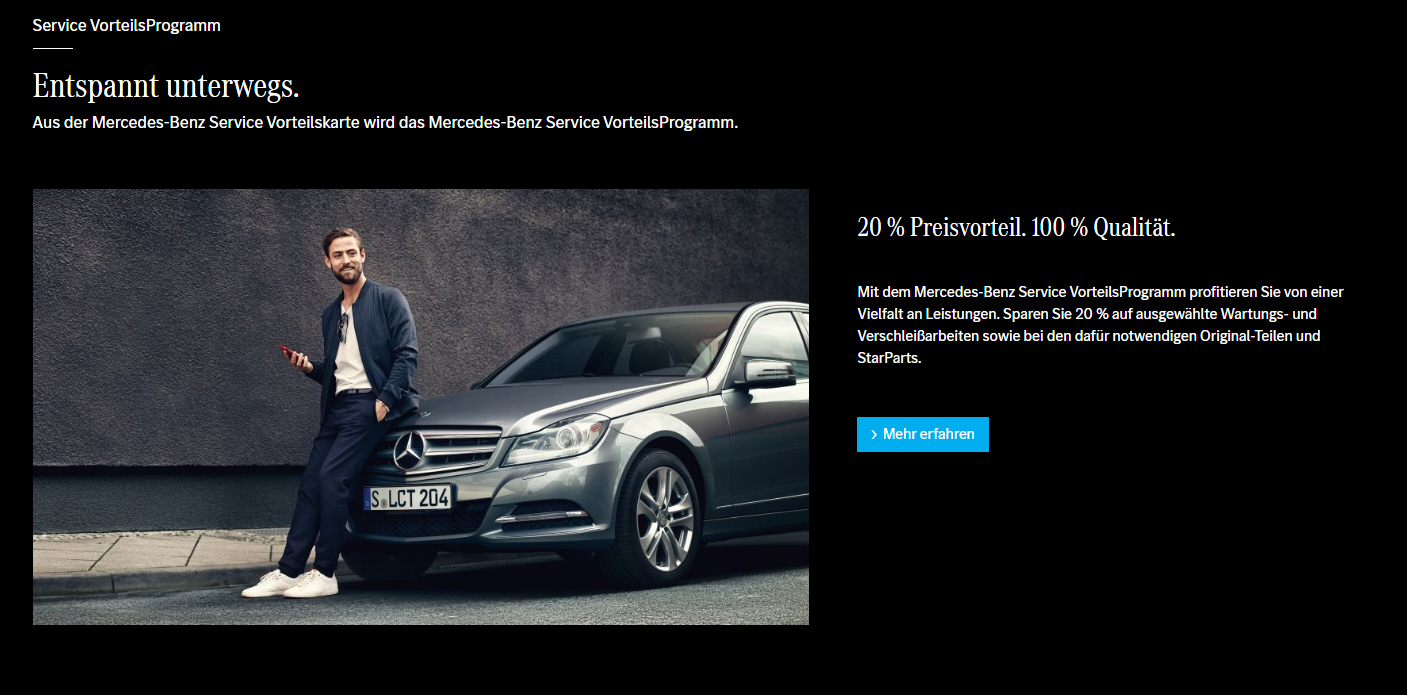 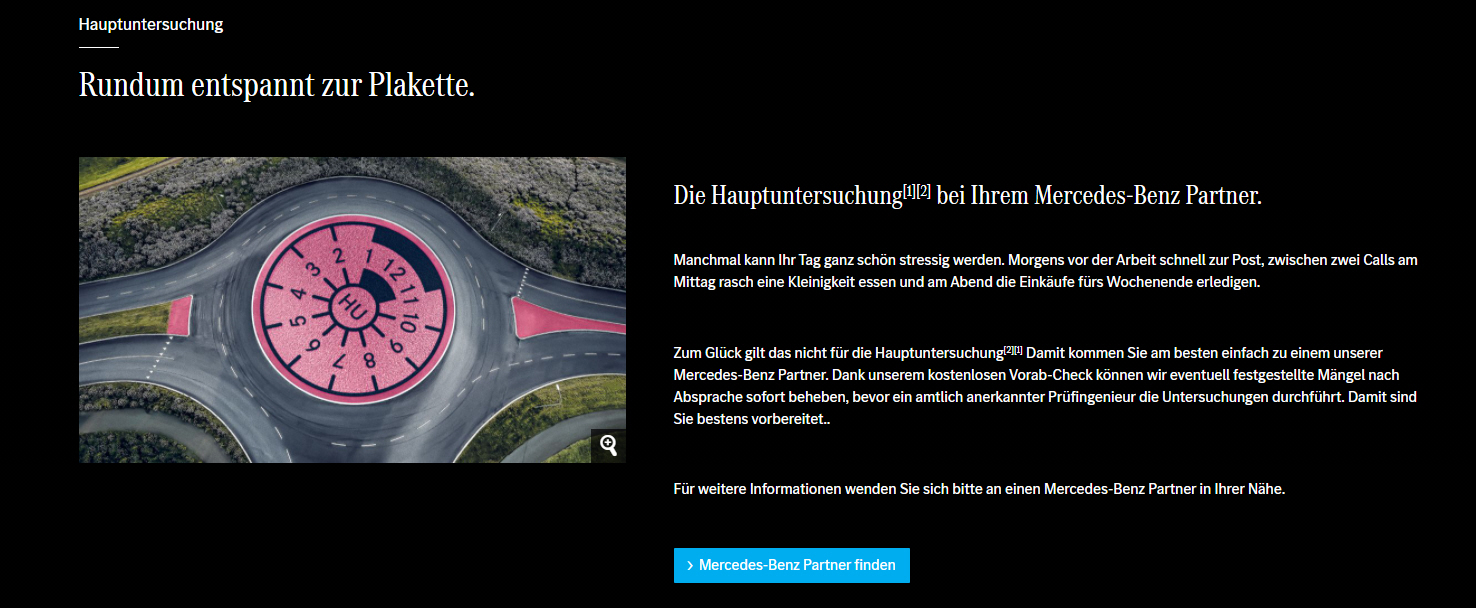 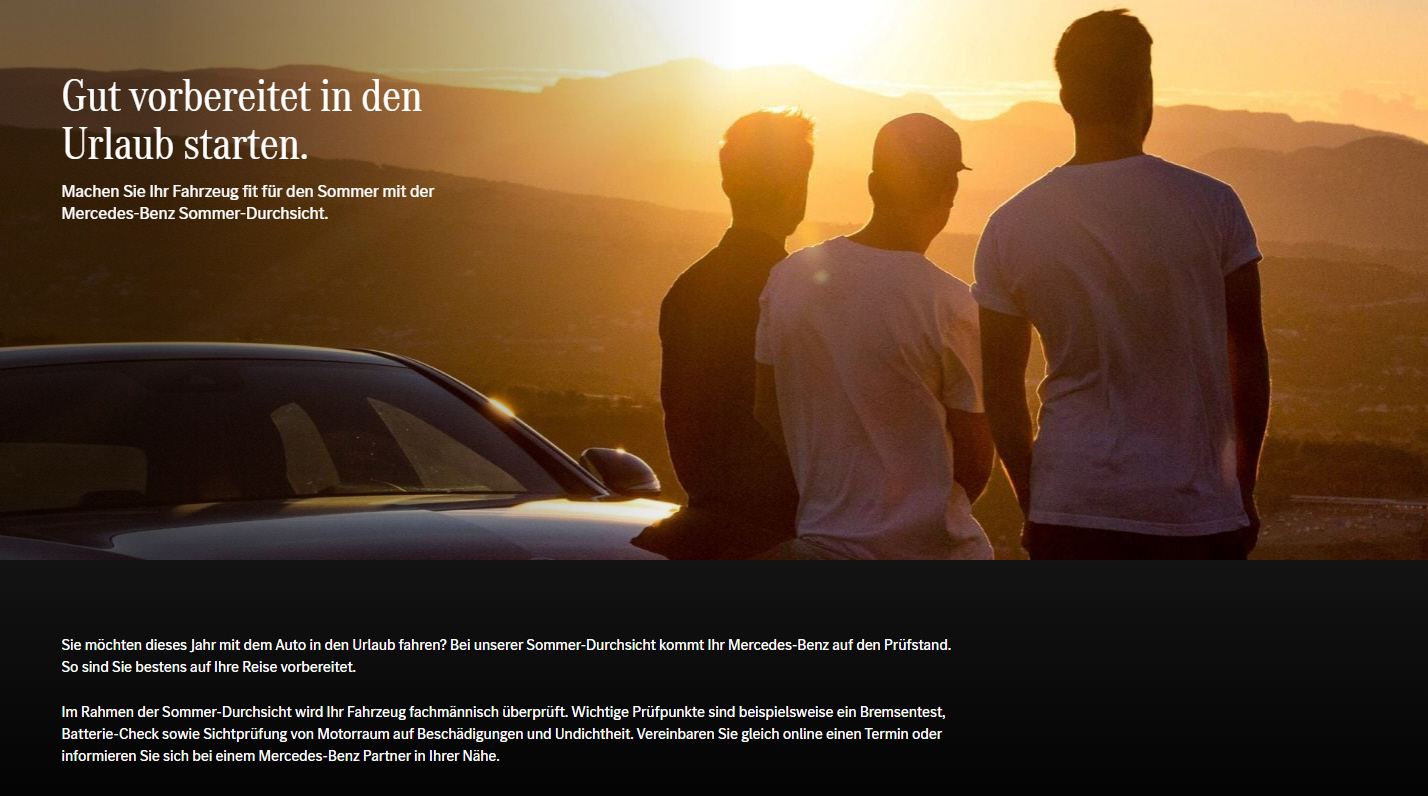 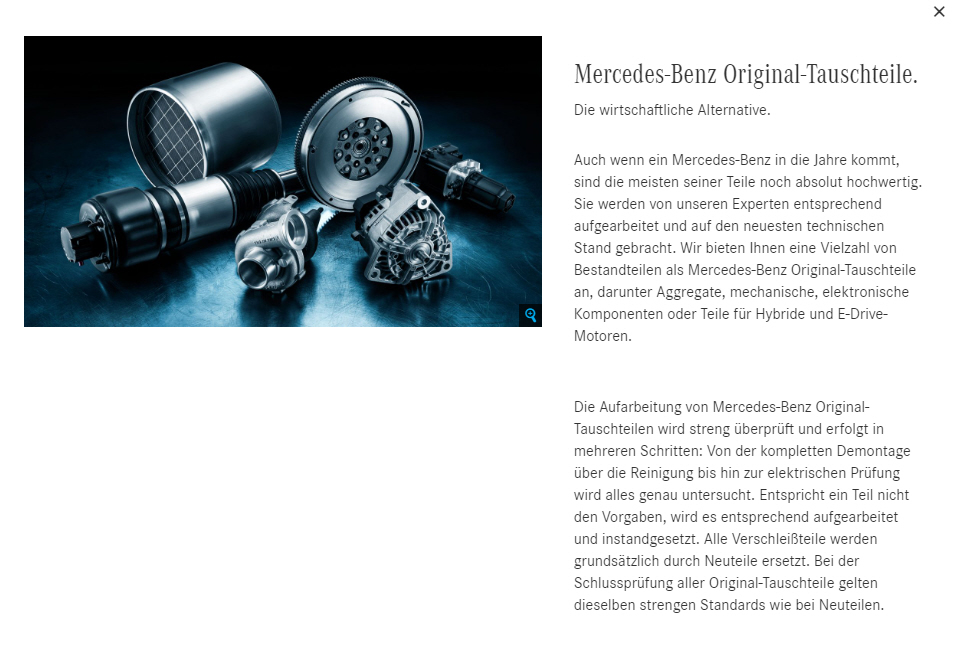 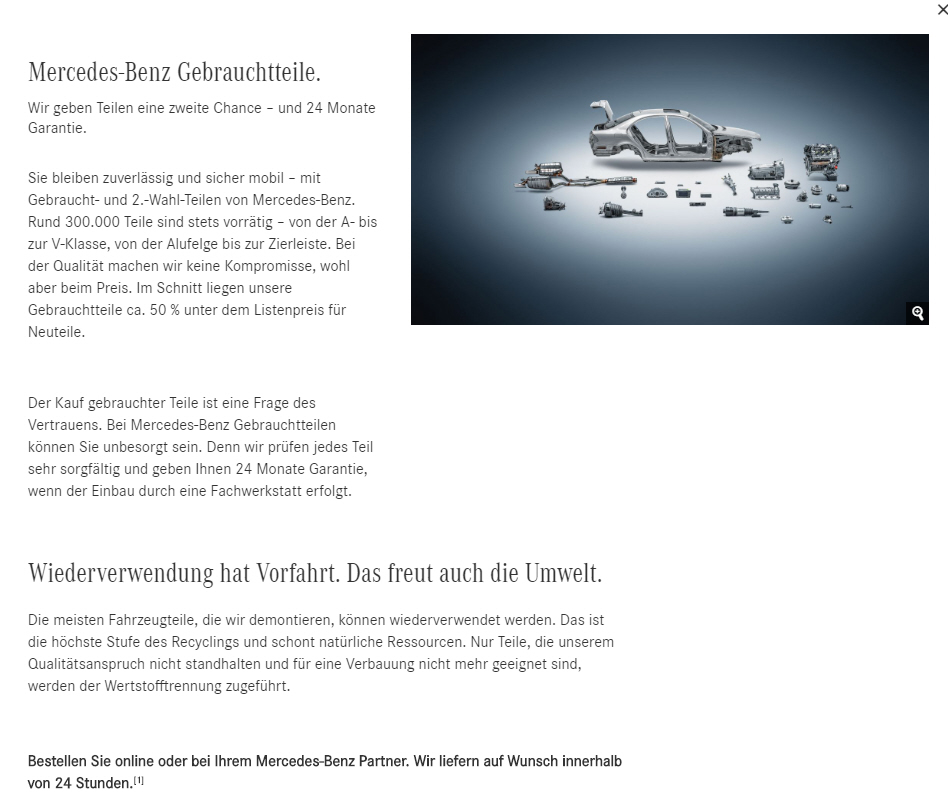 Mini
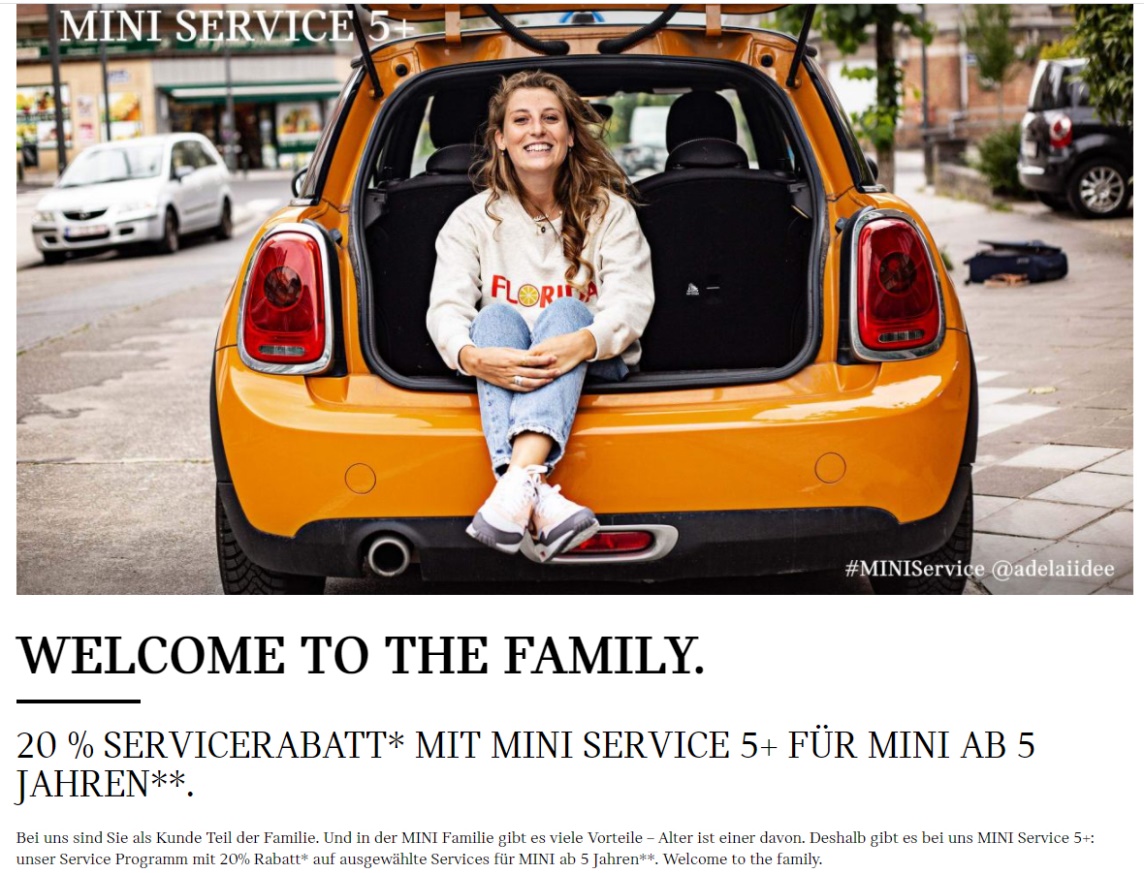 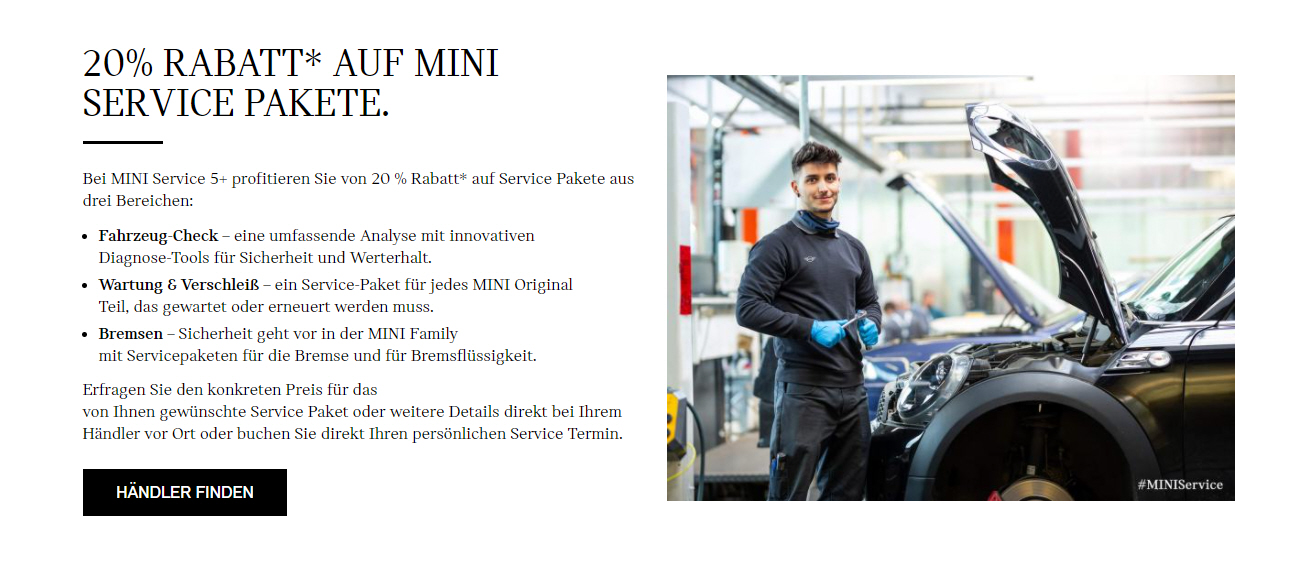 Nissan
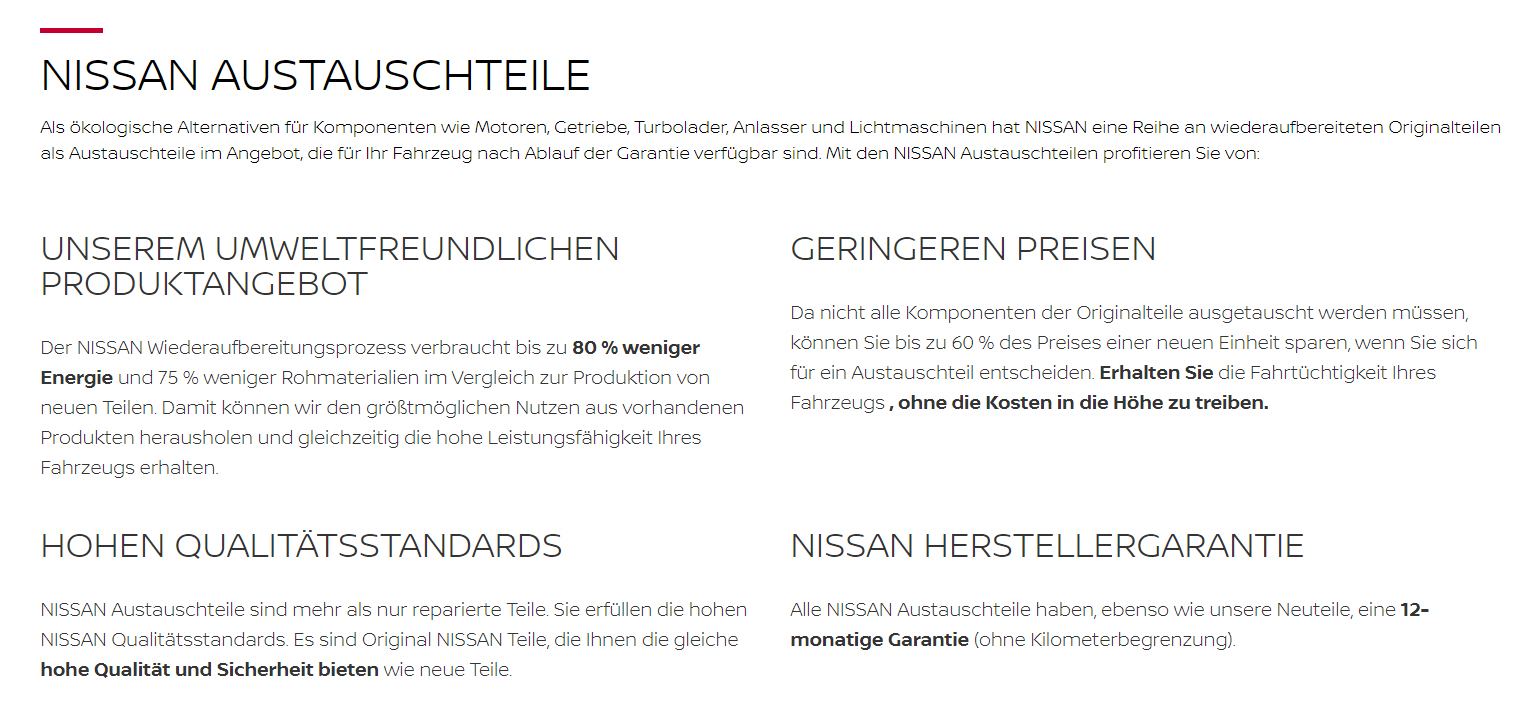 NEU
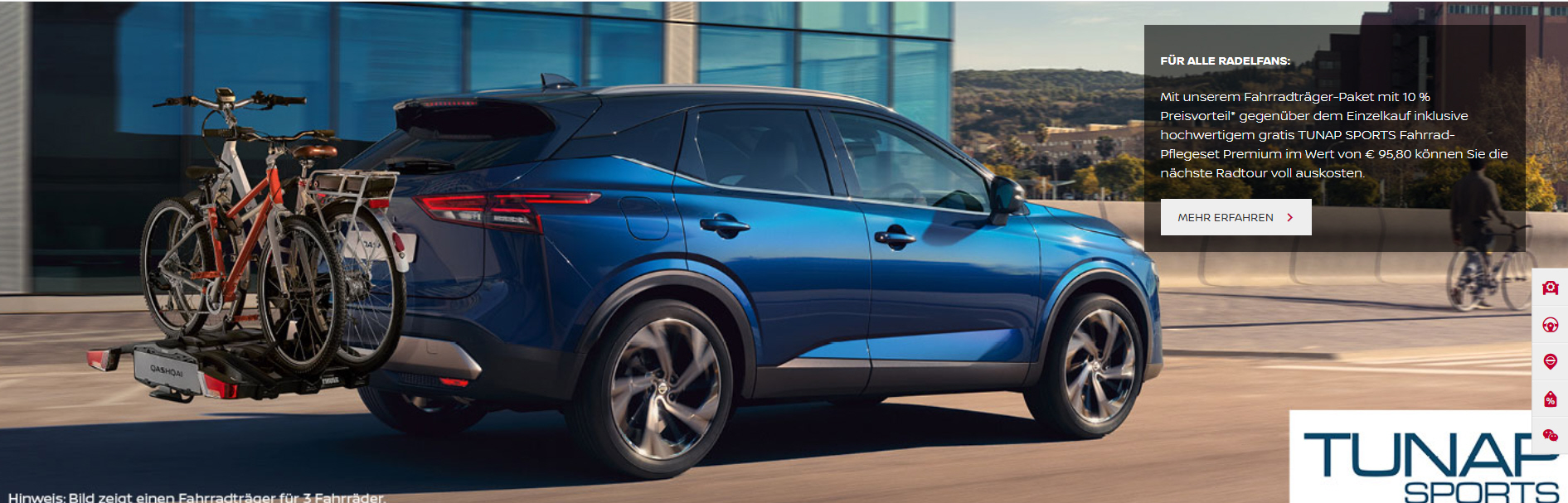 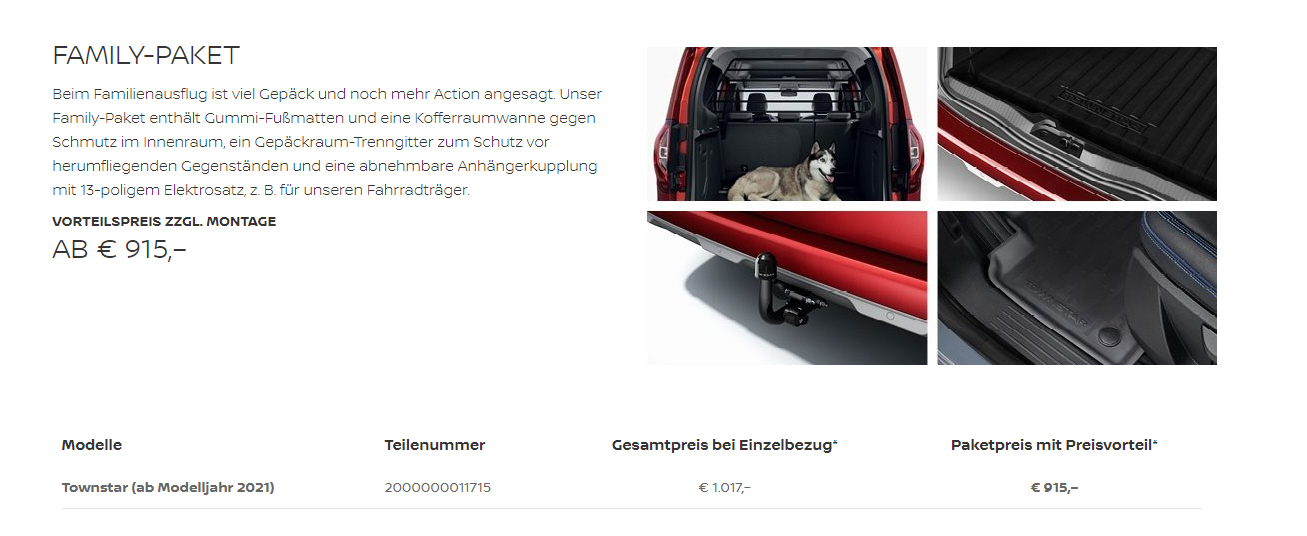 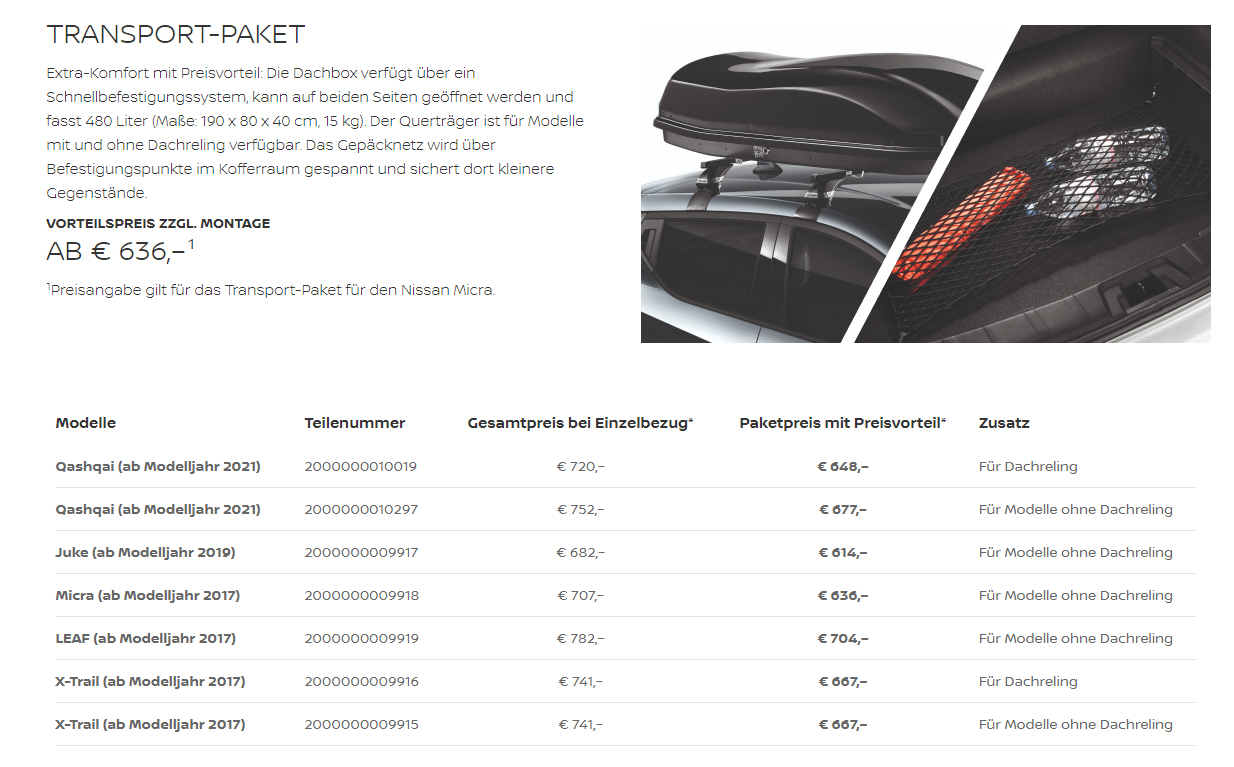 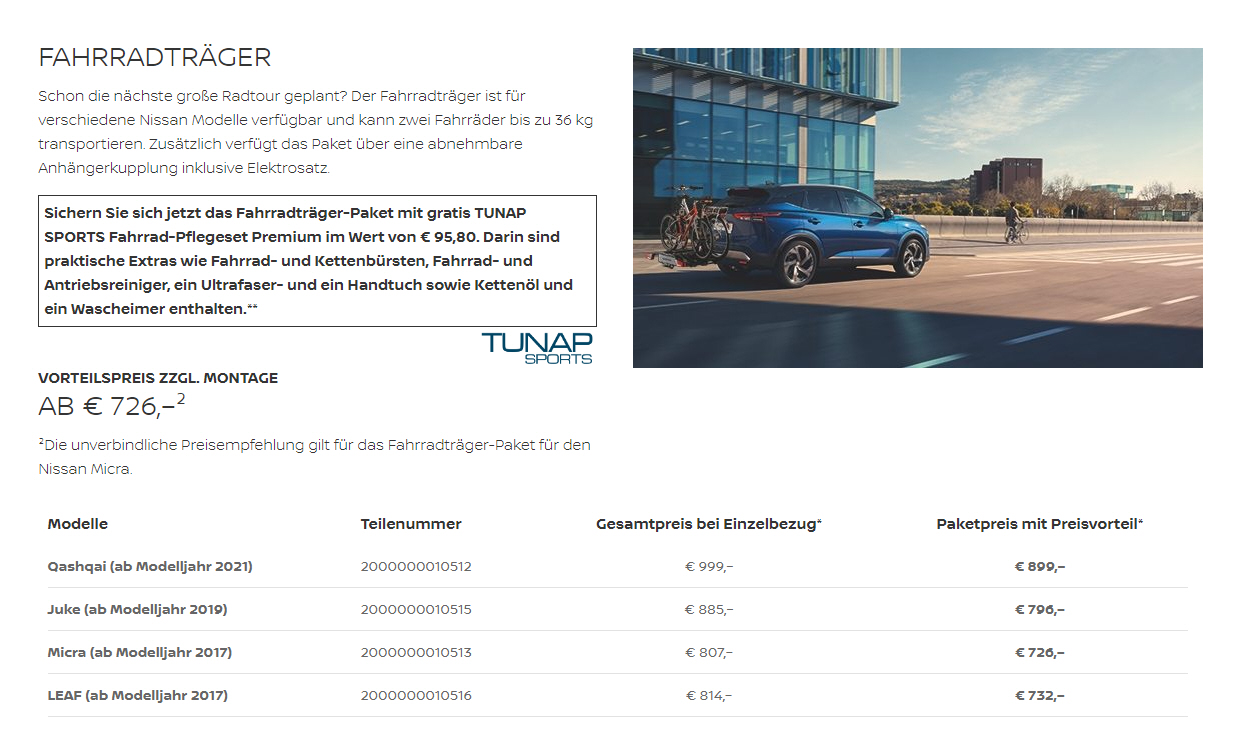 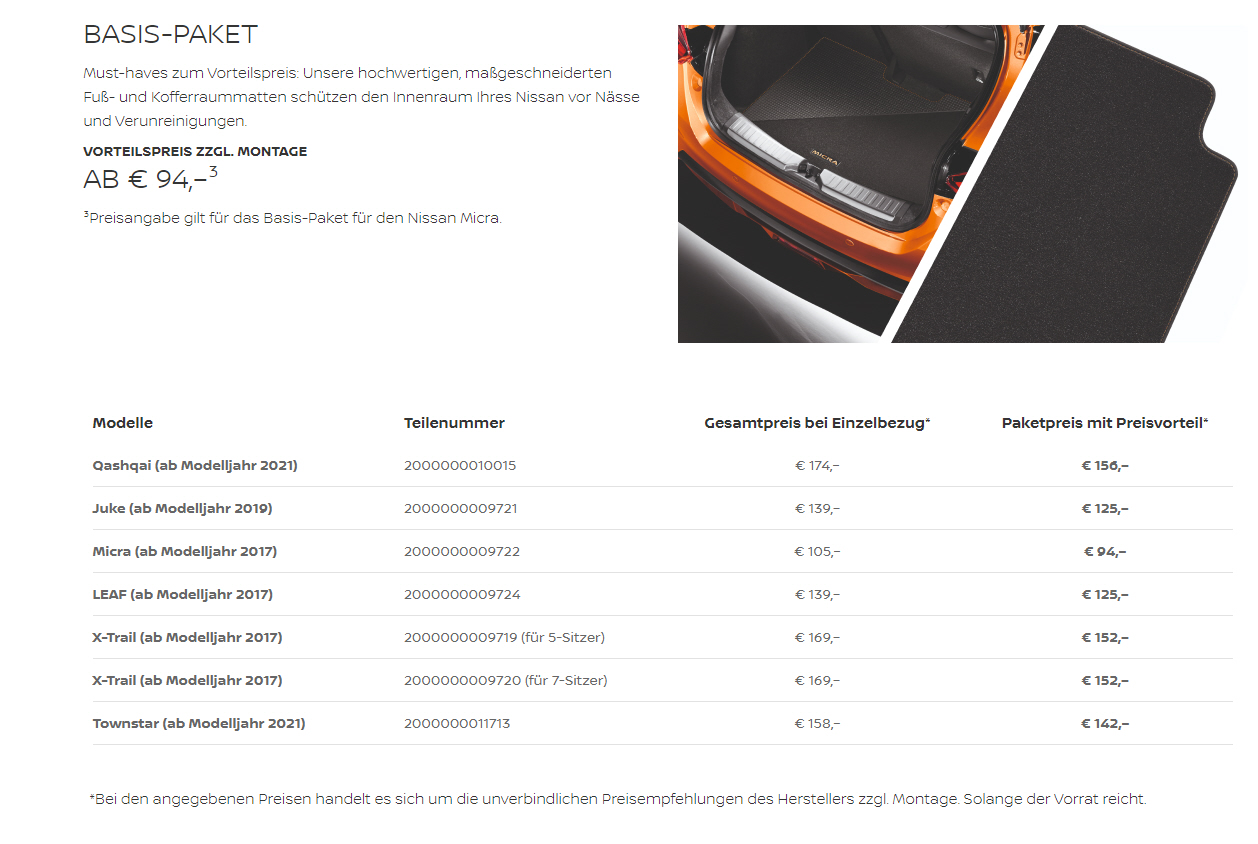 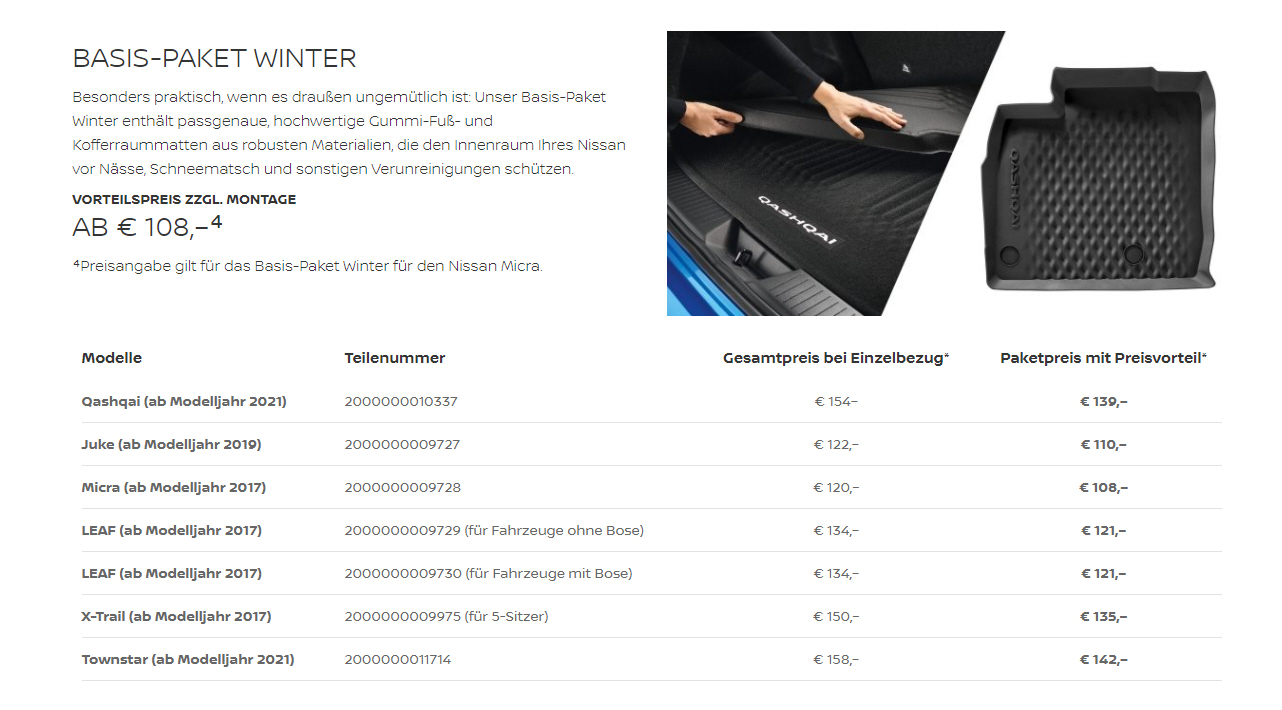 Opel
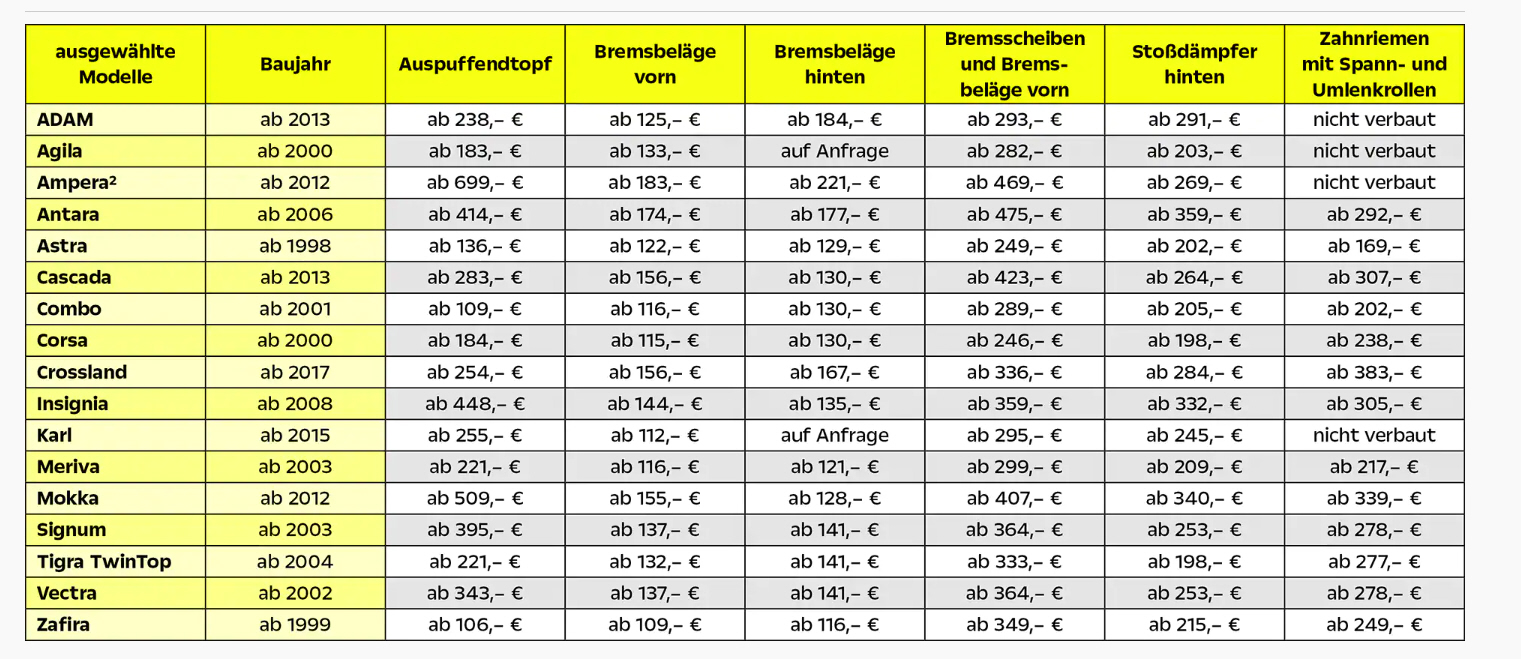 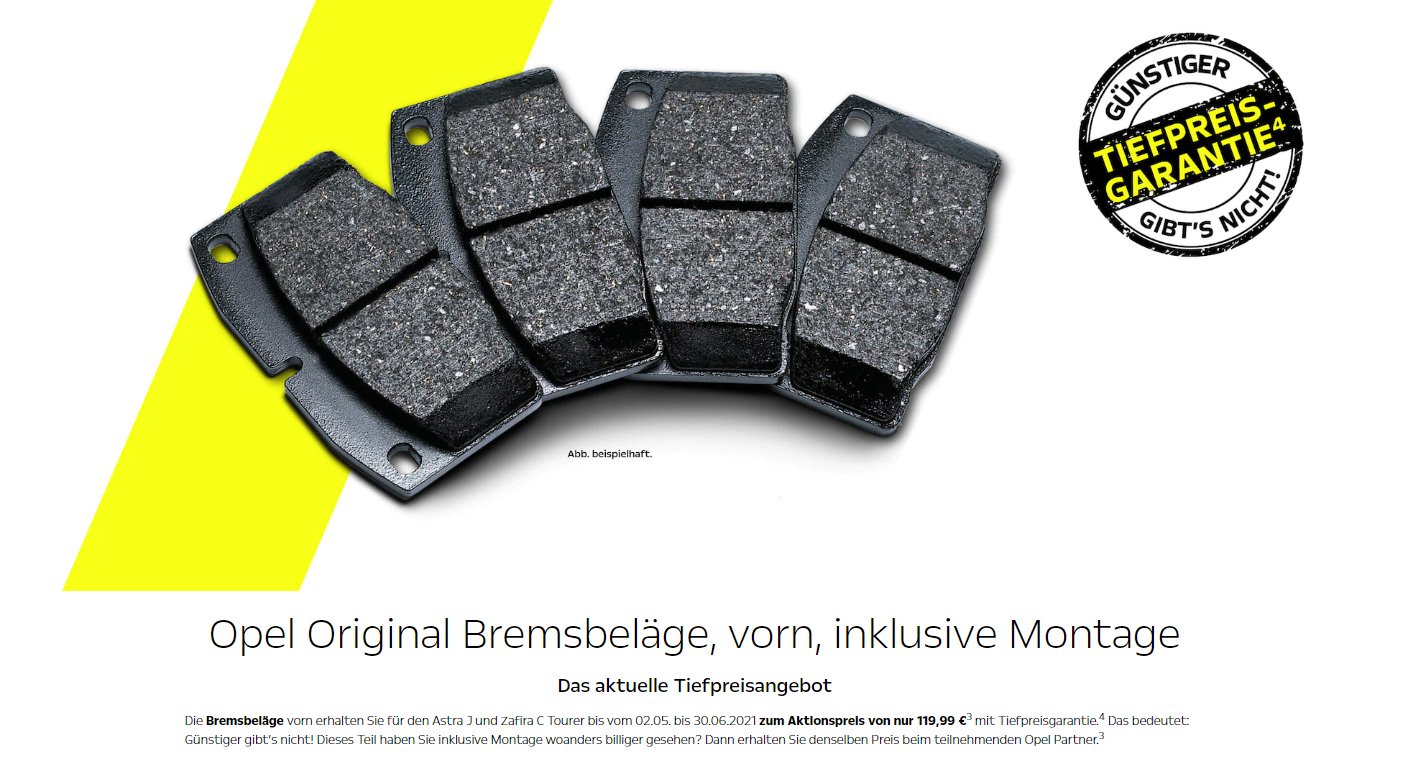 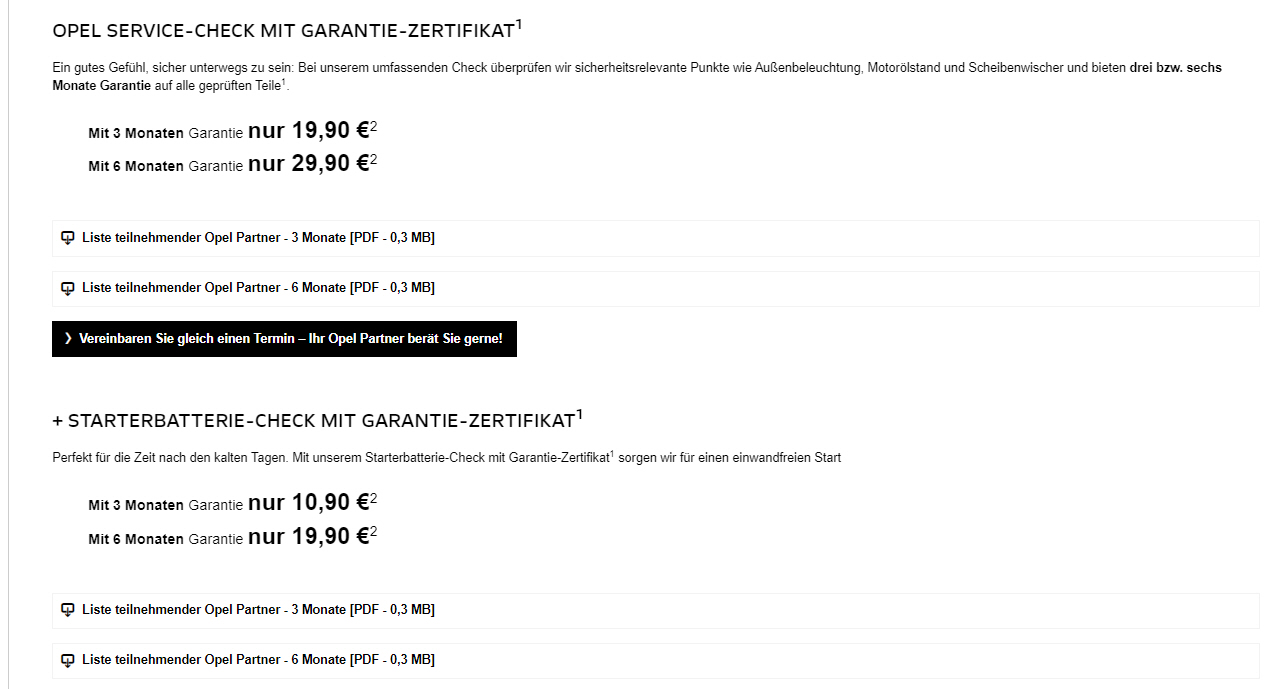 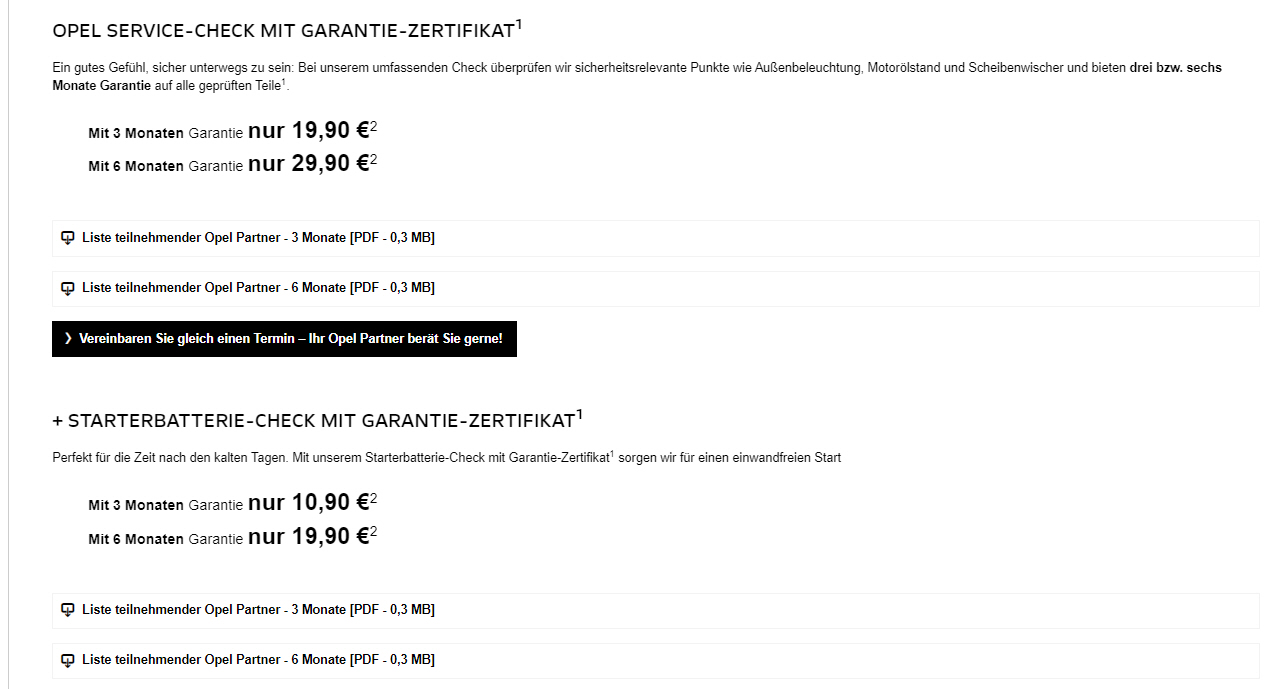 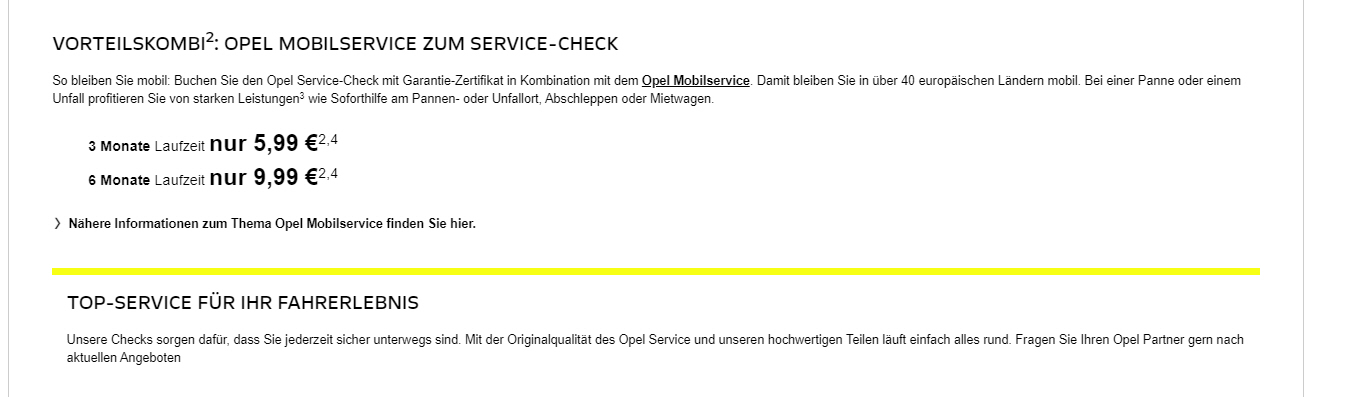 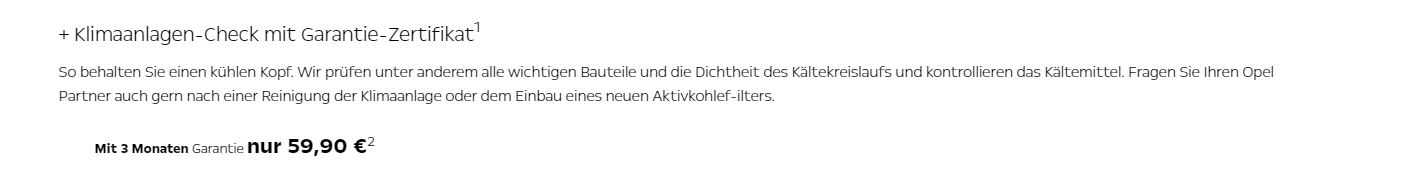 NEU
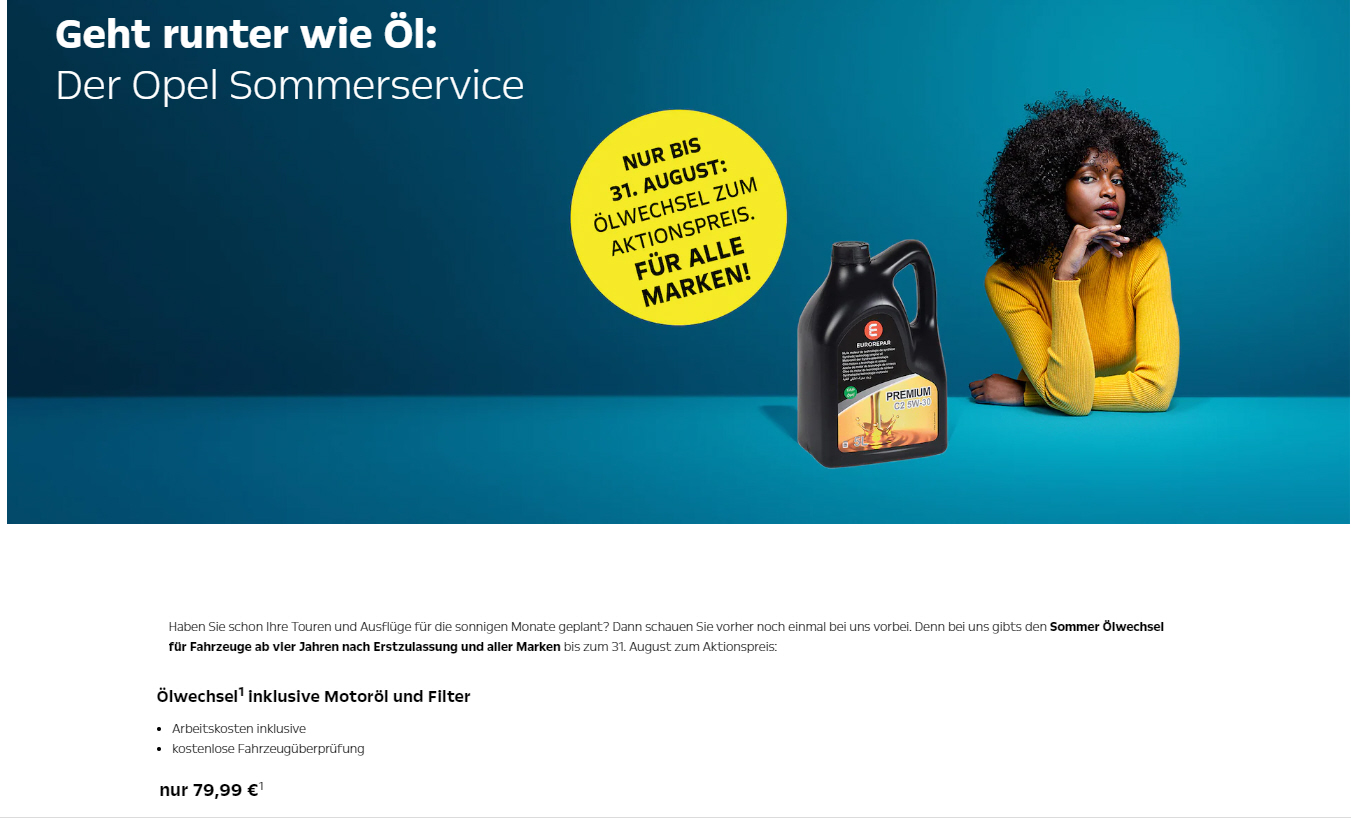 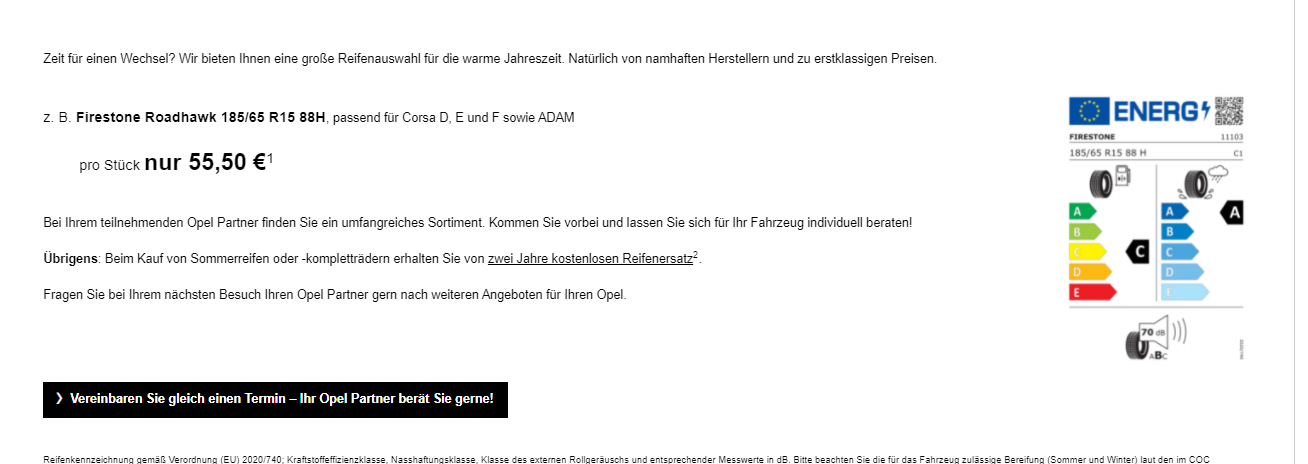 NEU
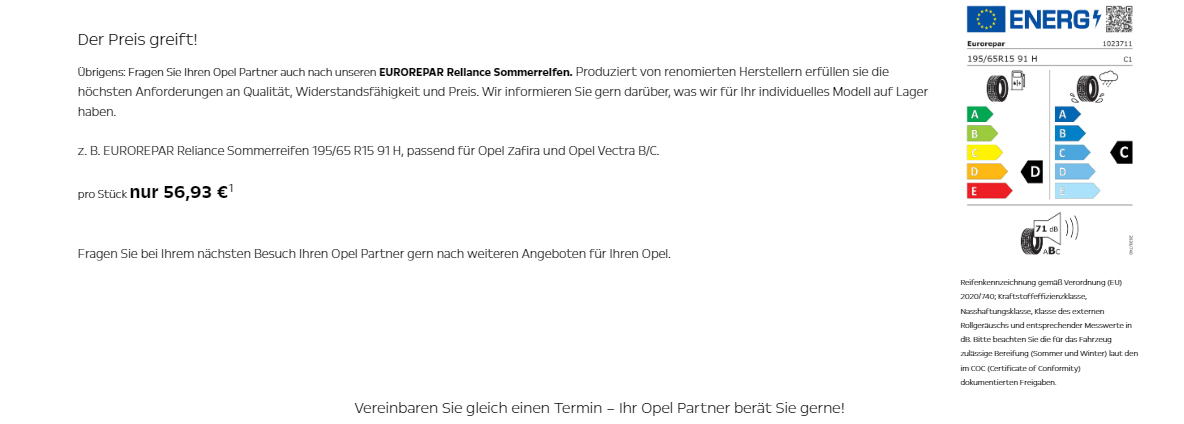 NEU
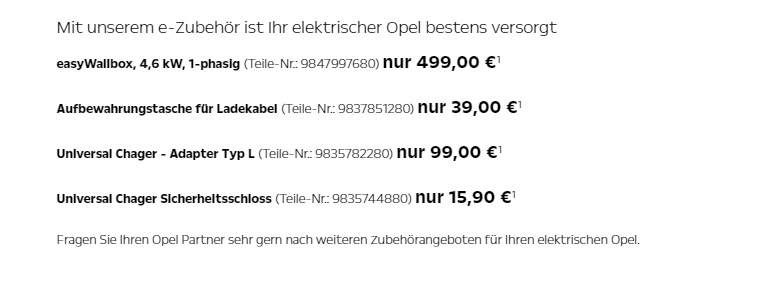 NEU
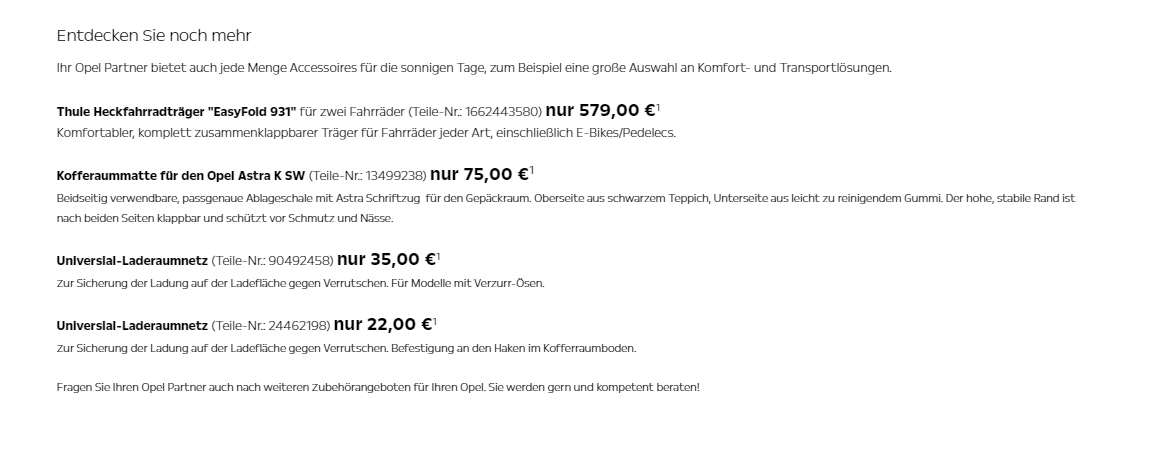 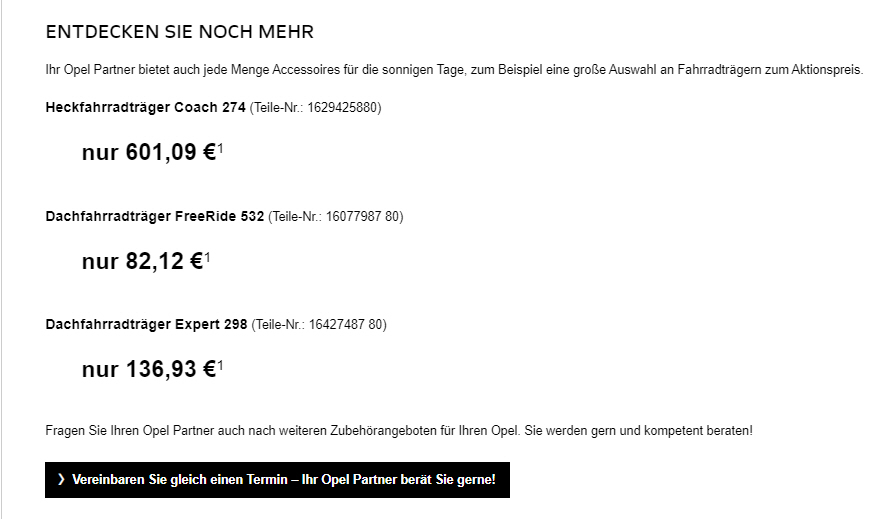 Peugeot
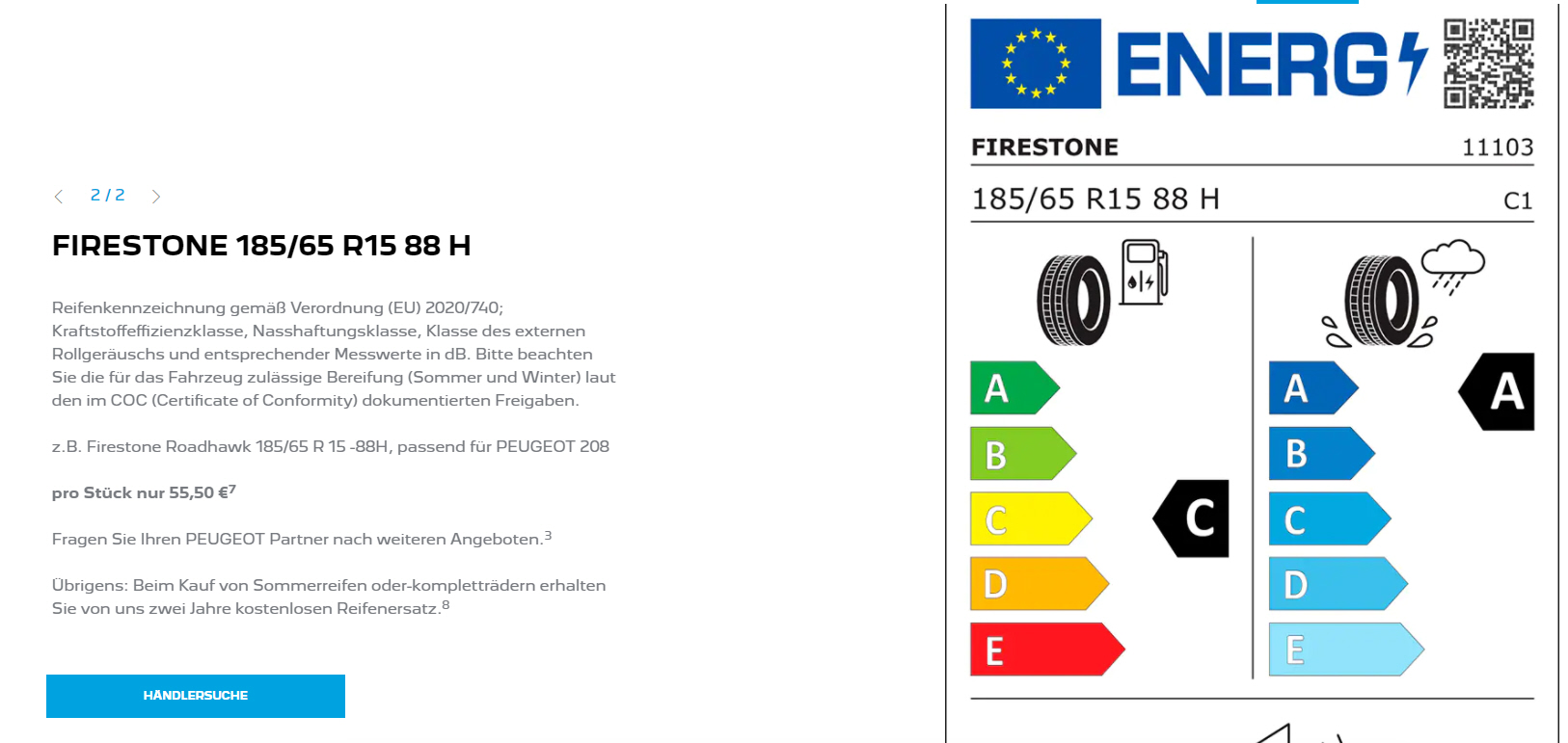 NEU
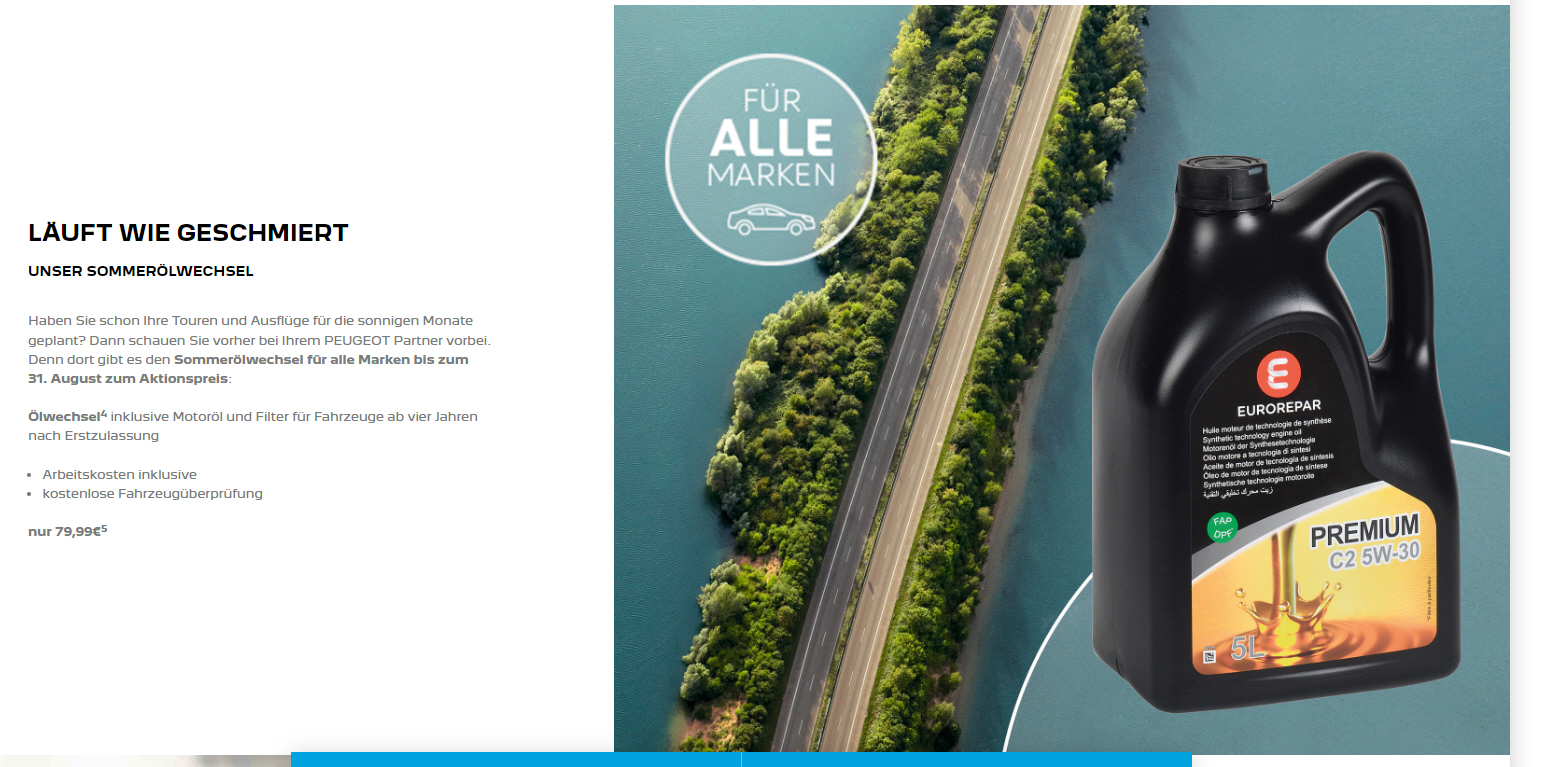 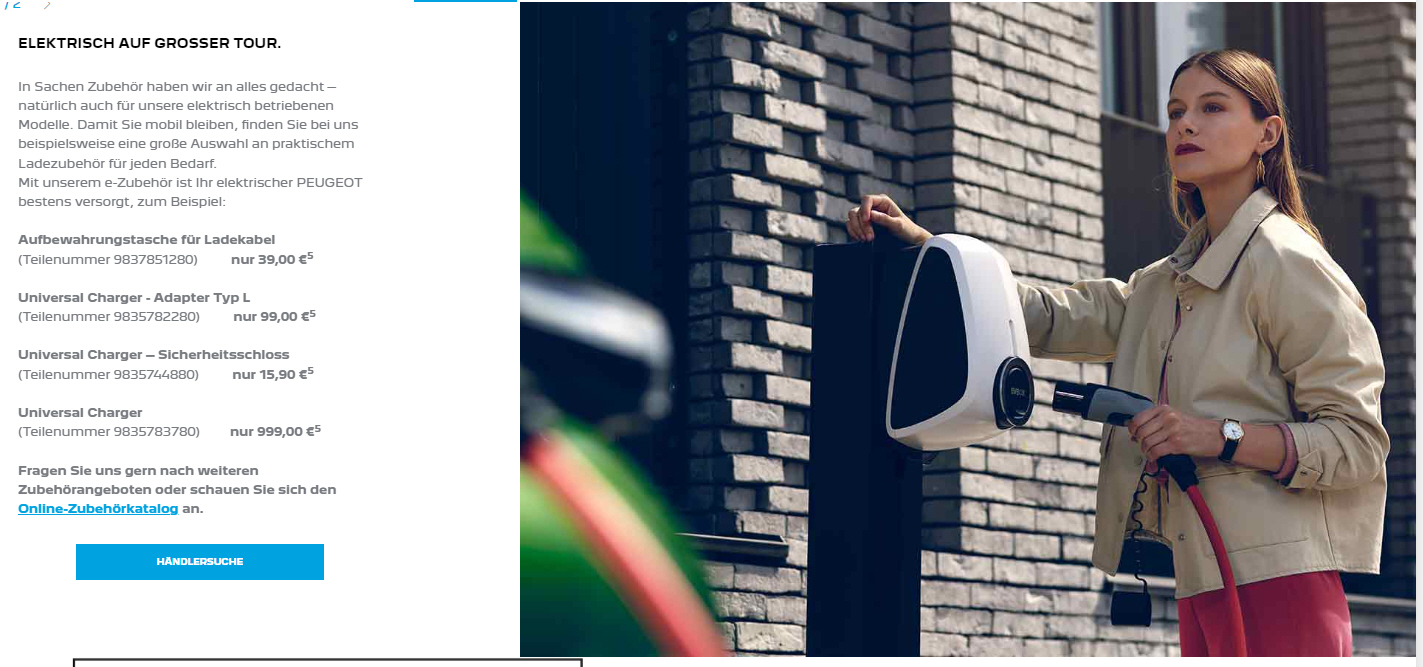 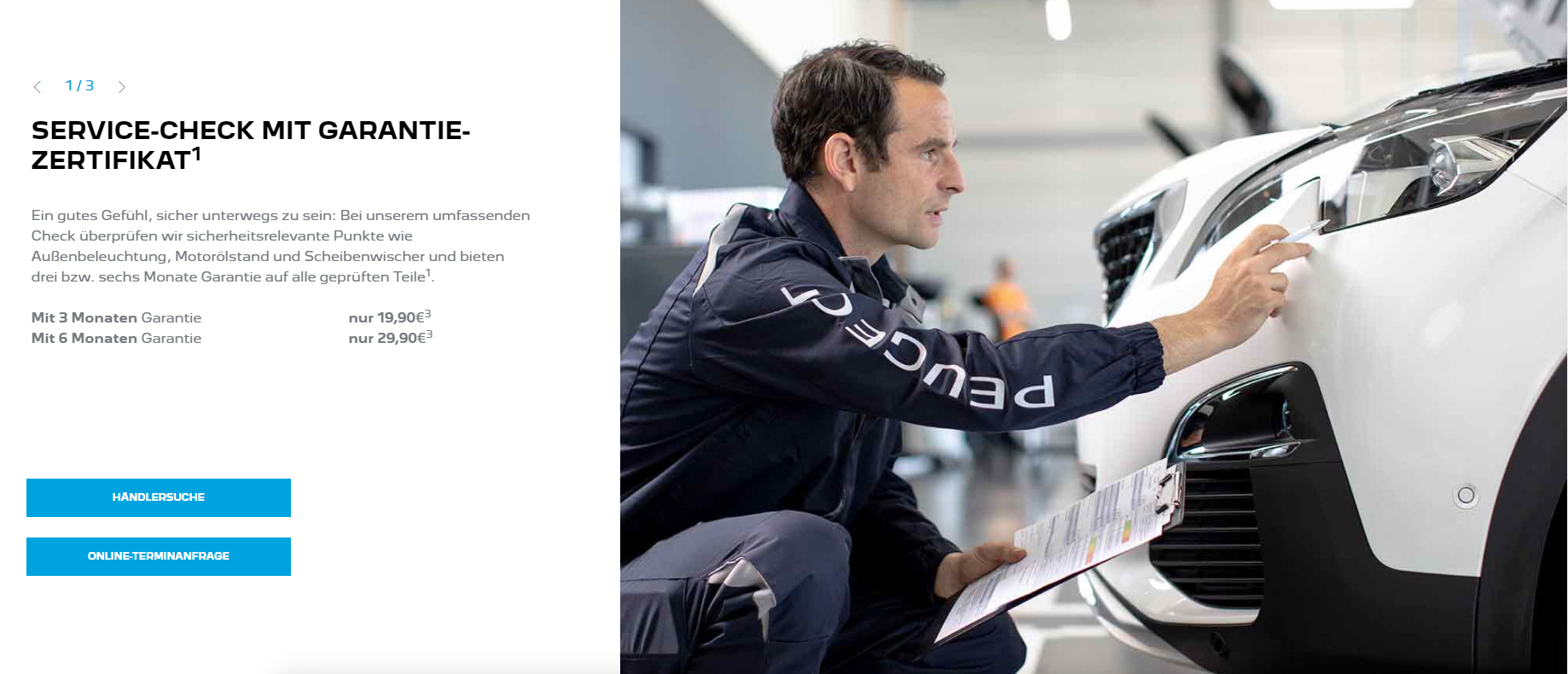 Porsche
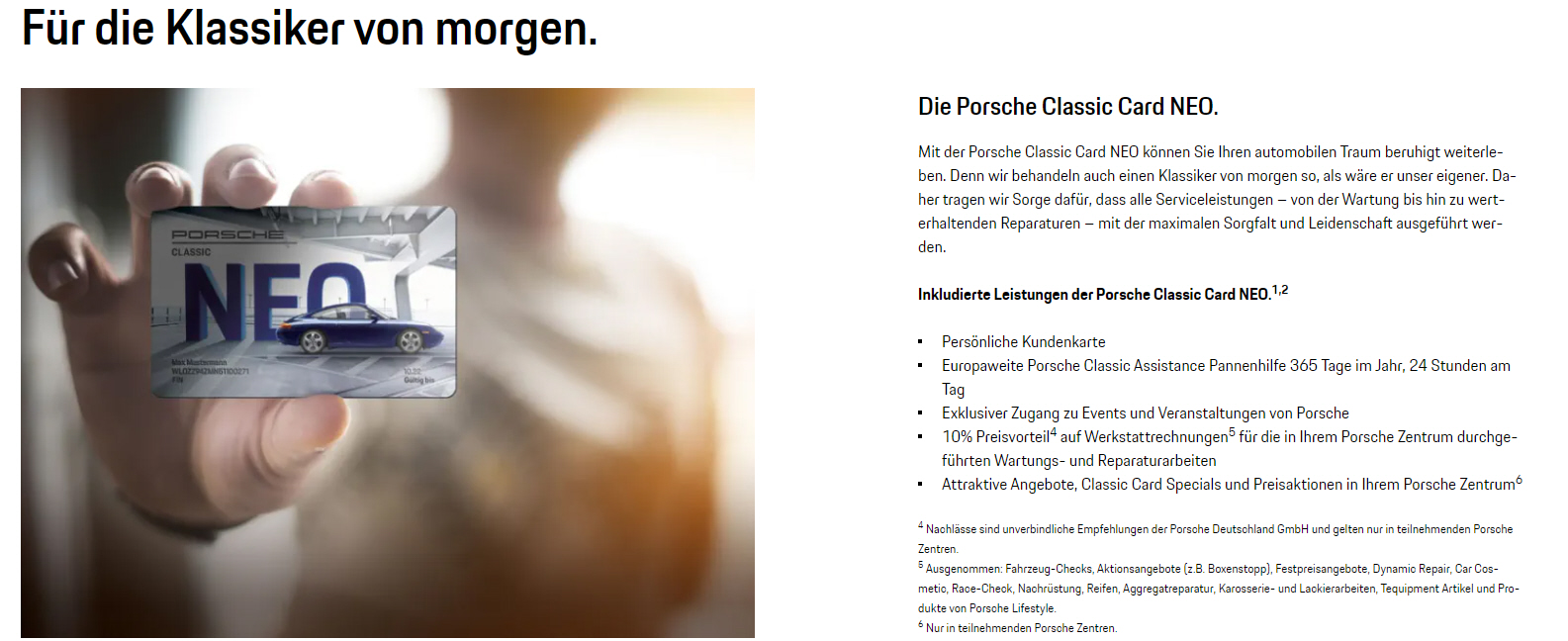 Renault
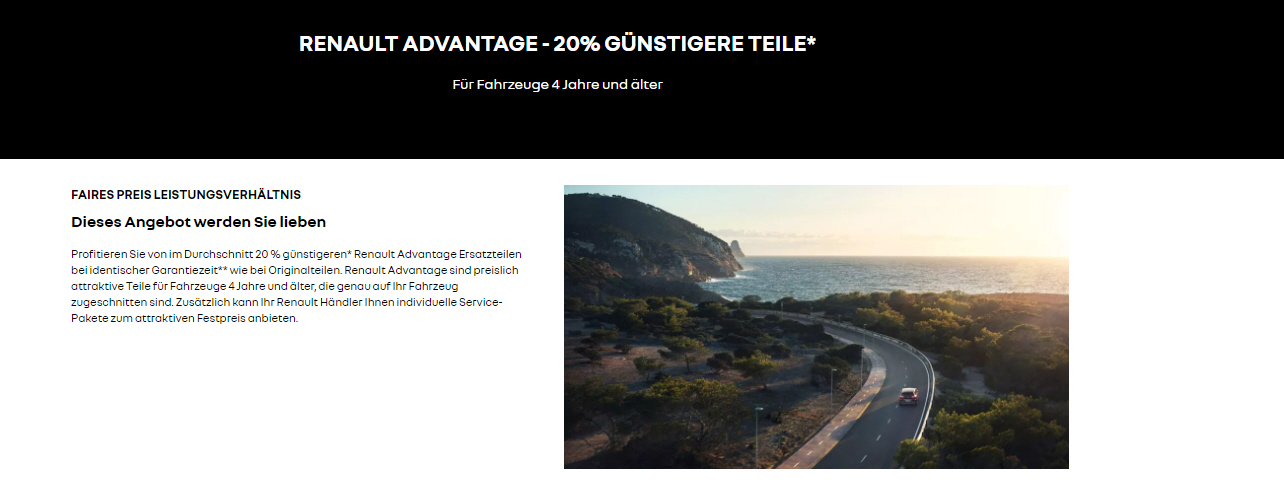 NEU
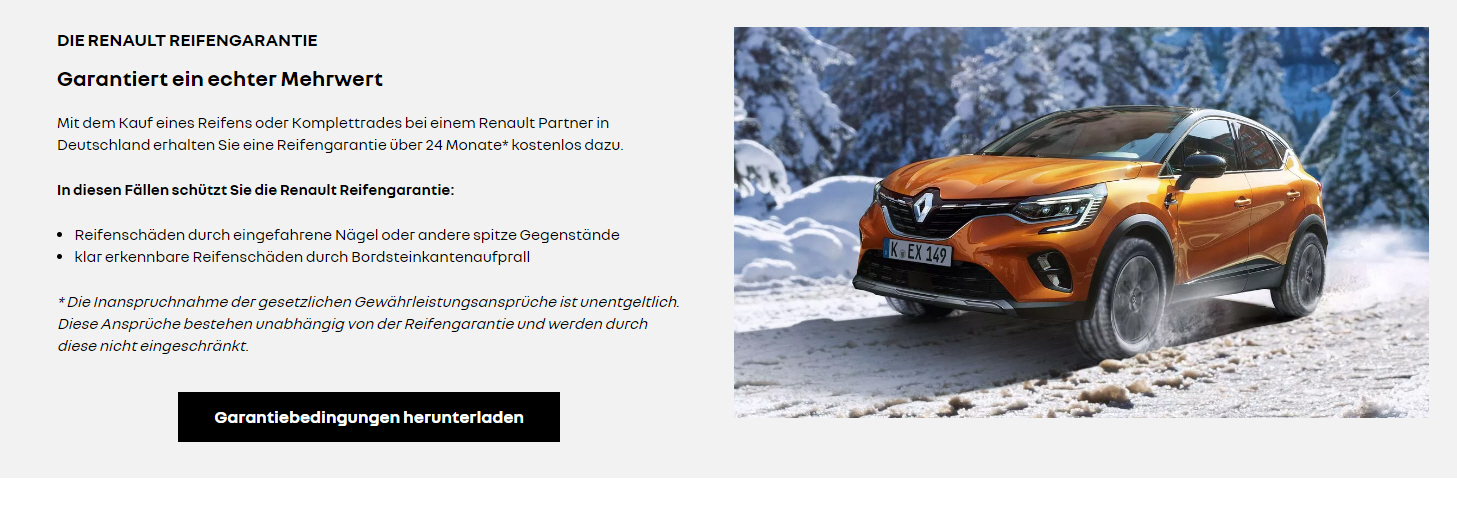 Seat
NEU
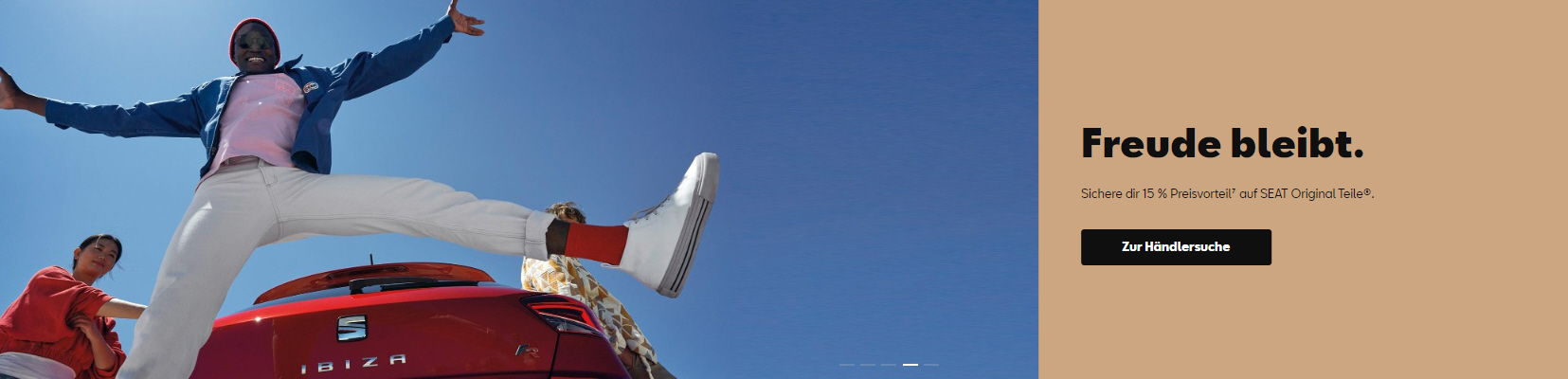 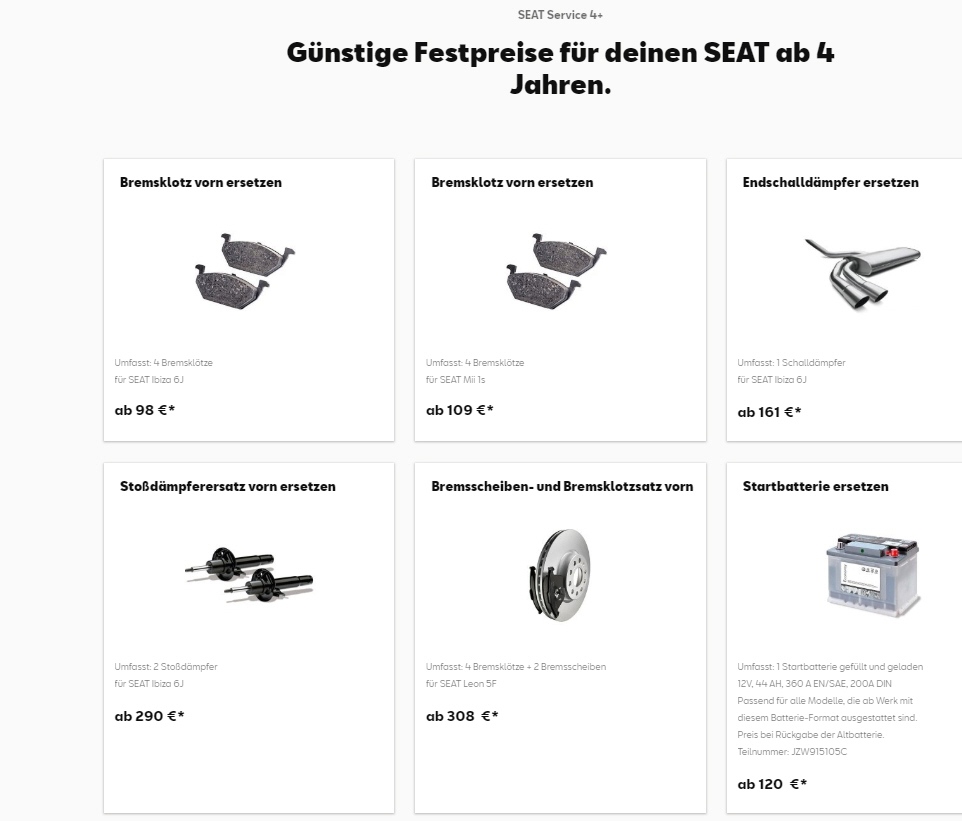 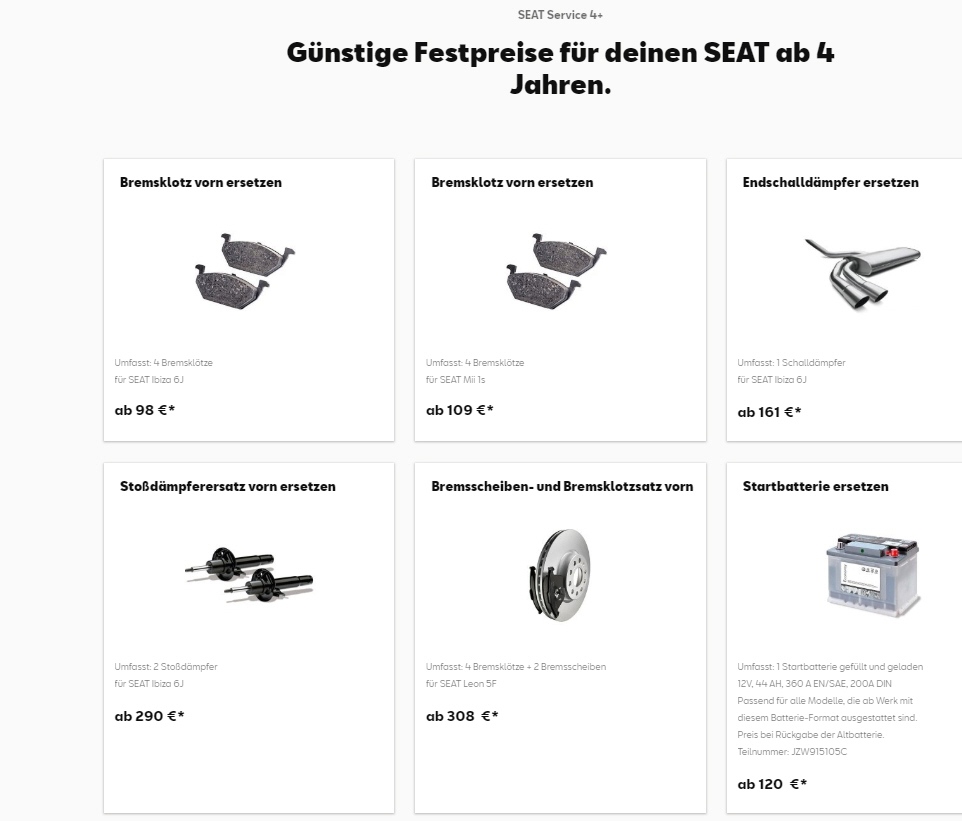 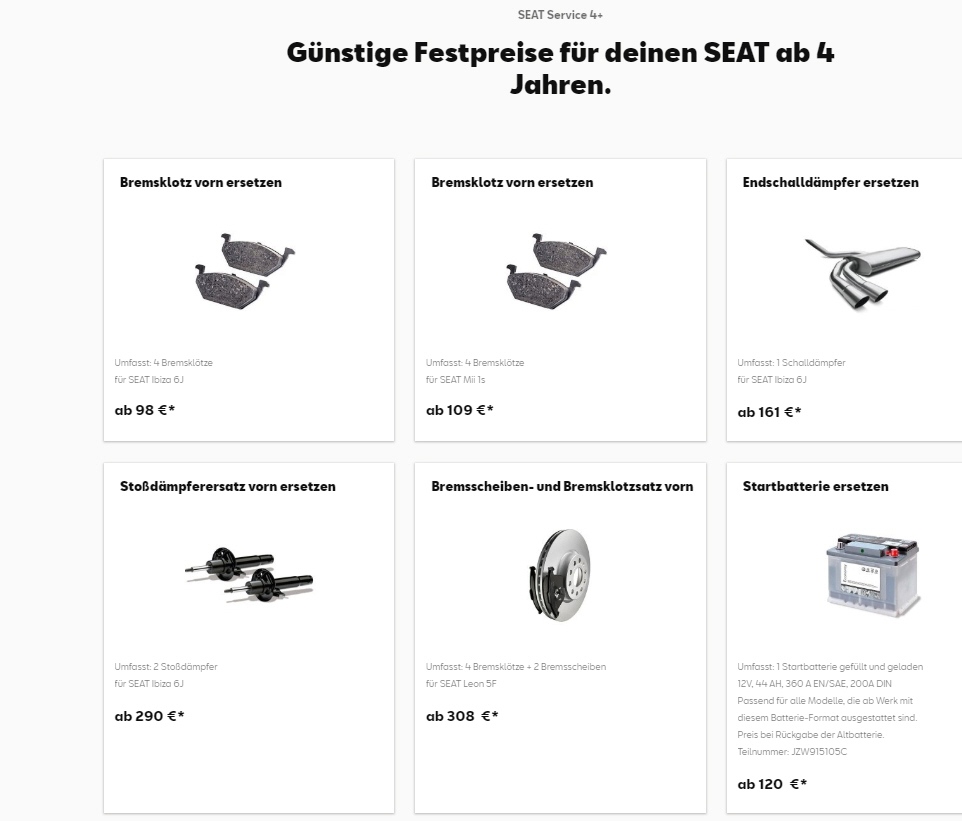 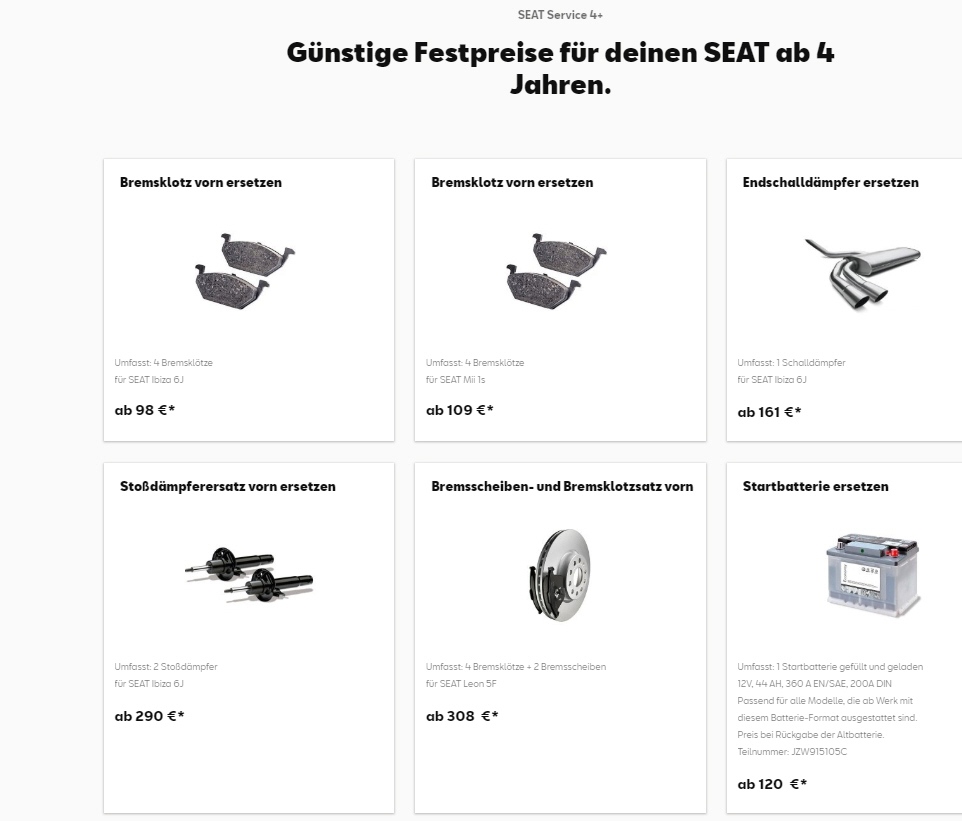 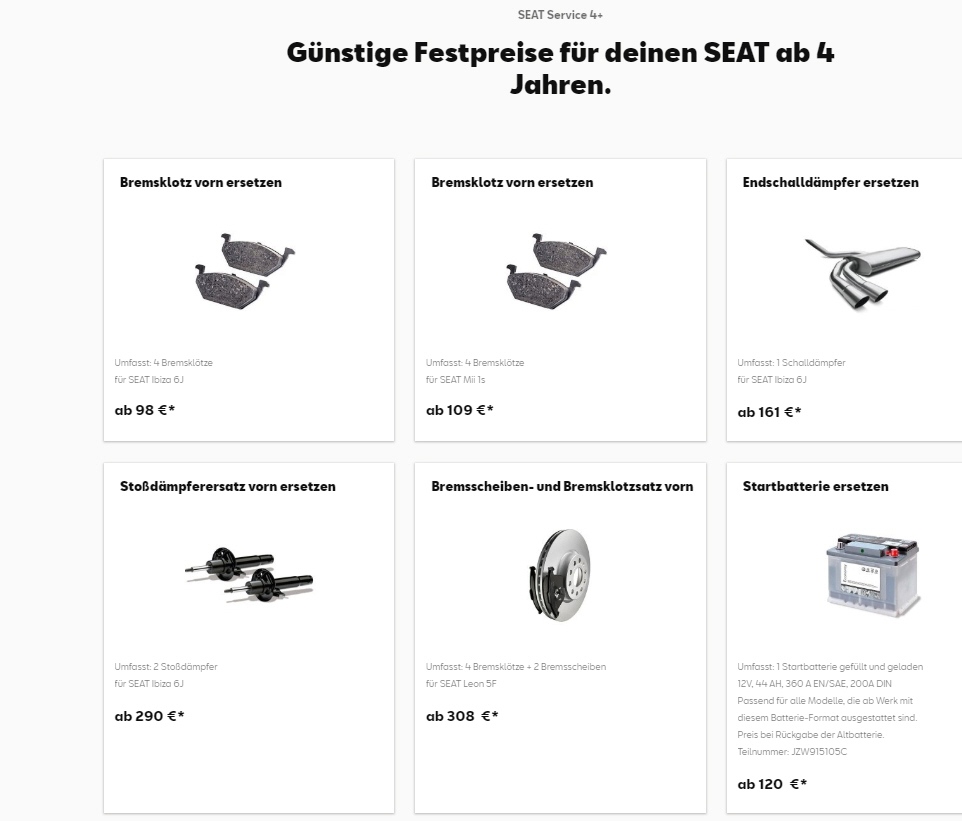 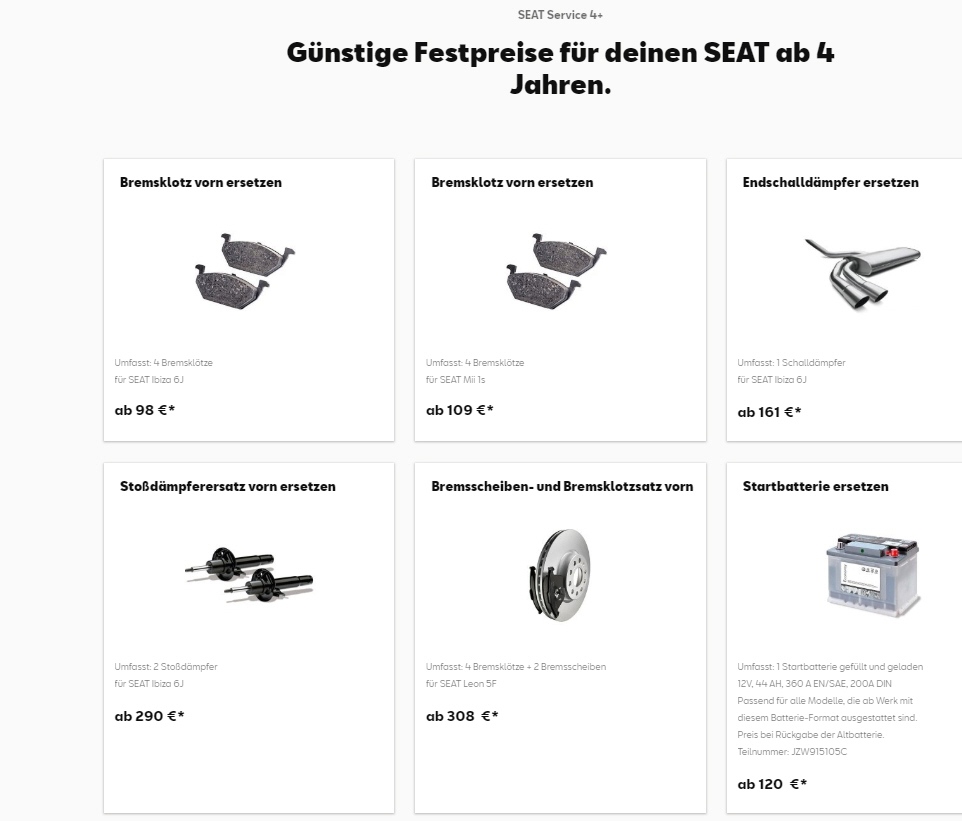 Skoda
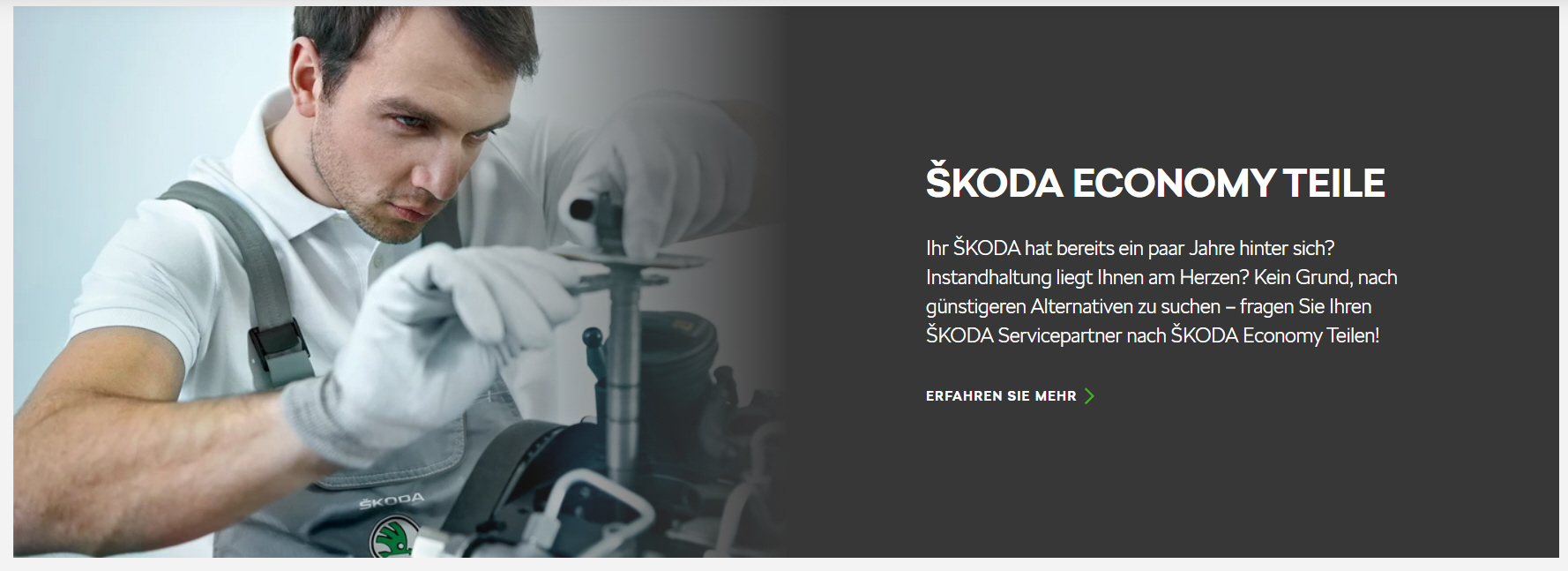 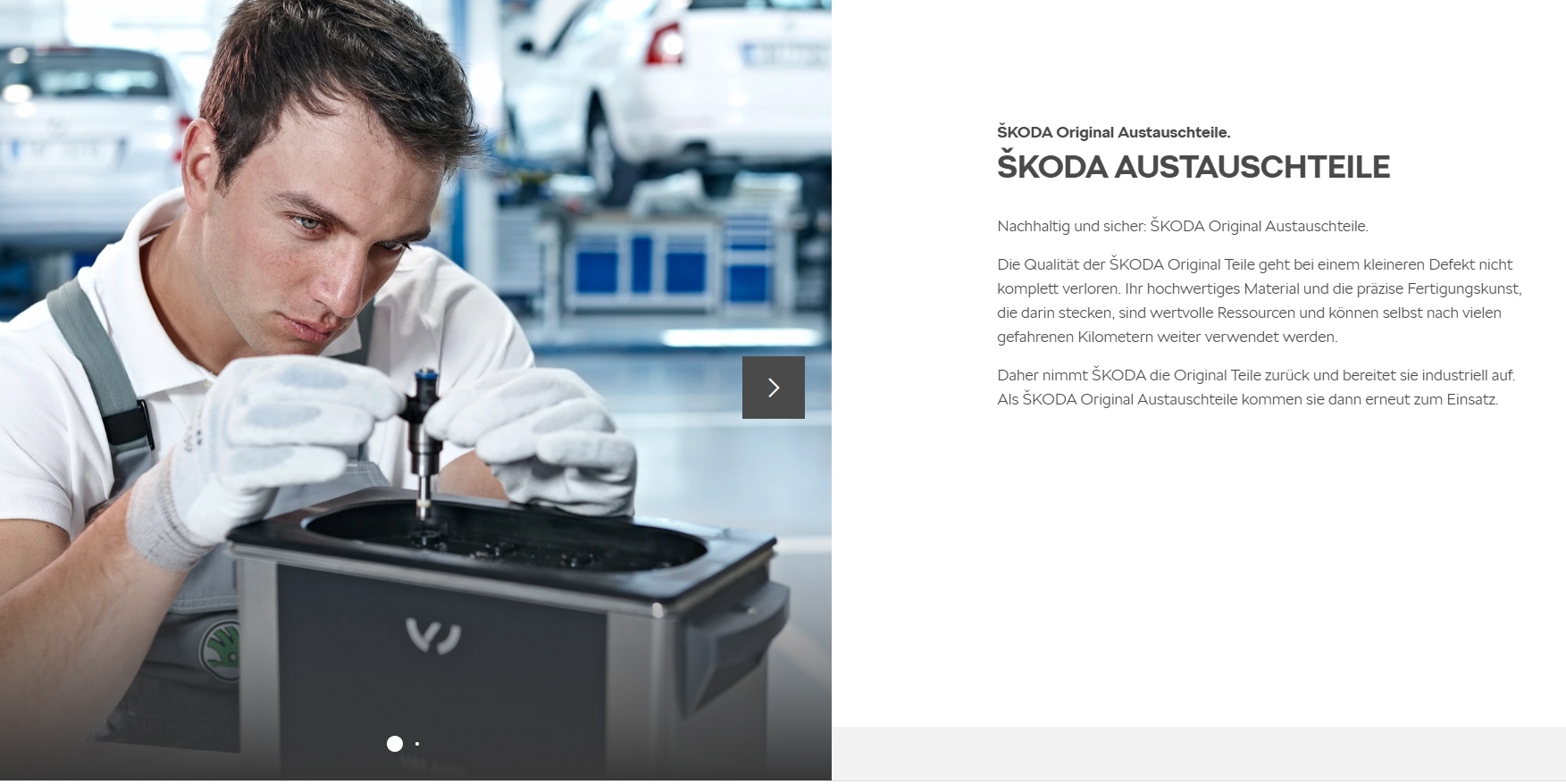 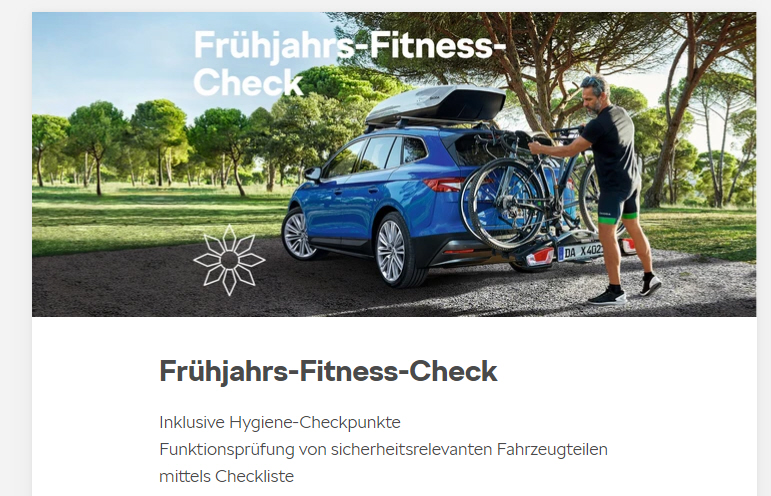 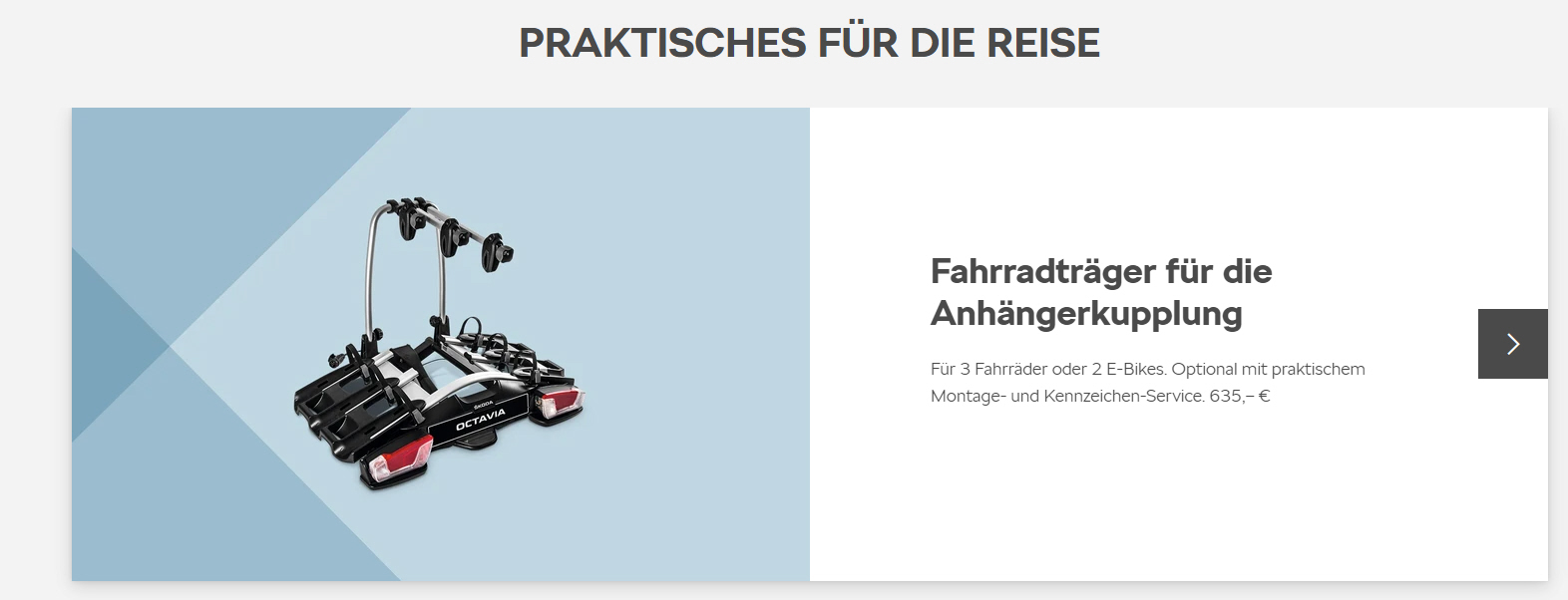 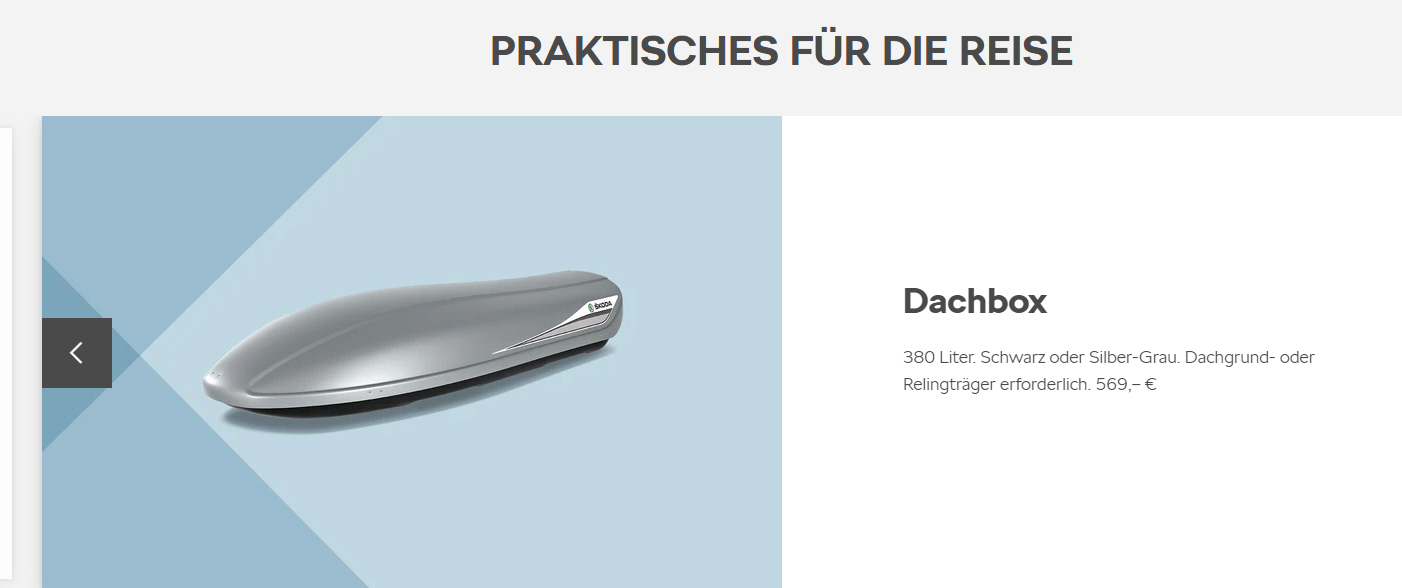 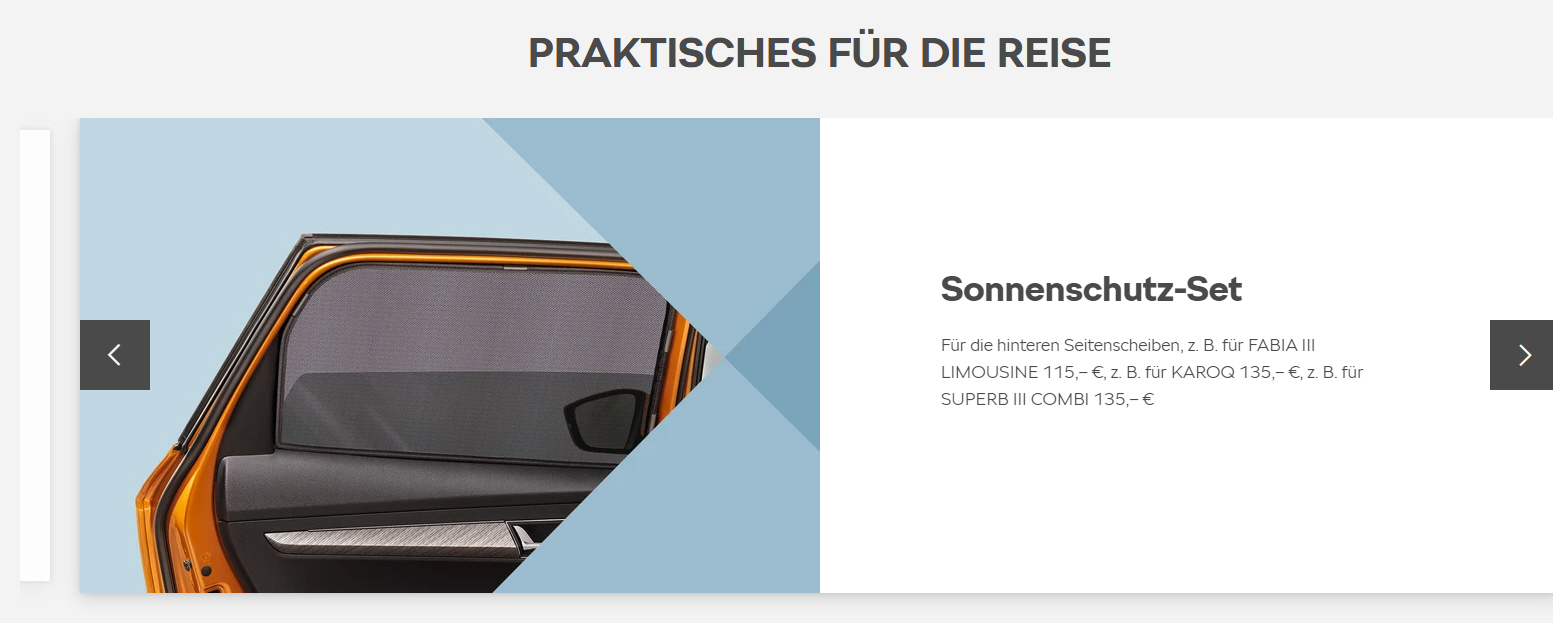 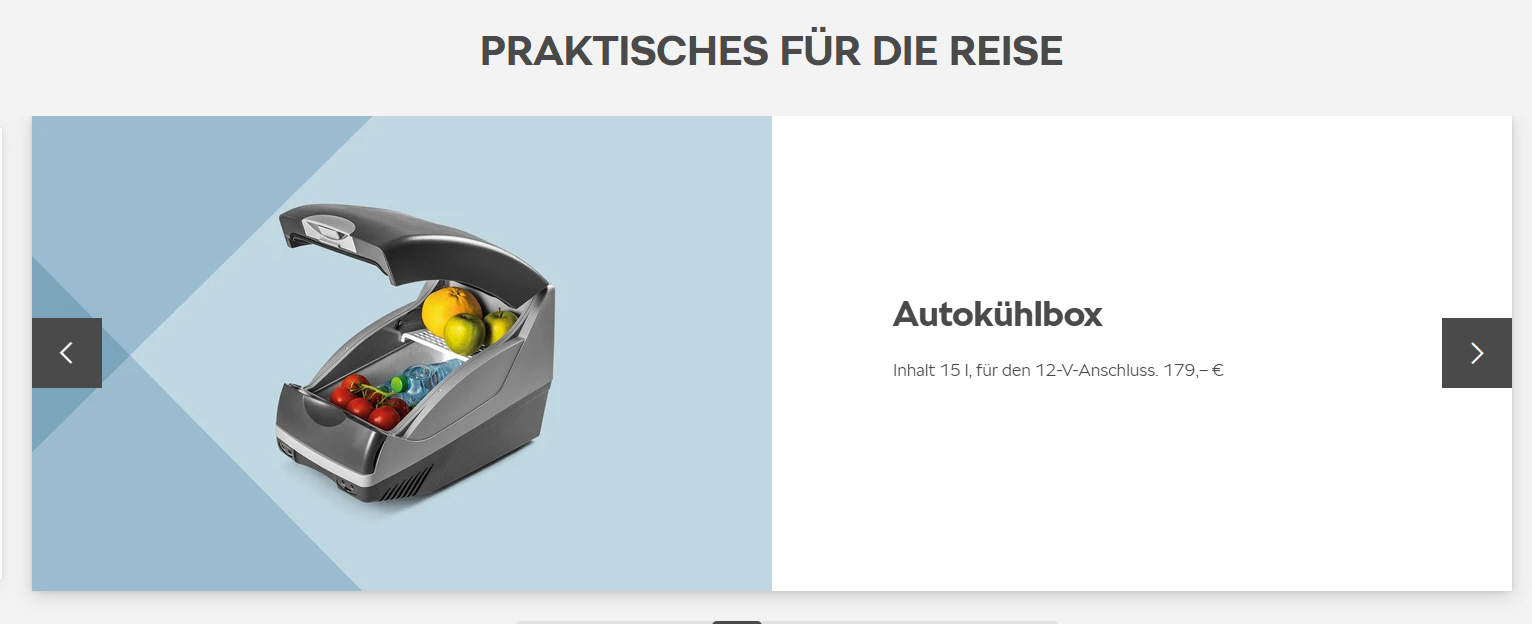 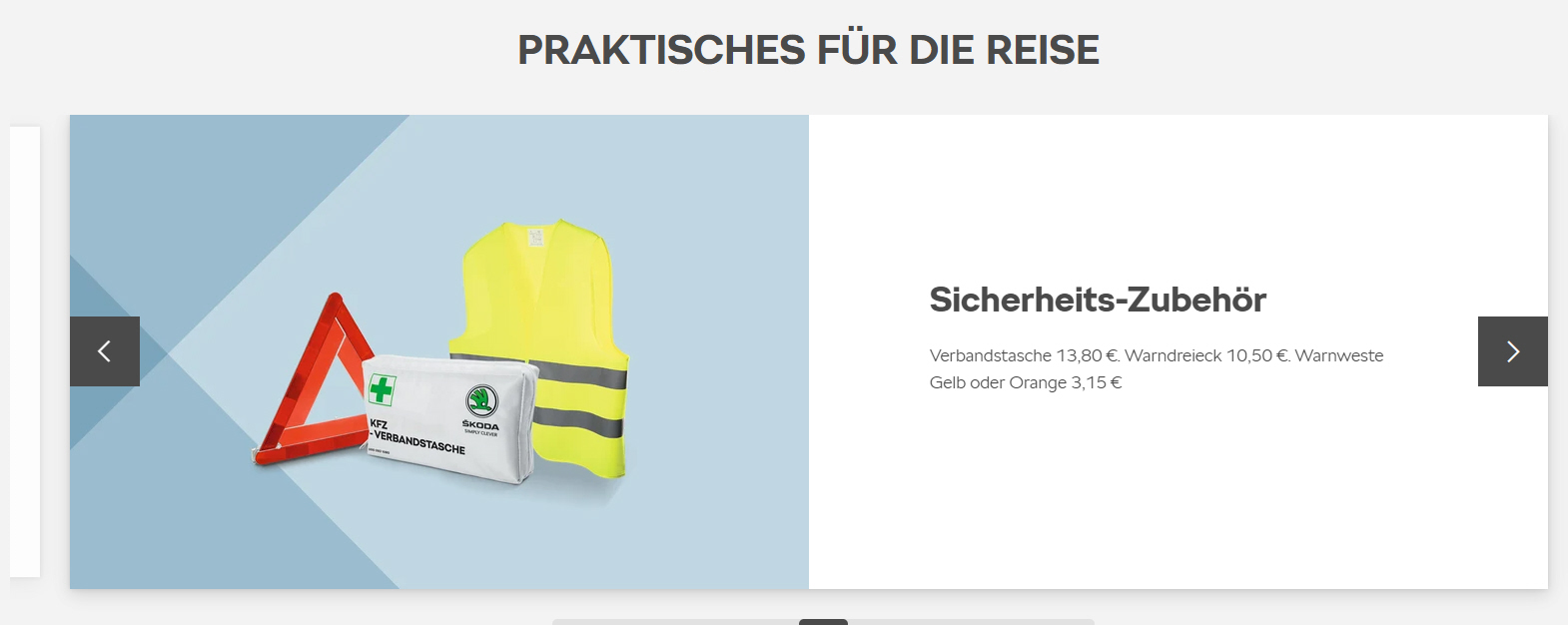 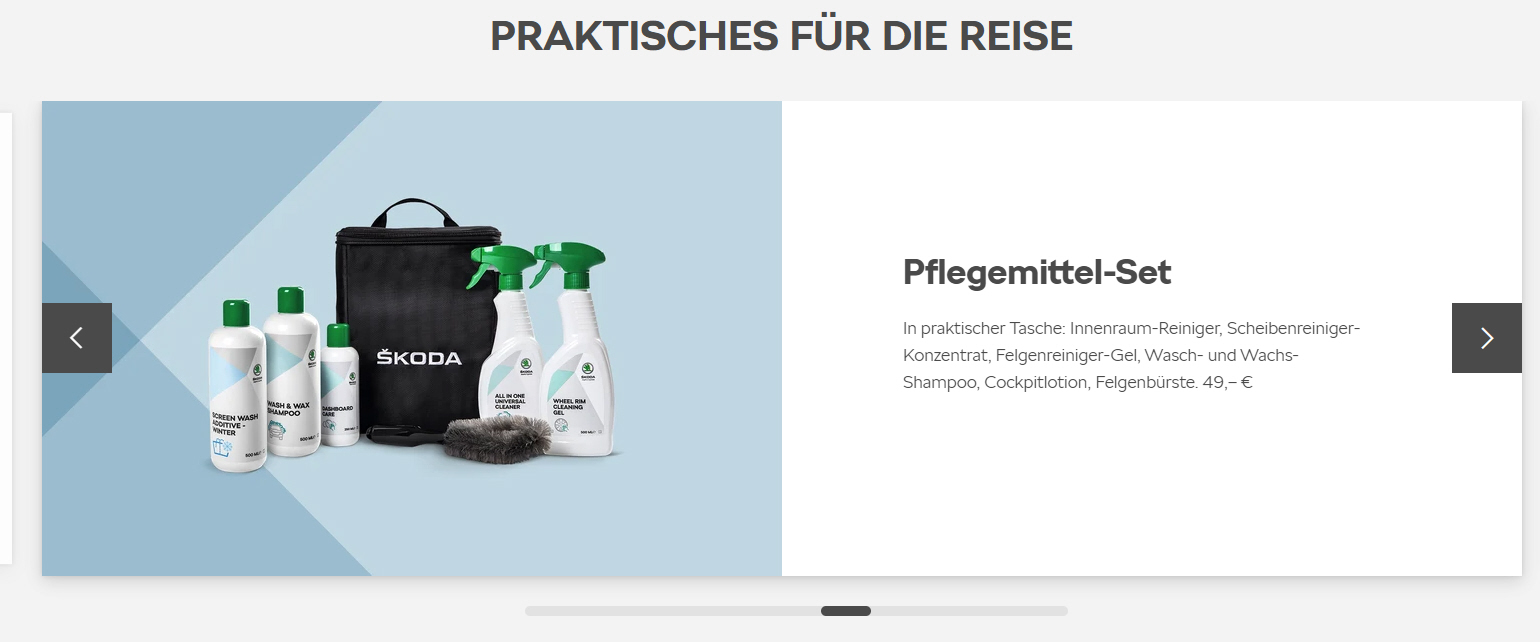 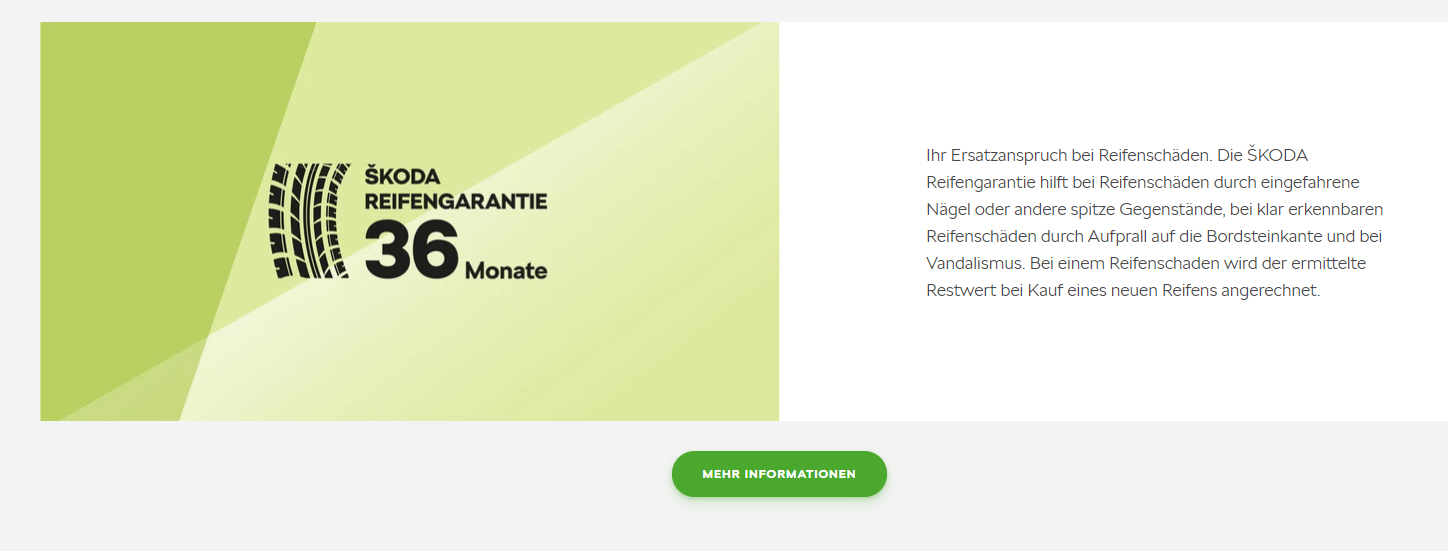 Smart
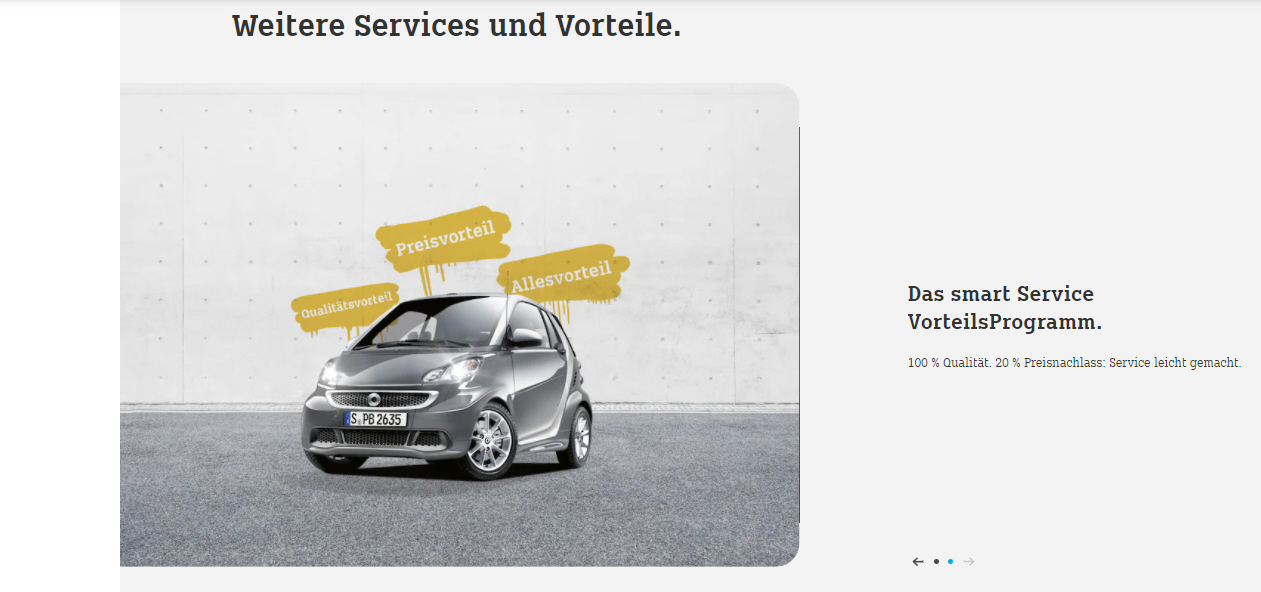 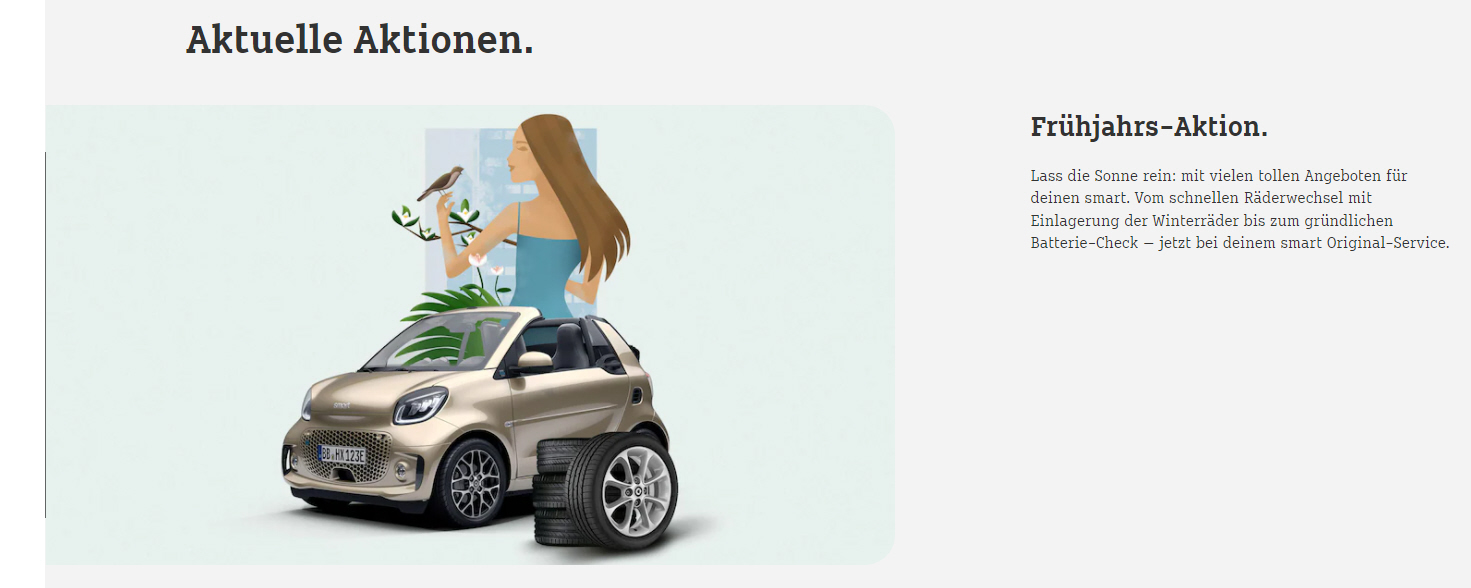 Subaru
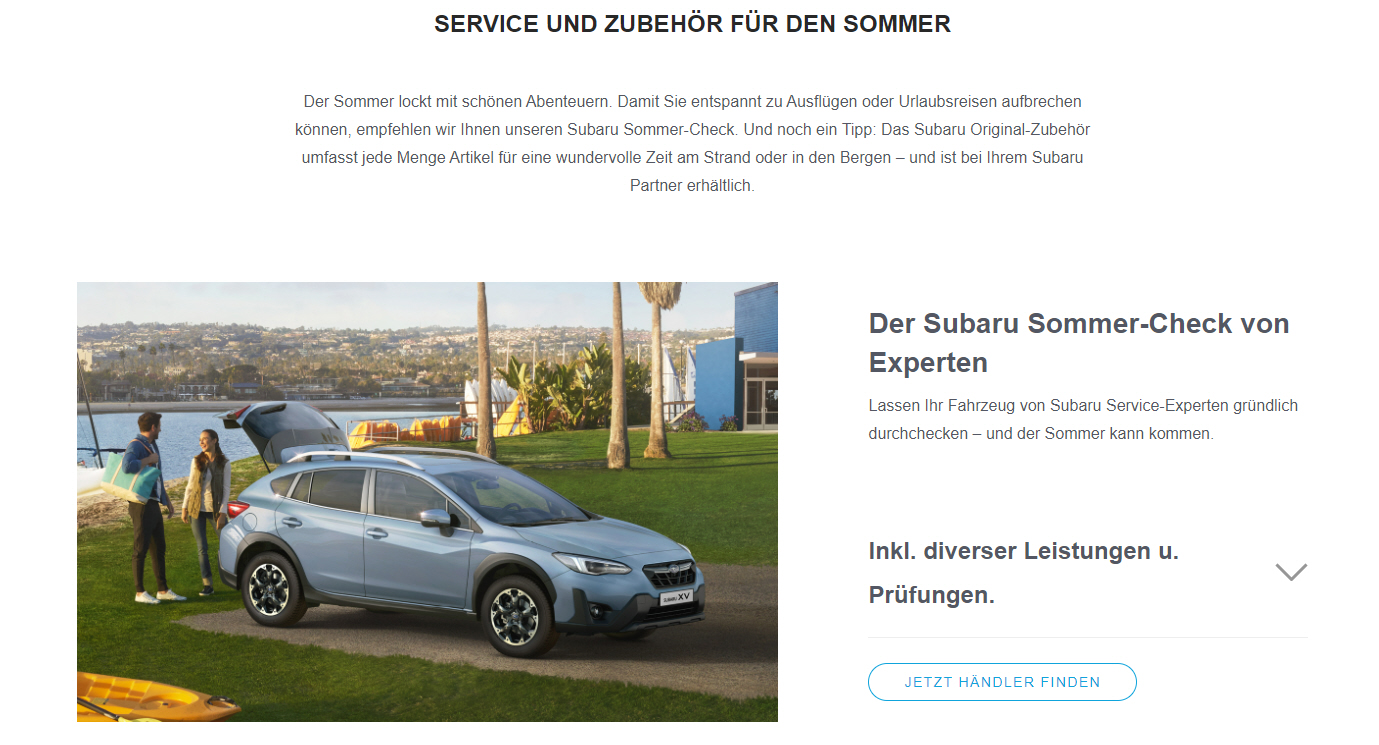 Suzuki
NEU
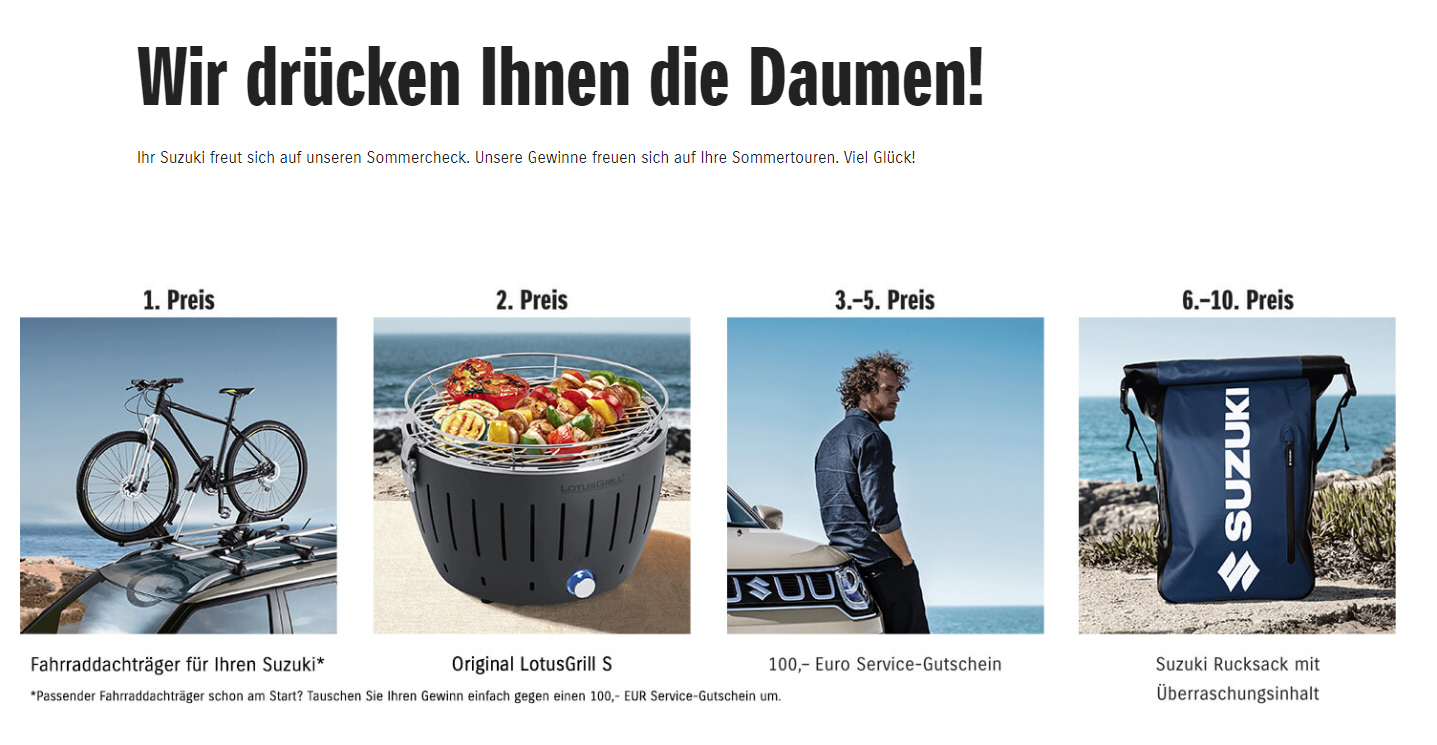 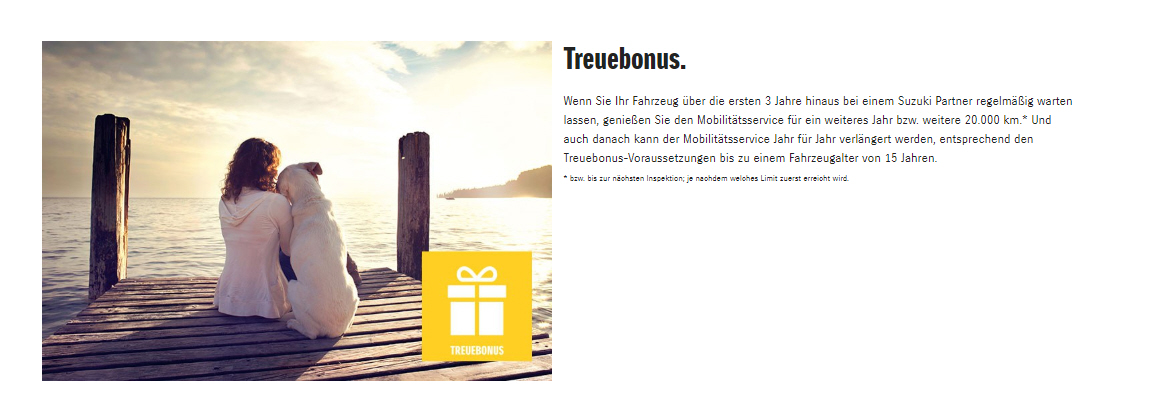 Toyota
NEU
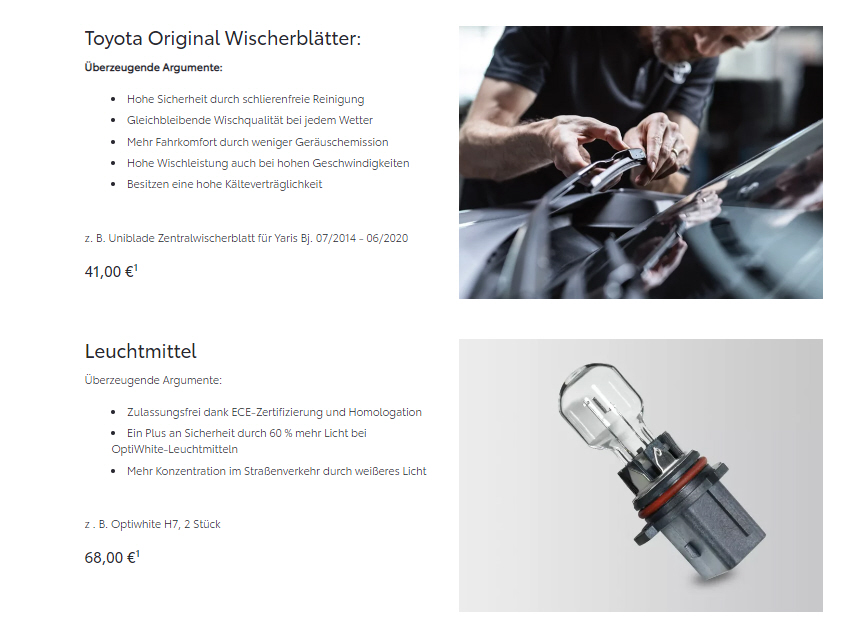 NEU
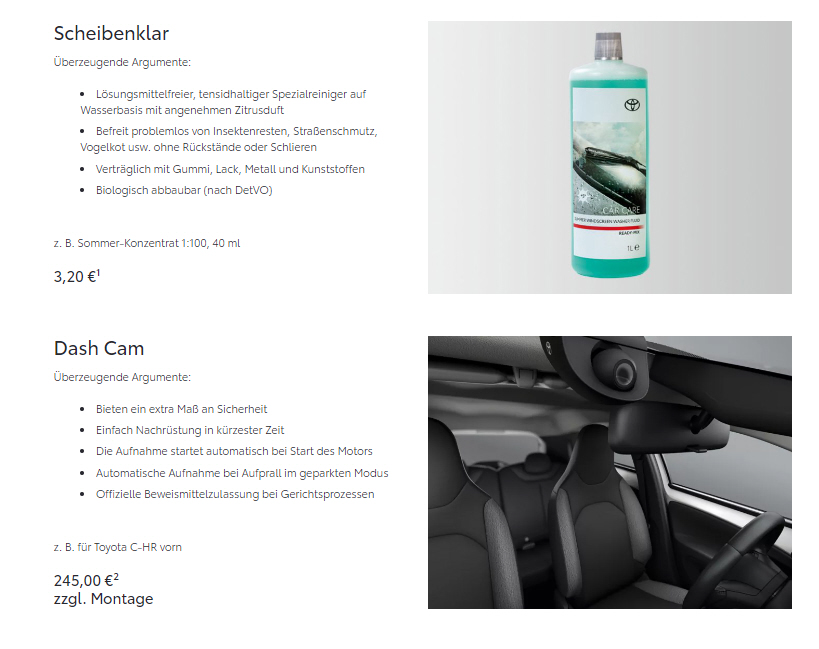 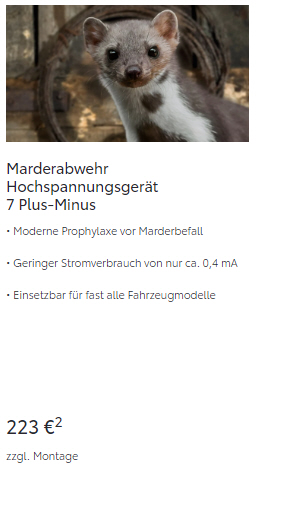 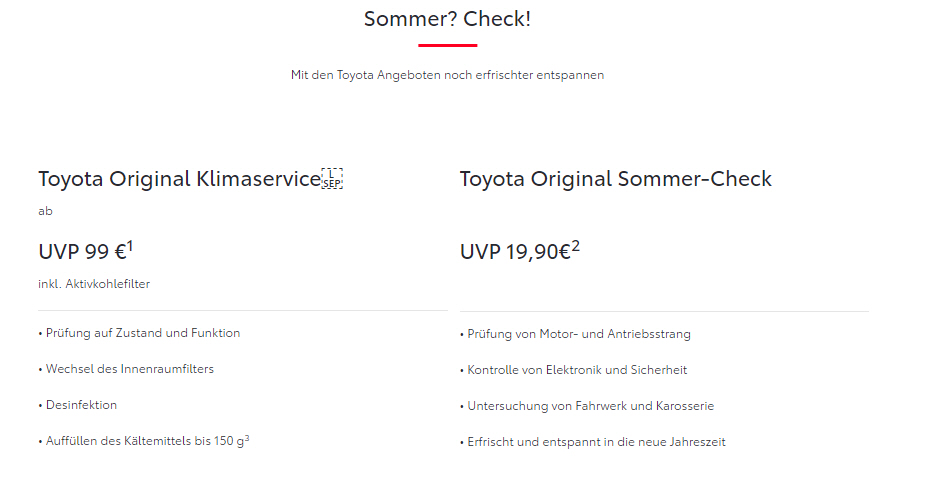 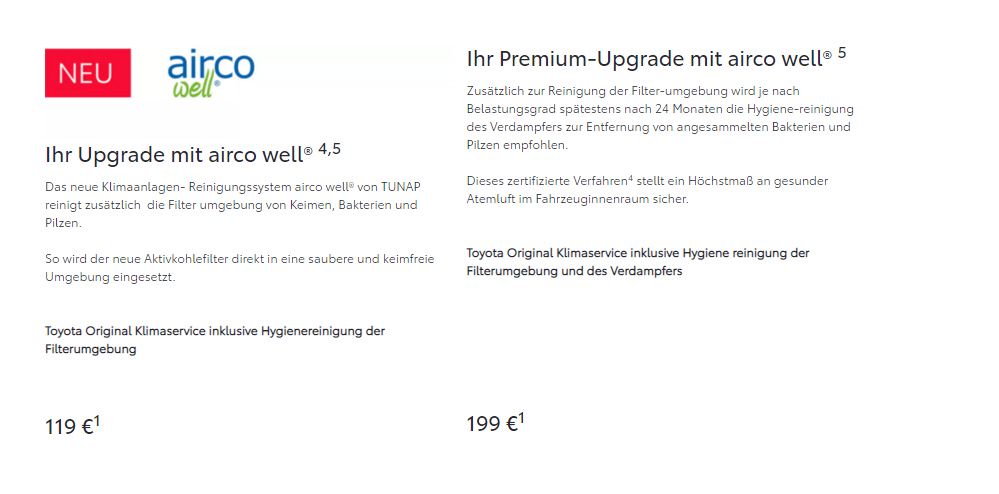 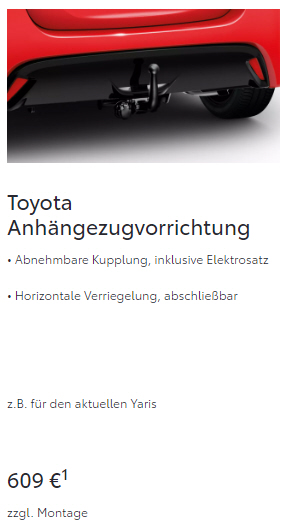 NEU
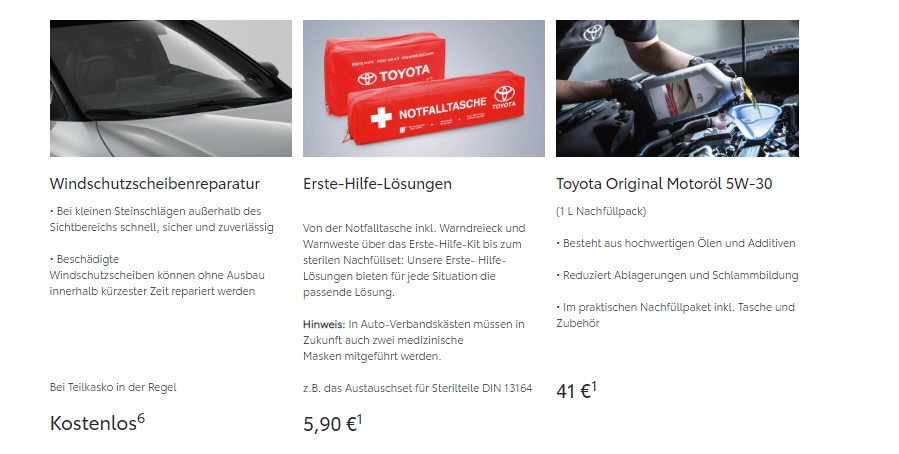 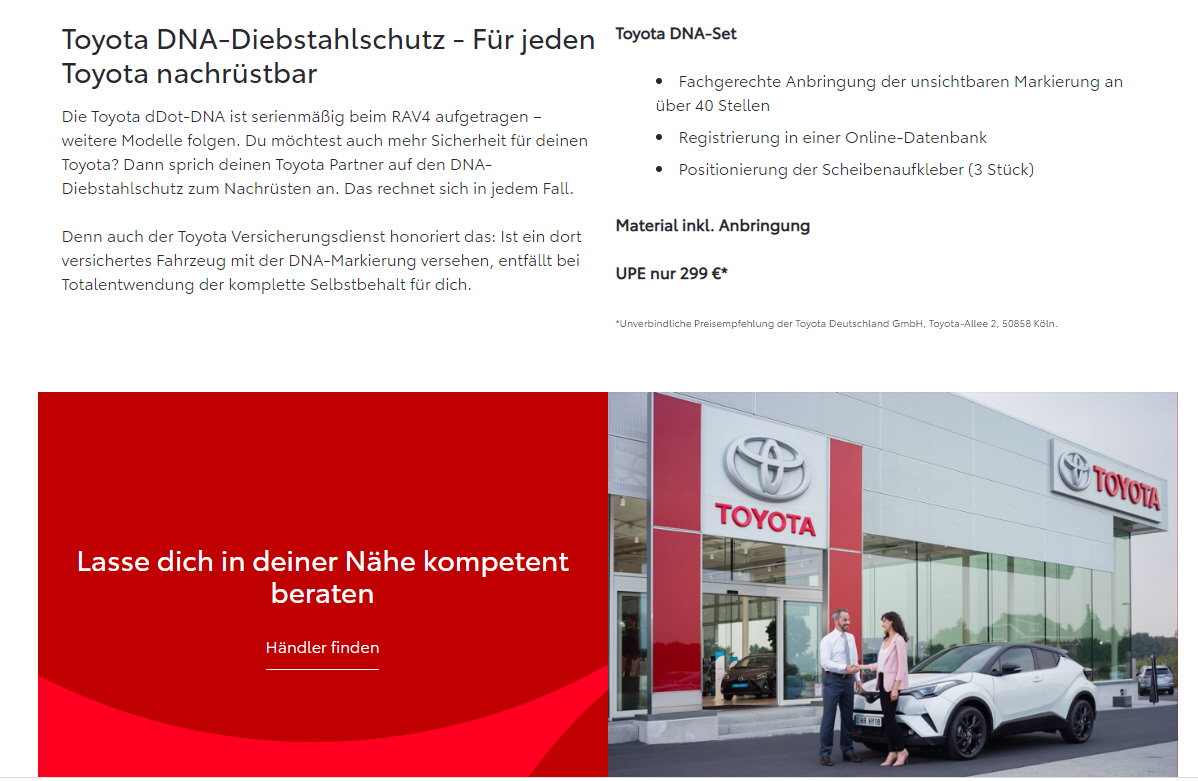 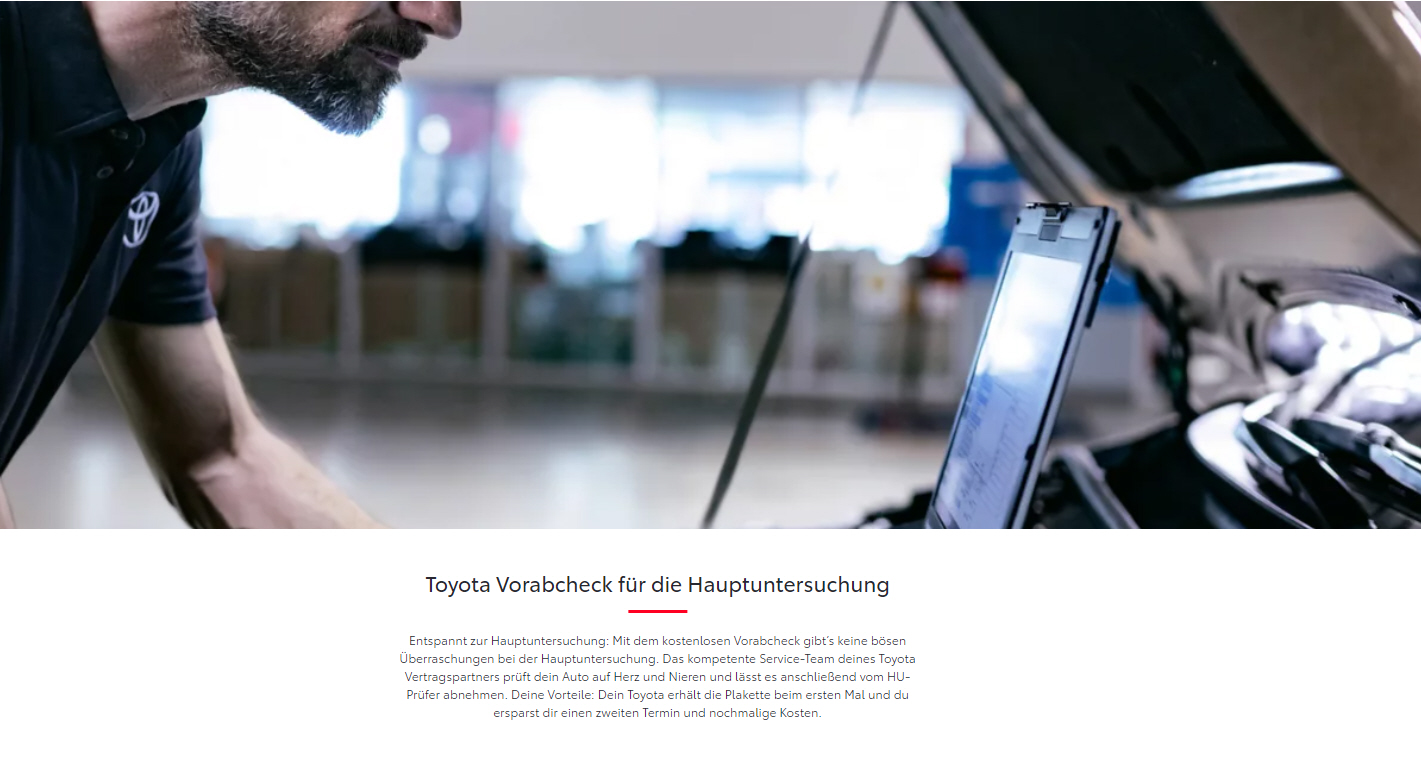 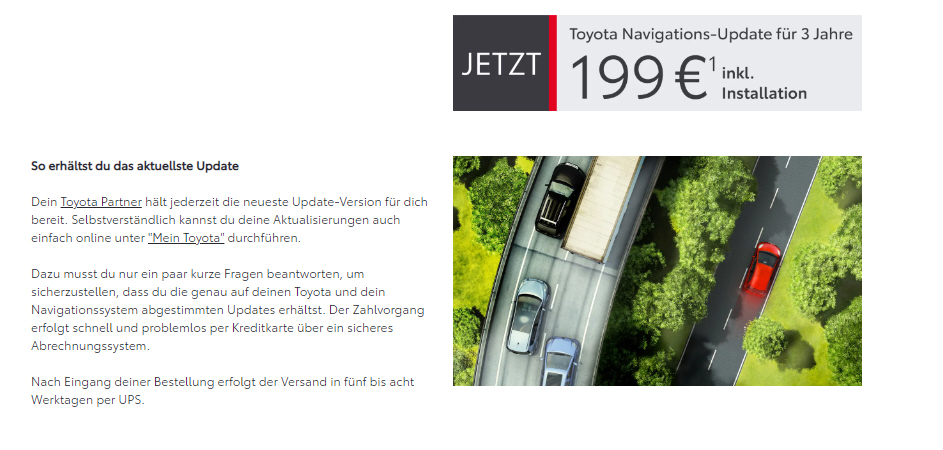 Volvo
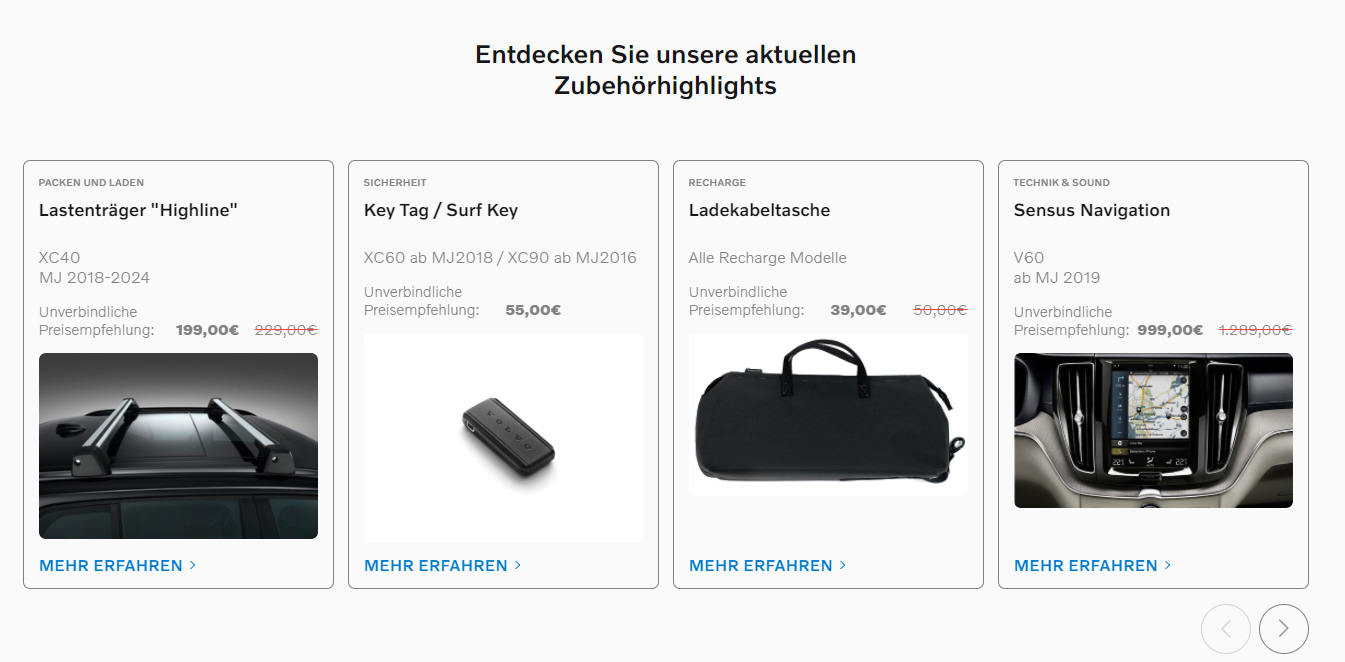 VW
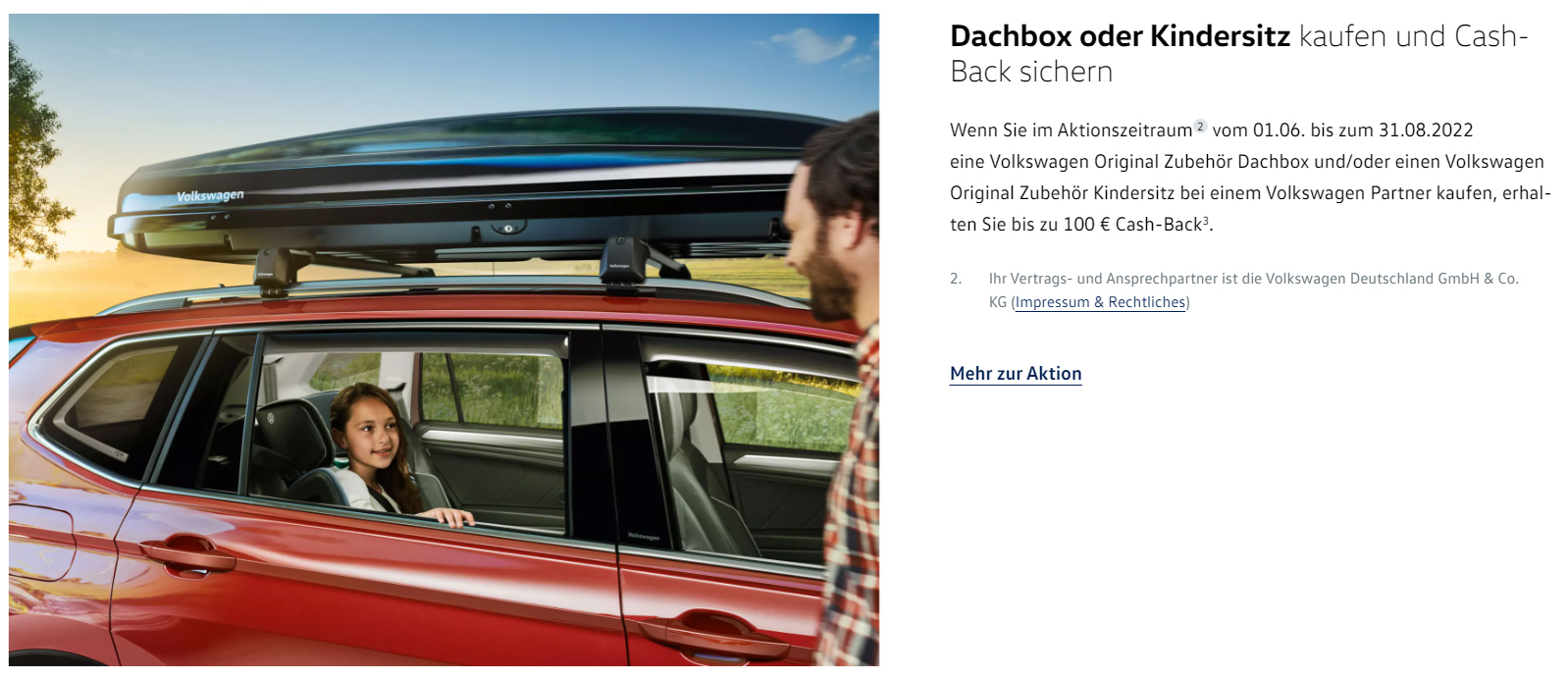 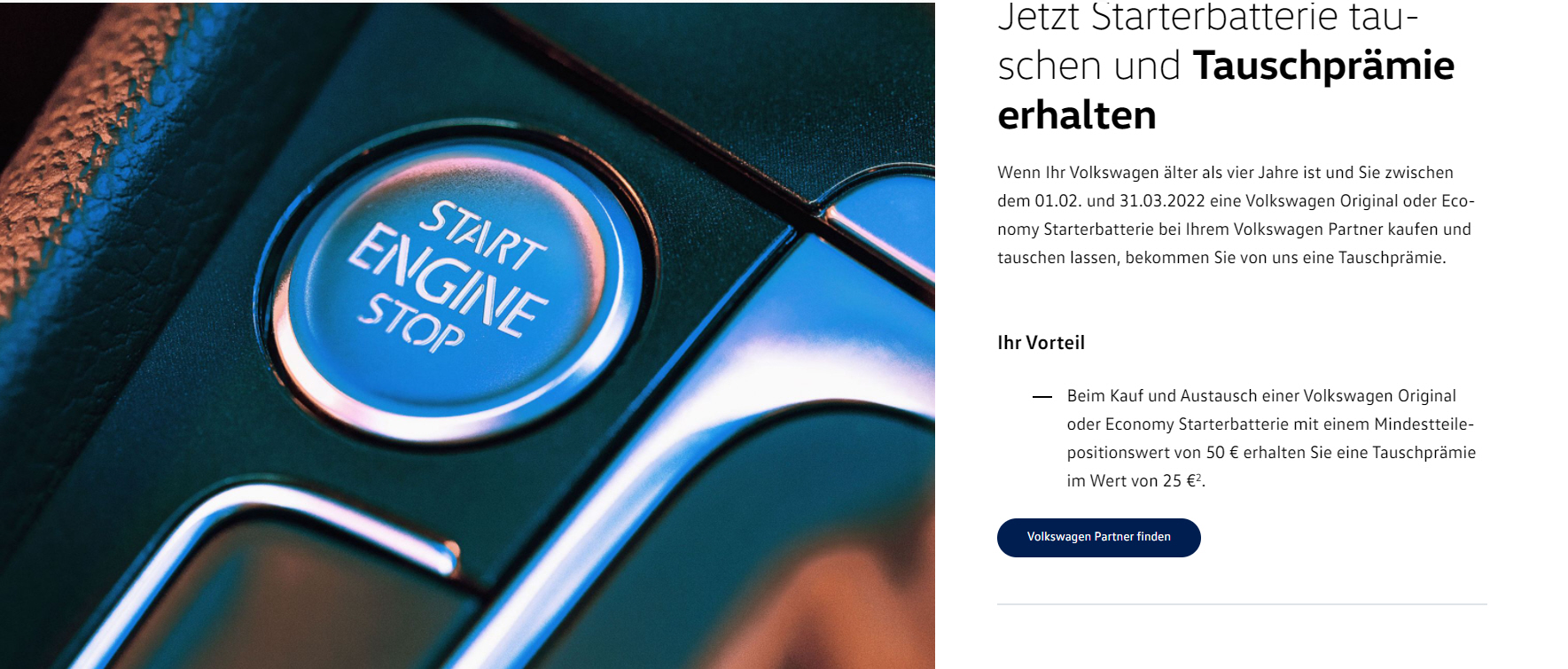 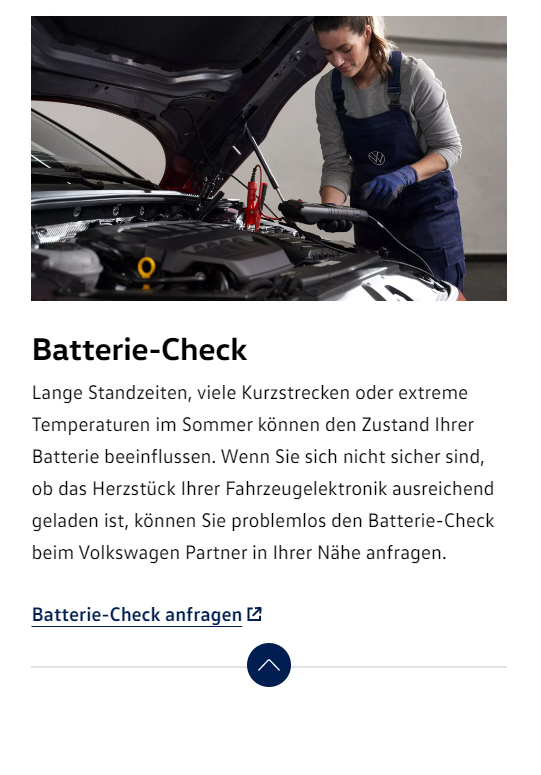 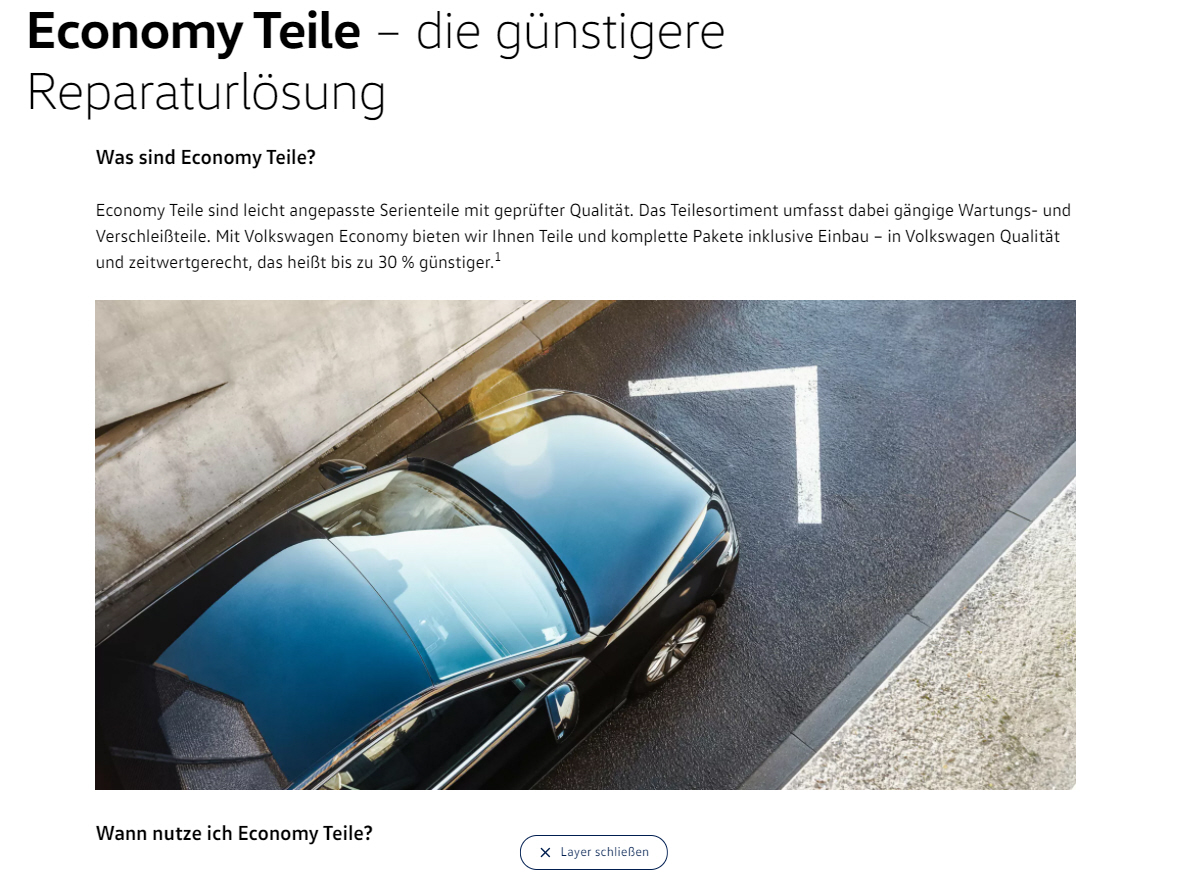 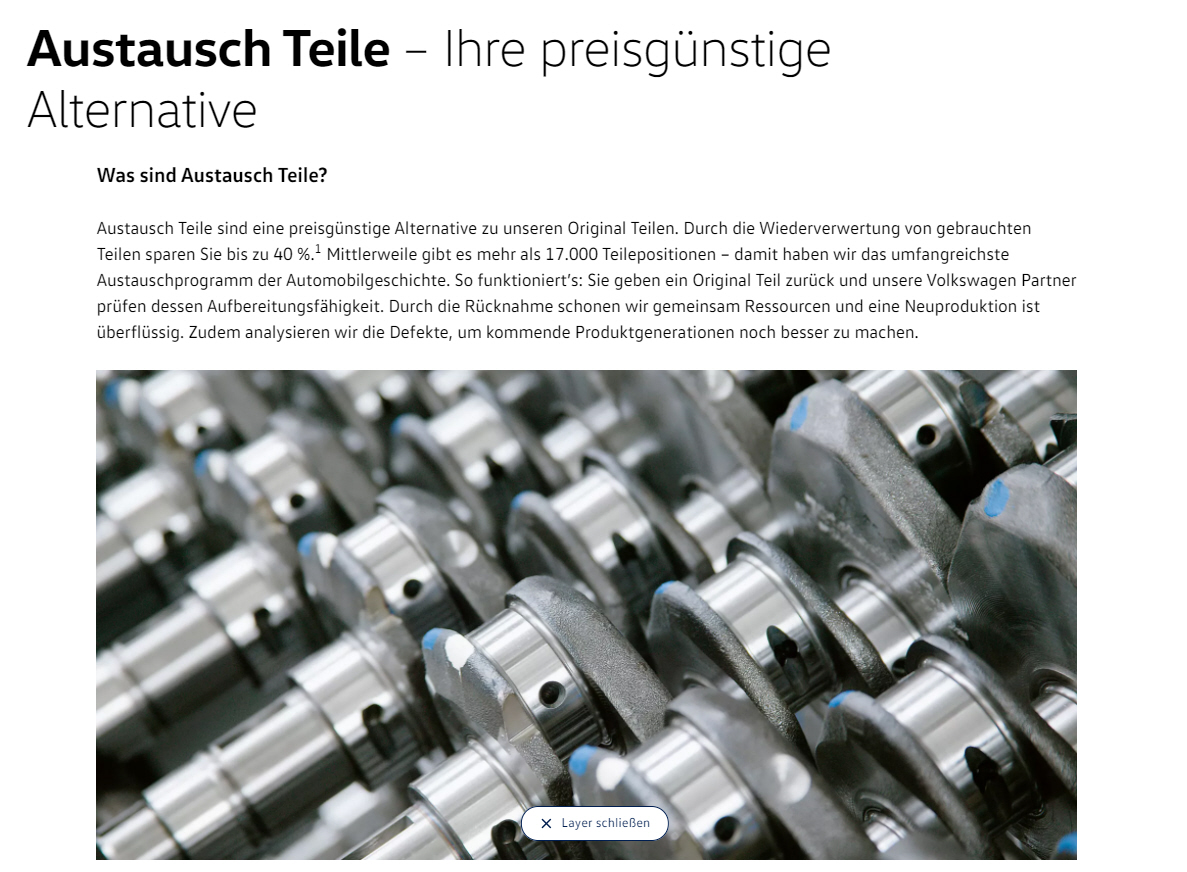